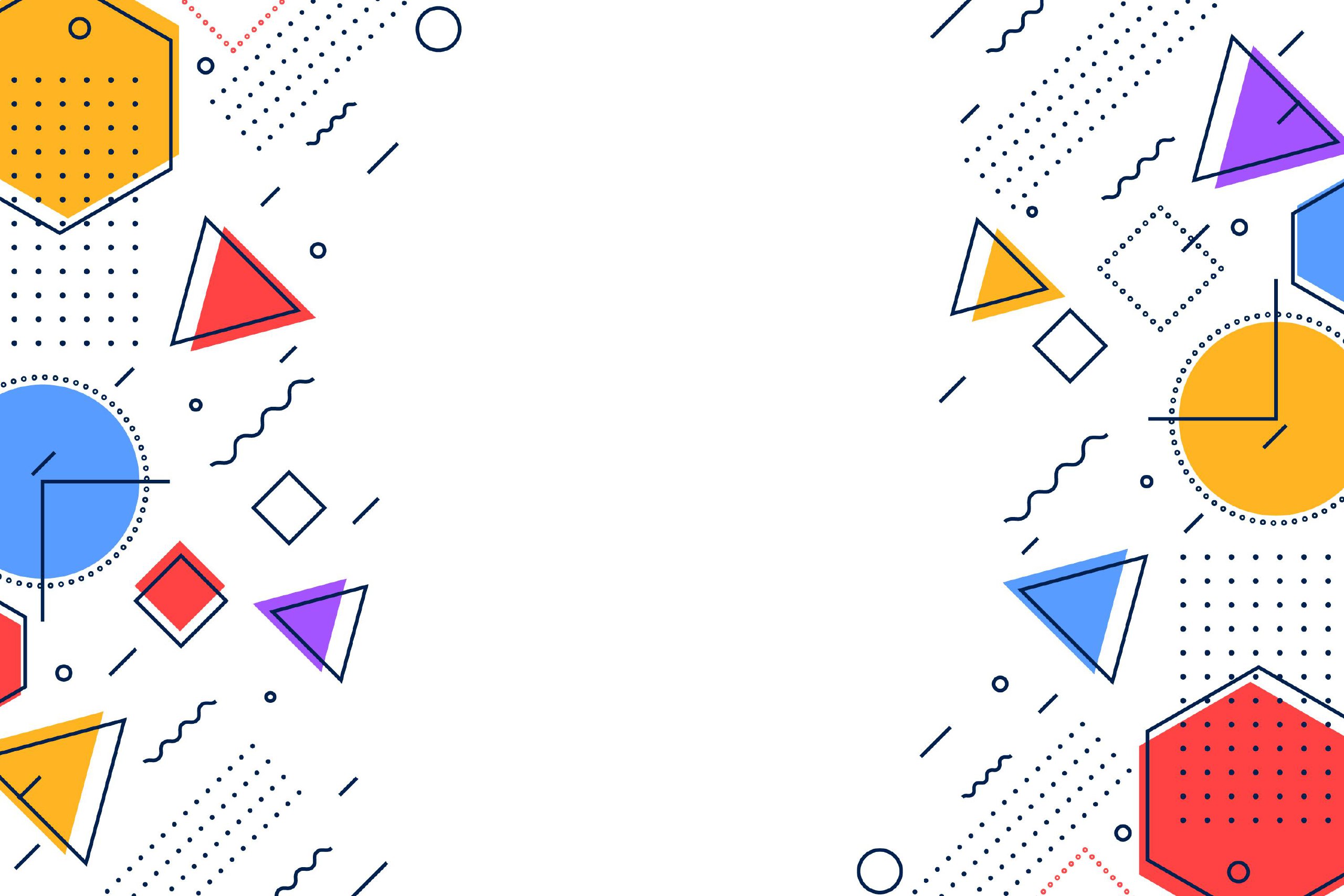 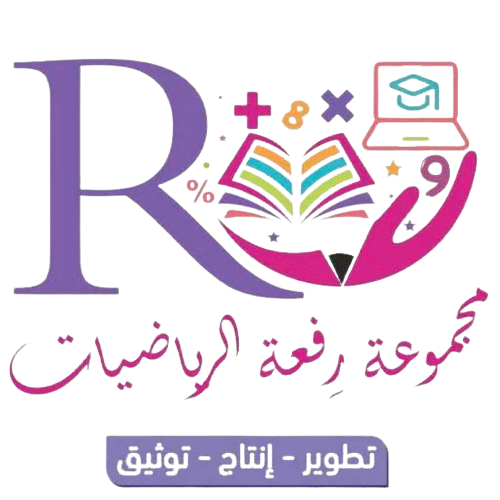 4 – 3

"  القياس  "
التحويل بين الوحدات الإنجليزية
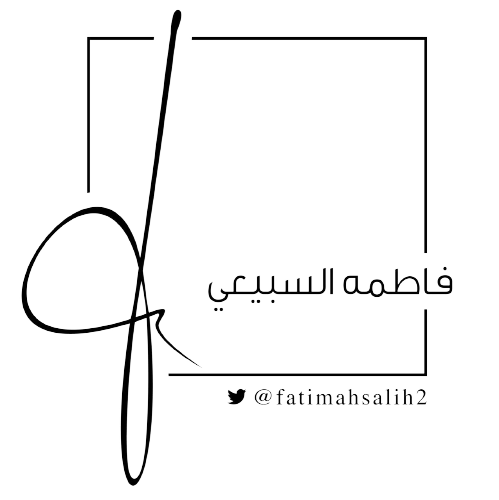 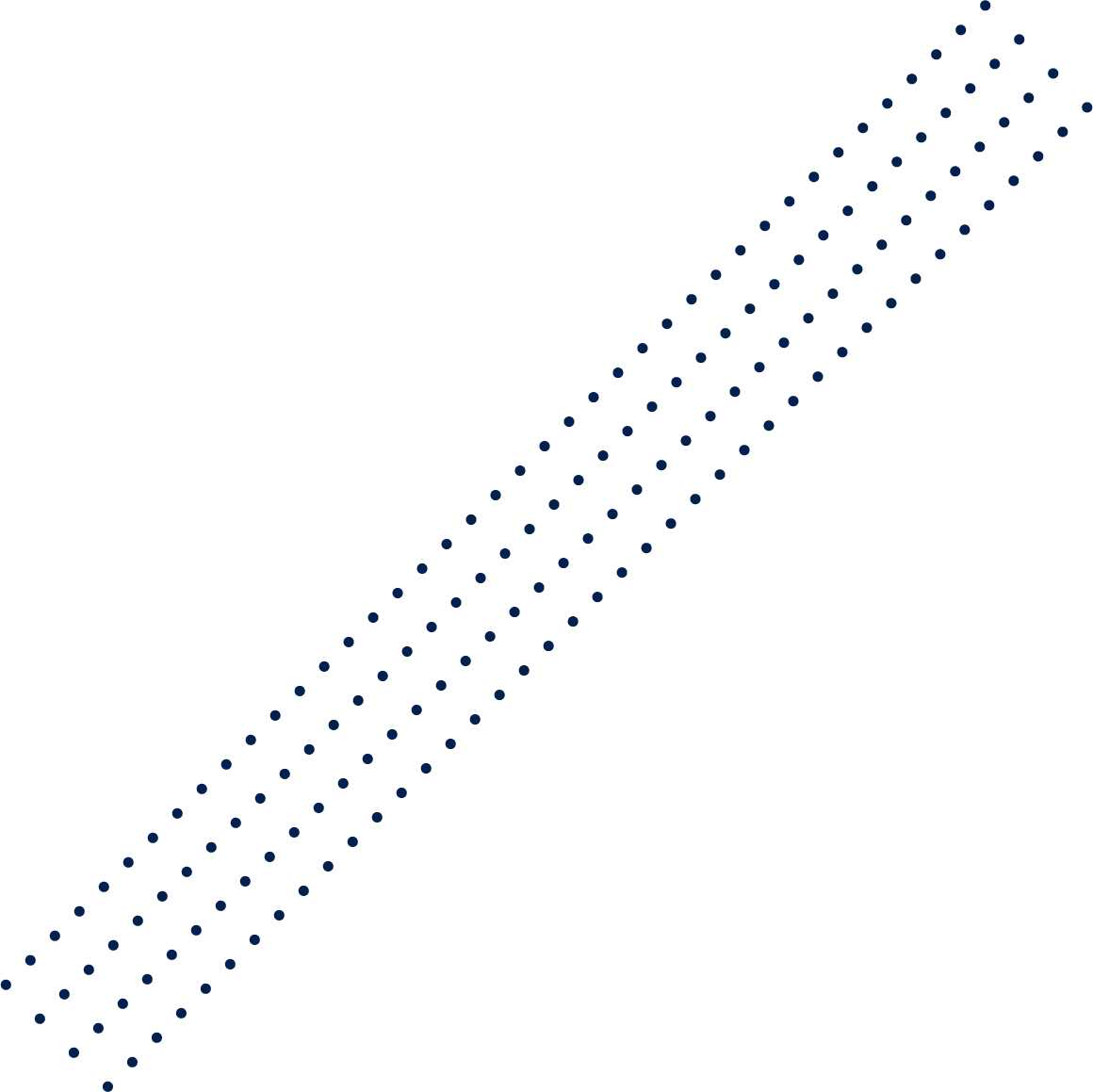 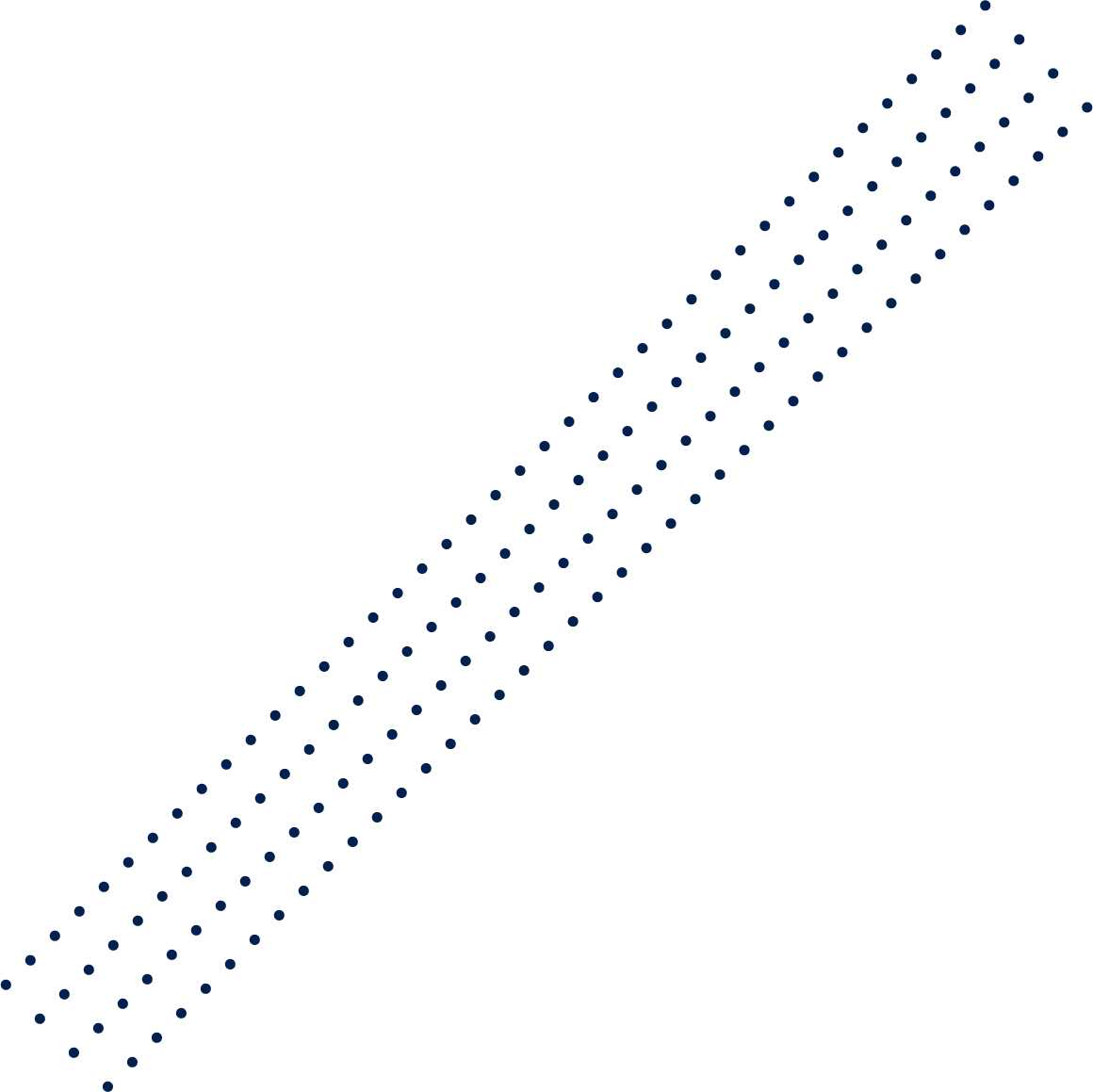 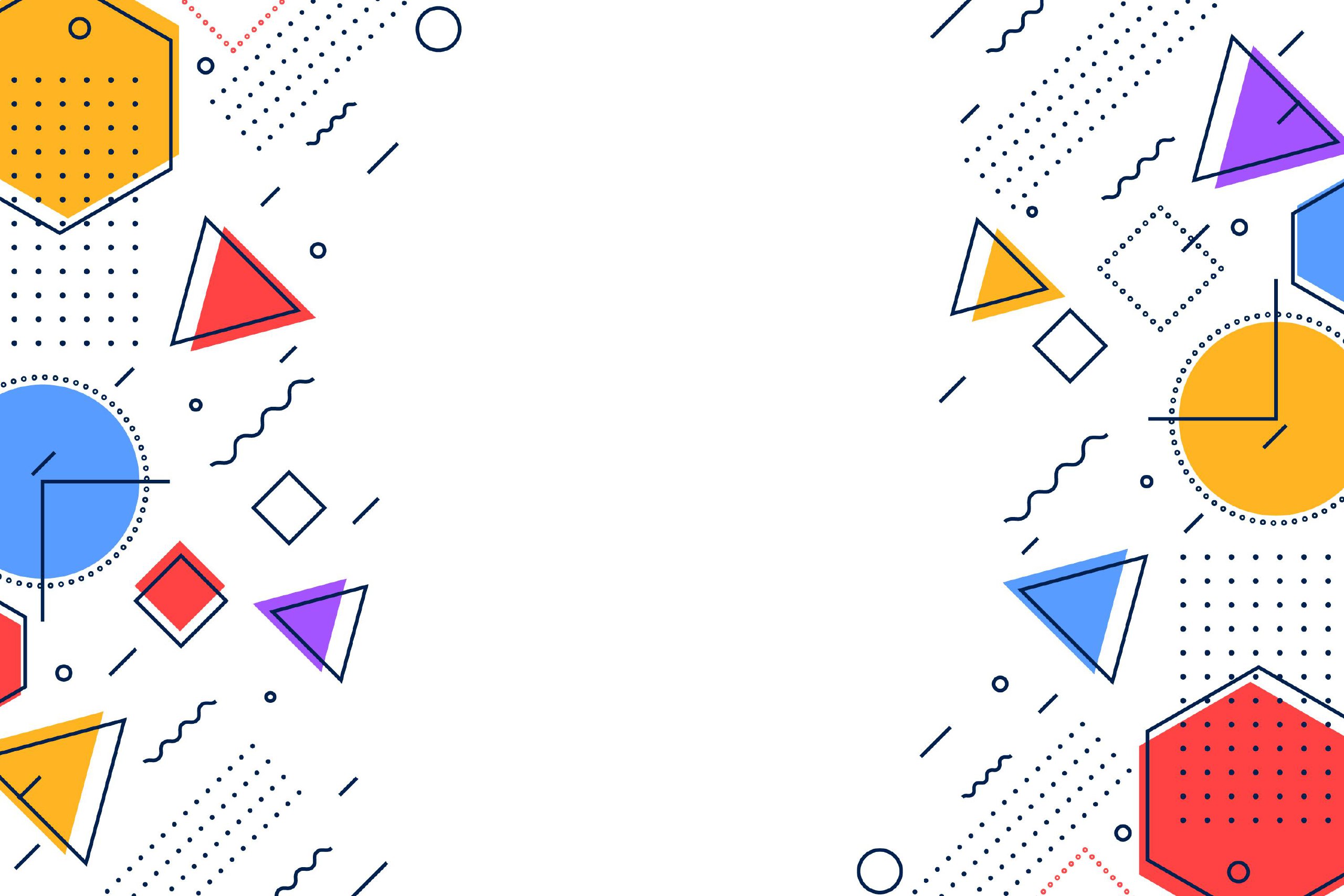 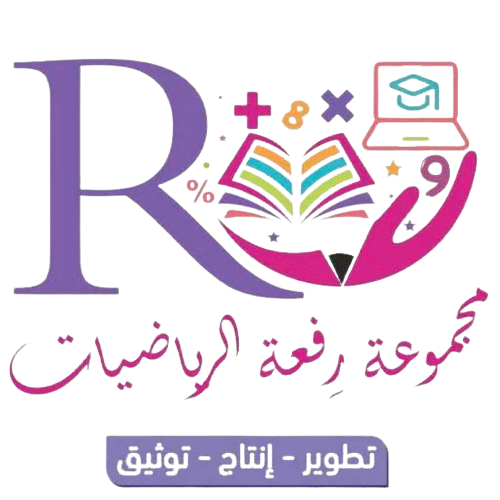 استراتيجية التصفح
الاستراتيجيات المستخدمة
فكرة الدرس
أحول بين وحدات النظام الإنجليزي للطول والكتلة
المفردات
النظام الإنجليزي   /   القدم
البوصة   /  الياردة  /  الميل
    الرطل  /  الأوقية   /   الطن
شريط الذكريات
التصفح
البطاقات الملونة
 التعلم التعاوني
التعلم الفردي
الدقيقة الواحدة
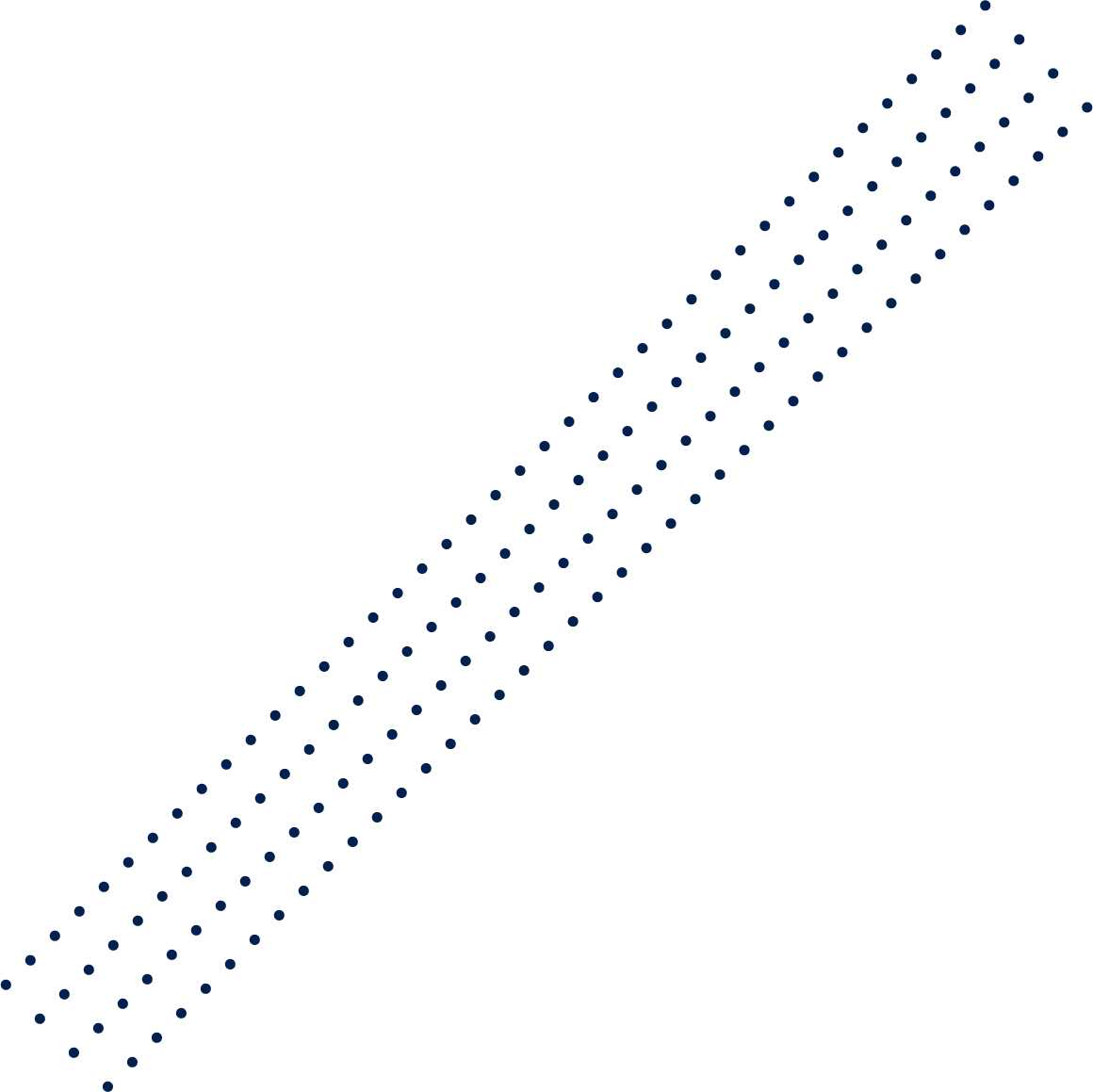 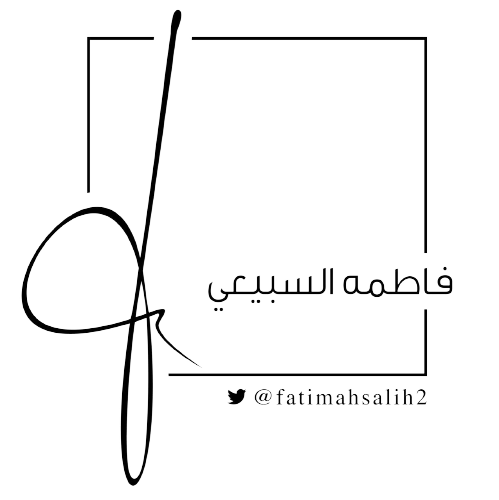 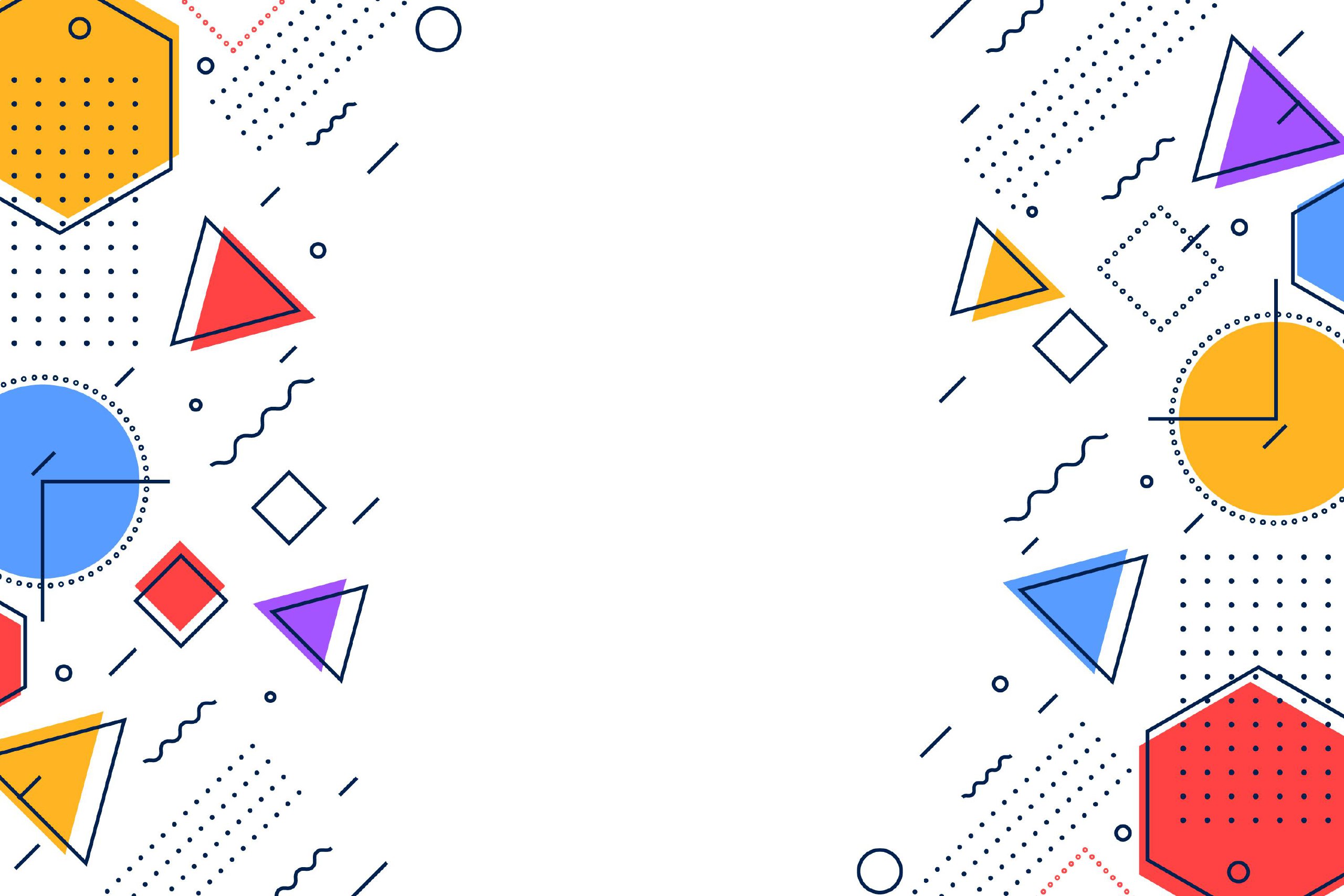 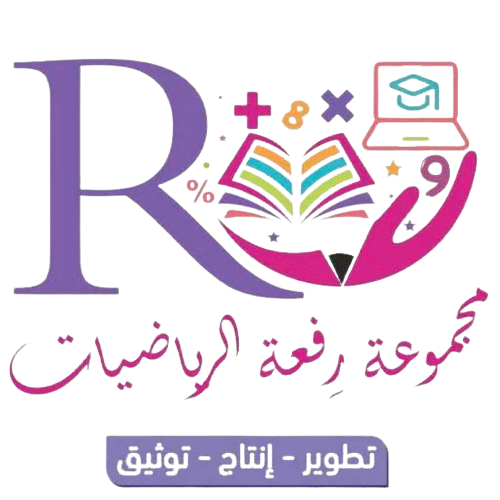 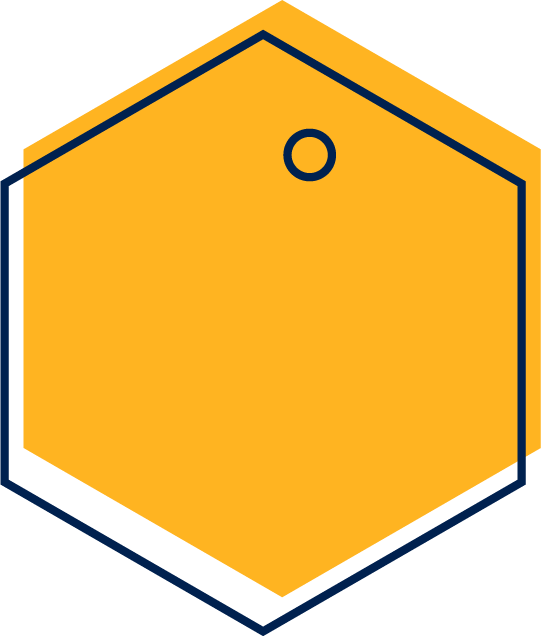 شريط الذكريات
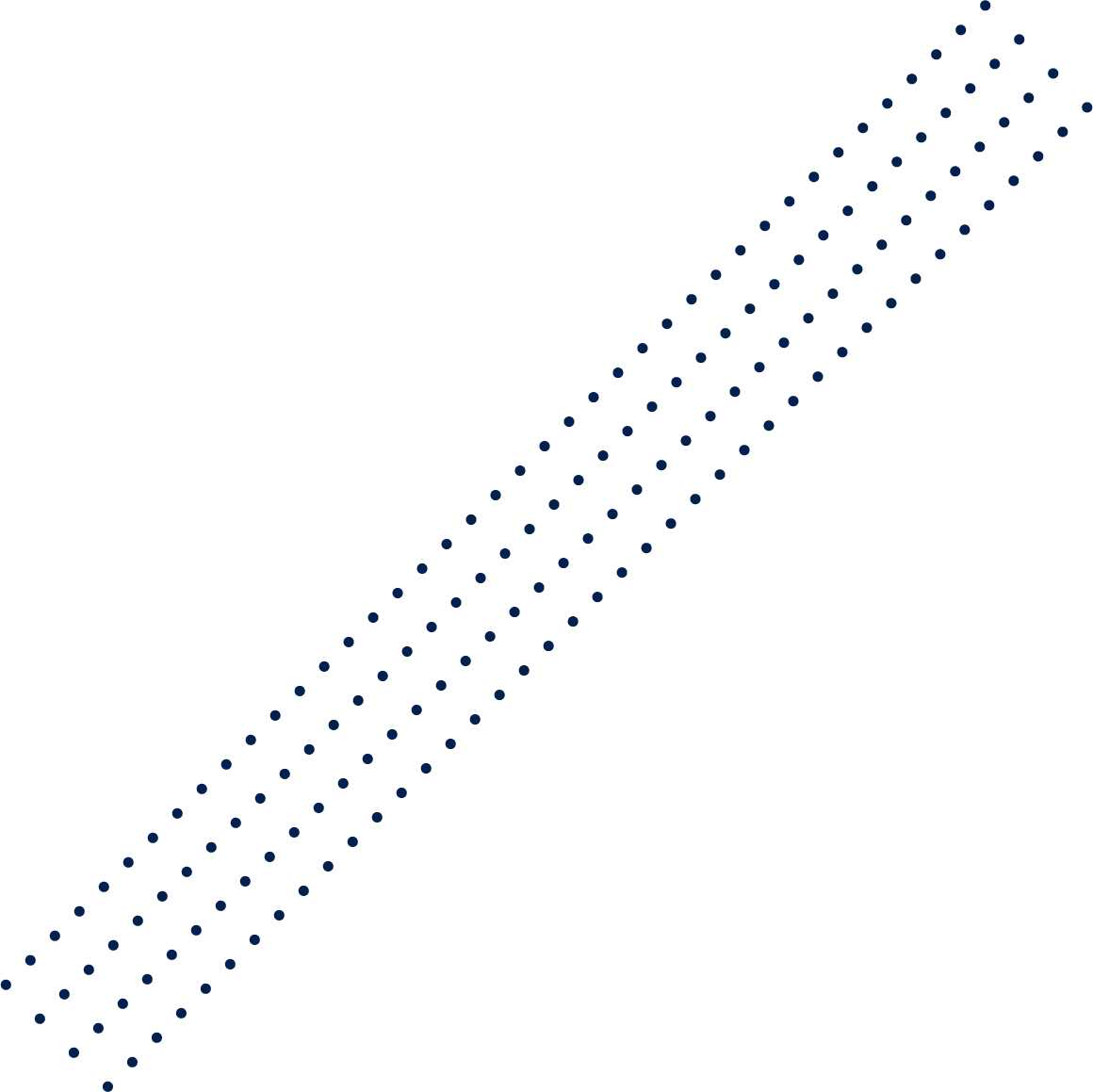 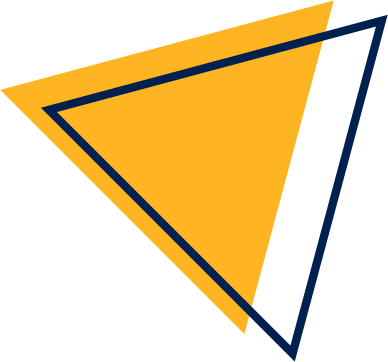 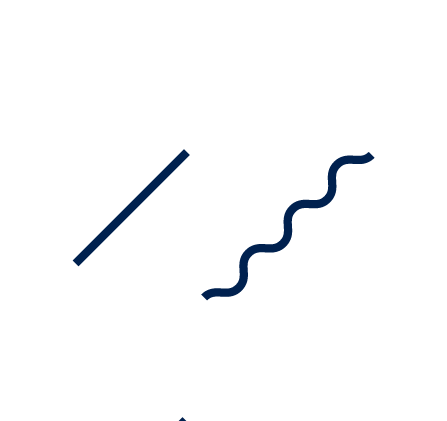 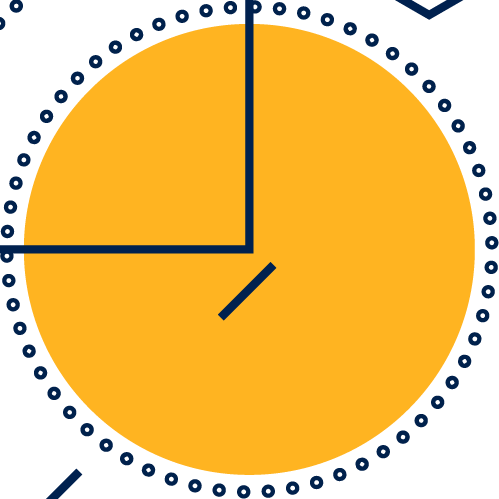 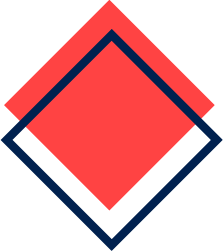 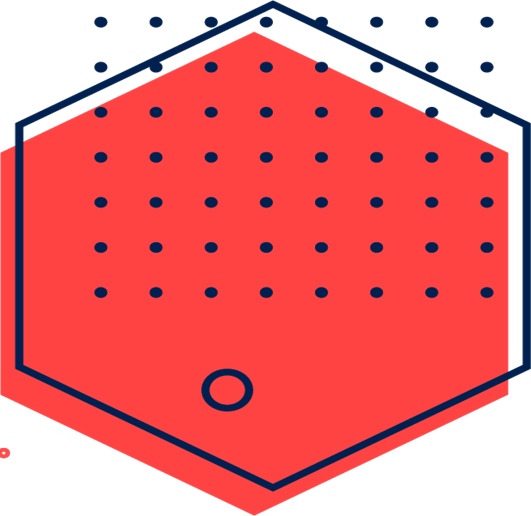 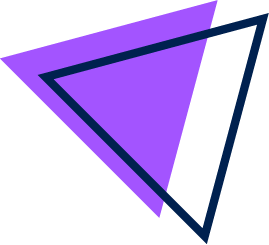 أوجد معدل الوحدة
لــ  300 ريال لكل 6 ساعات
ربحتِ نقطة
في نجمة الفصل
ما هي النسب المتكافئة
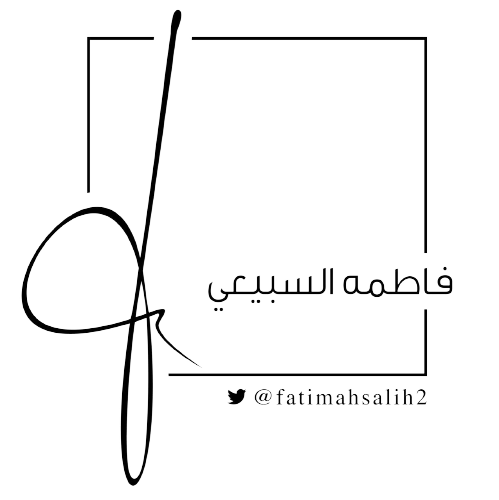 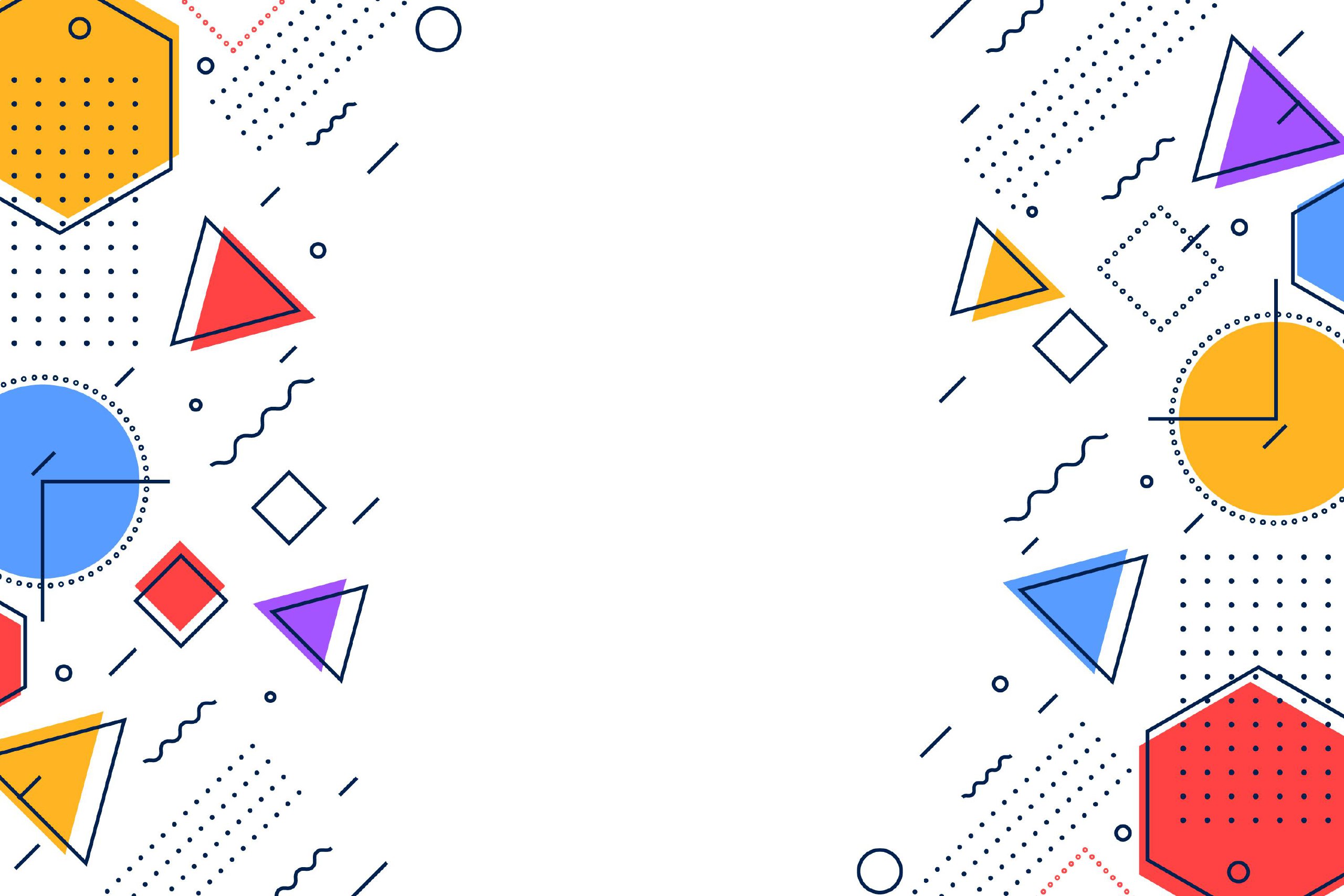 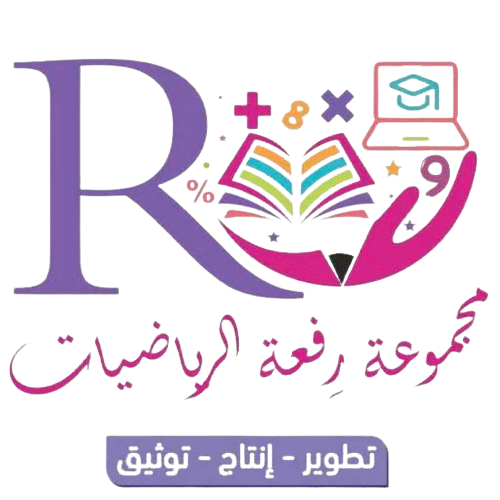 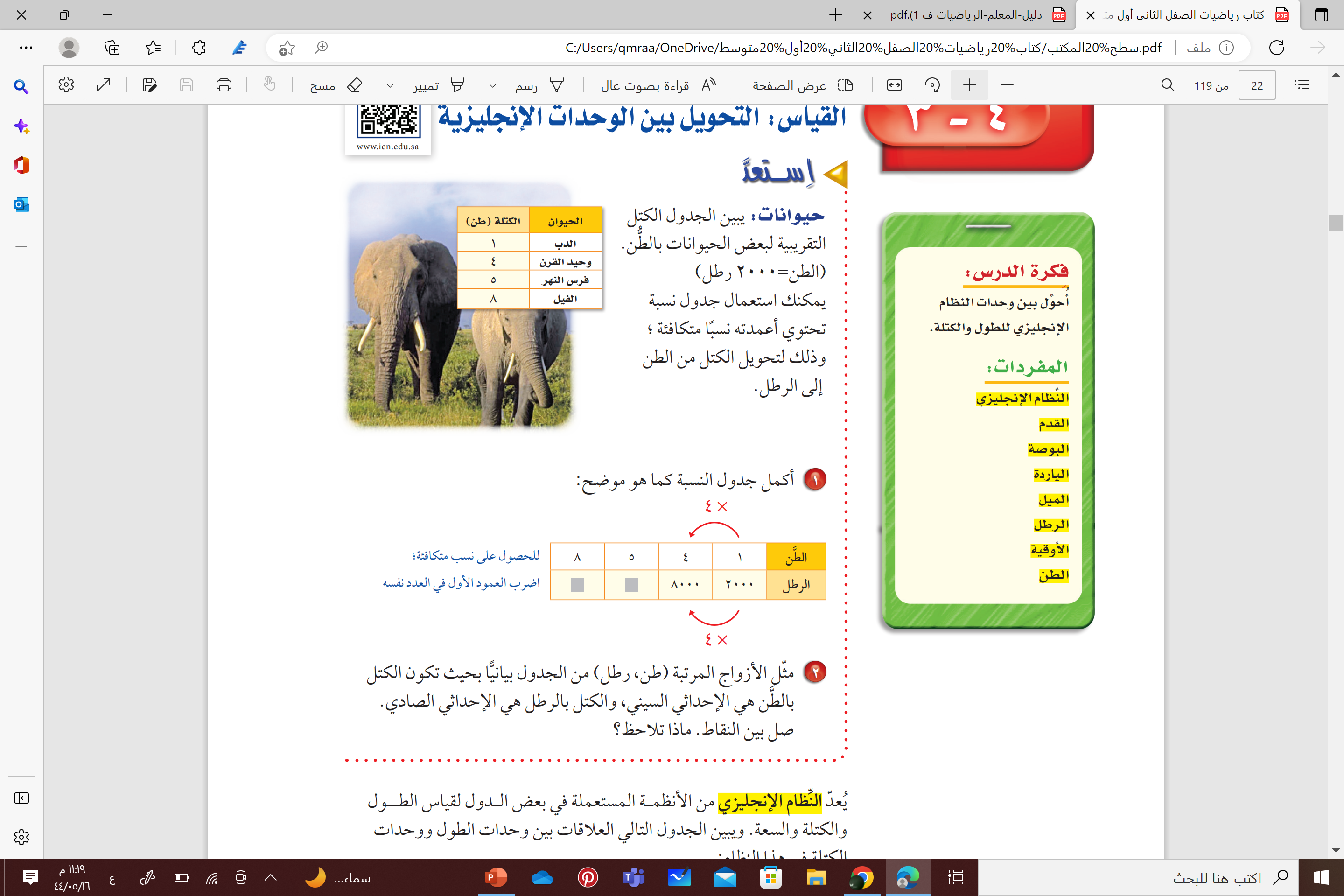 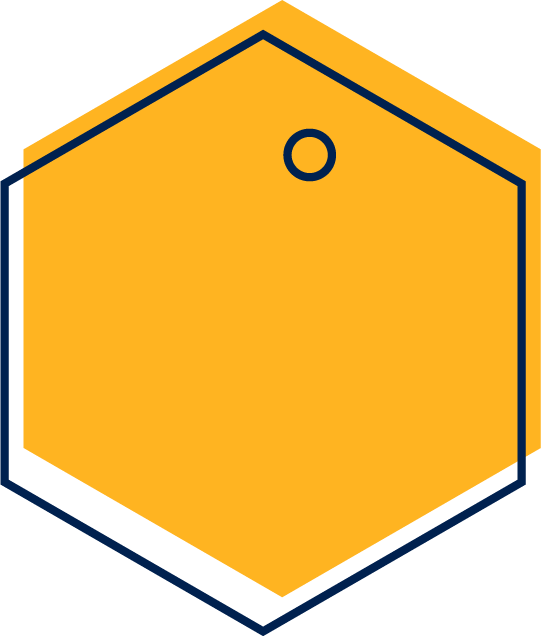 استعد
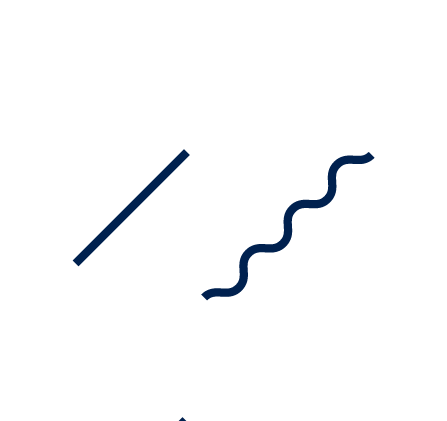 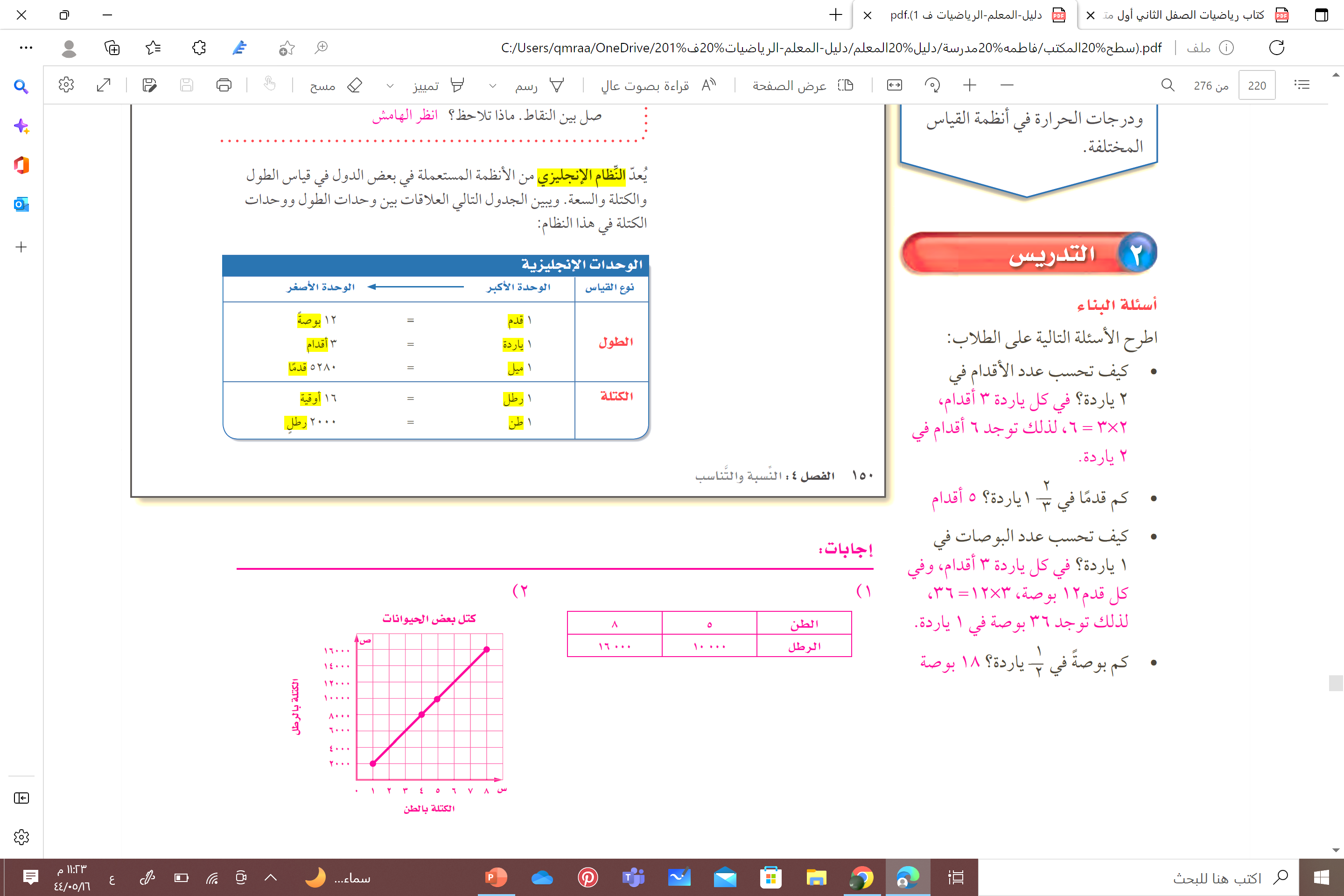 16000
10000
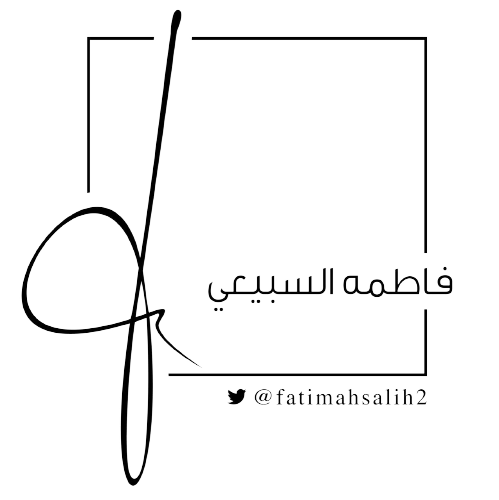 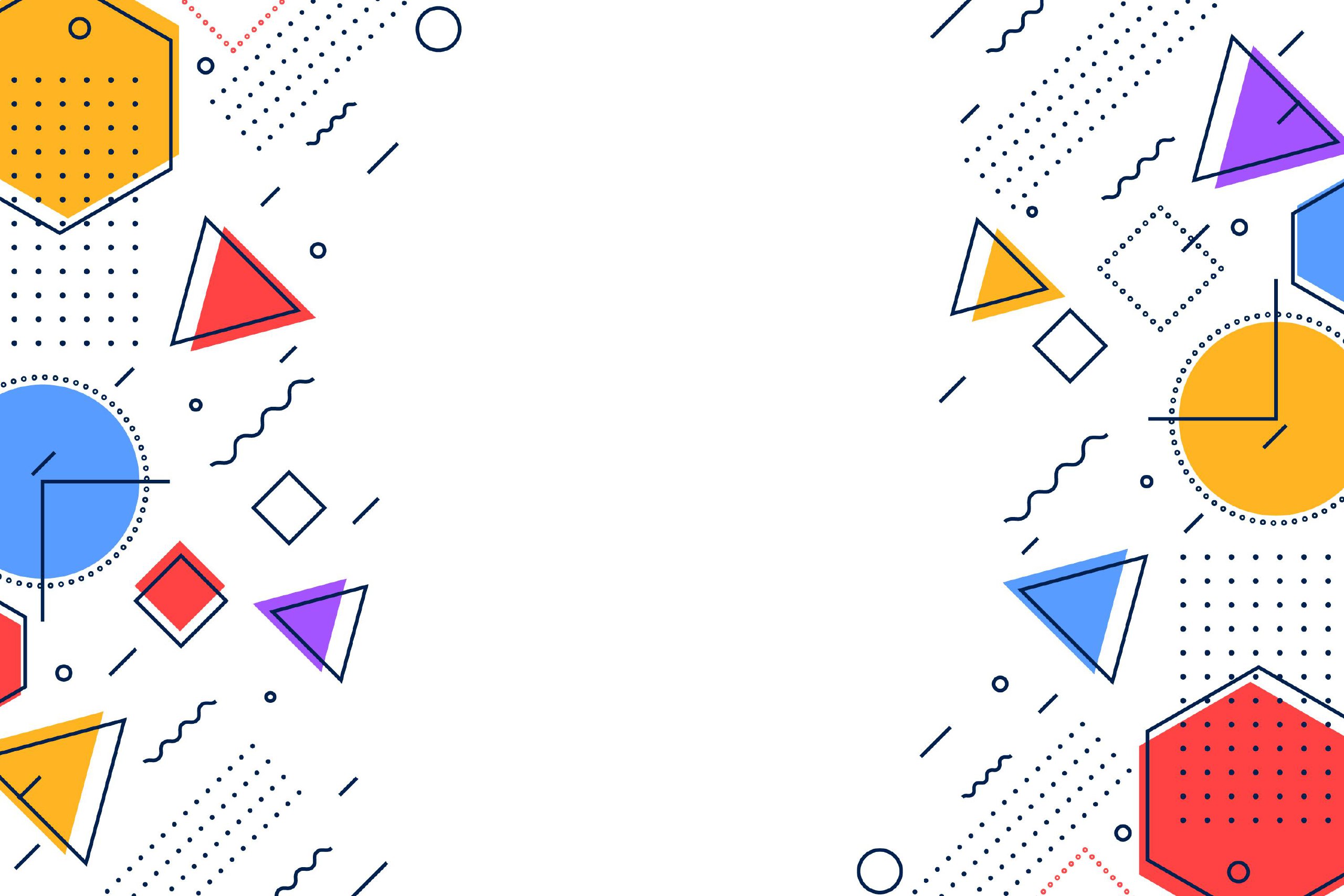 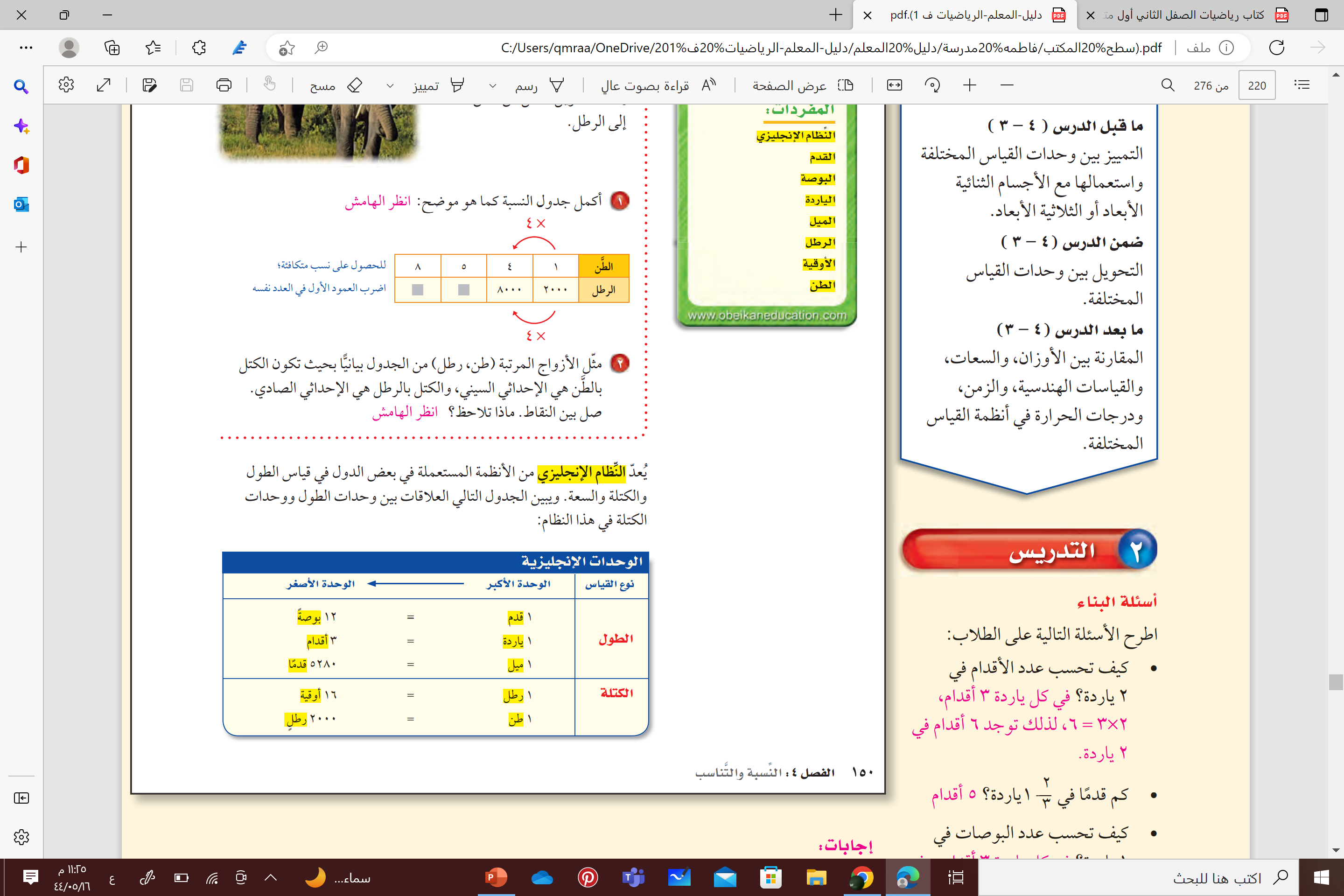 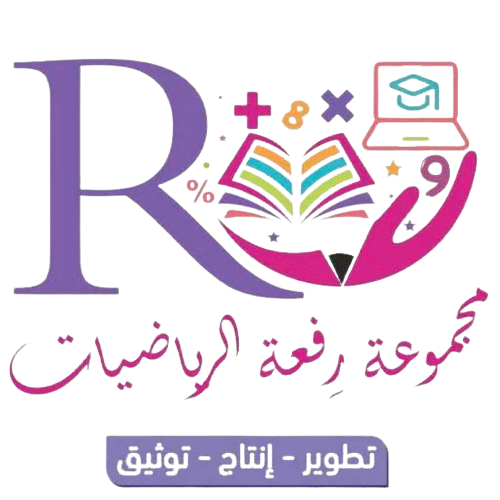 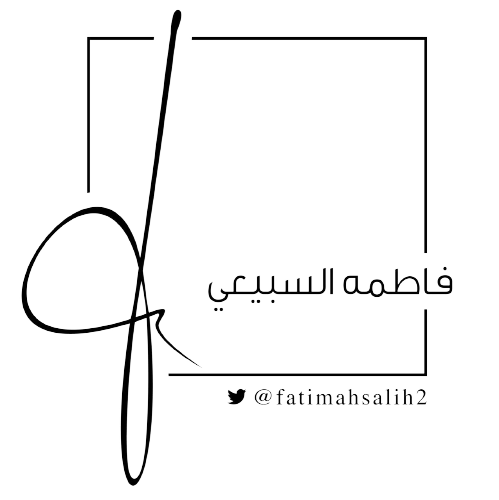 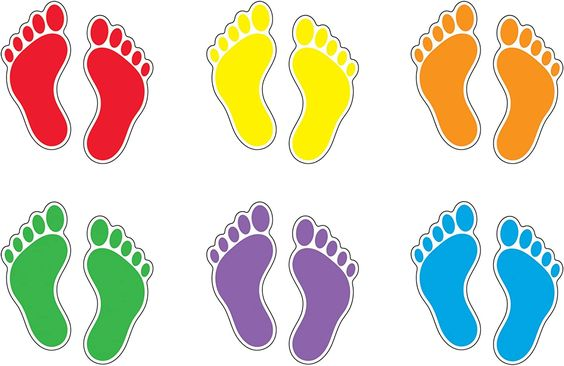 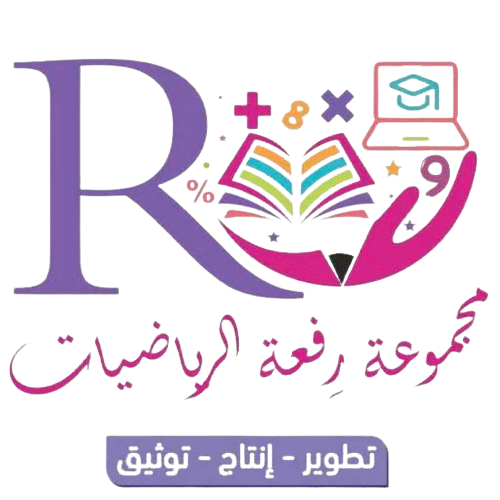 1 قدم  =  12 بوصة
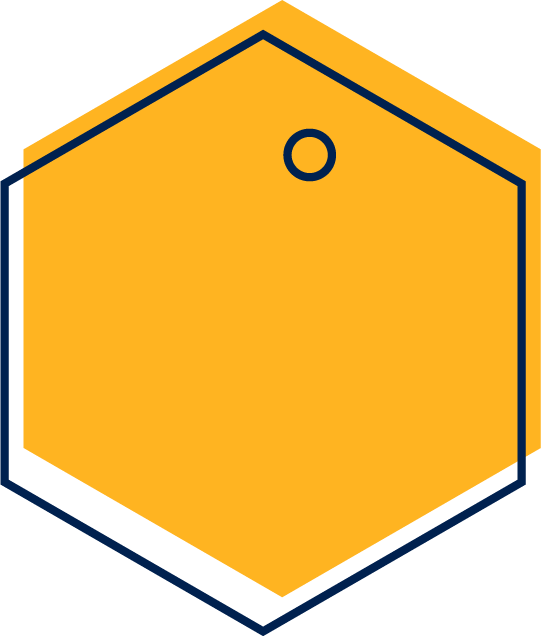 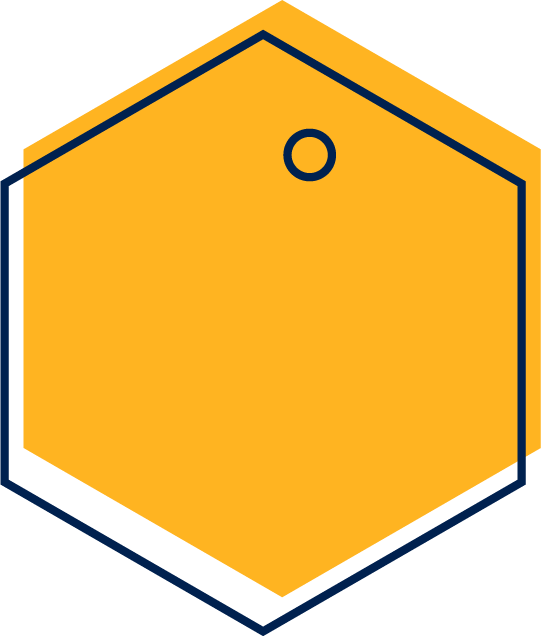 بوصة
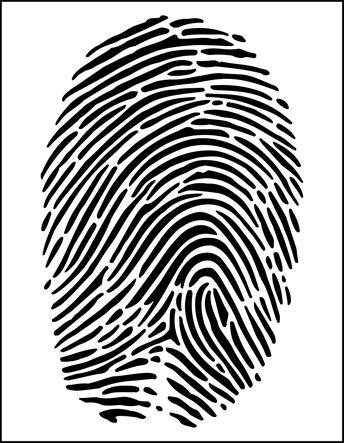 قدم
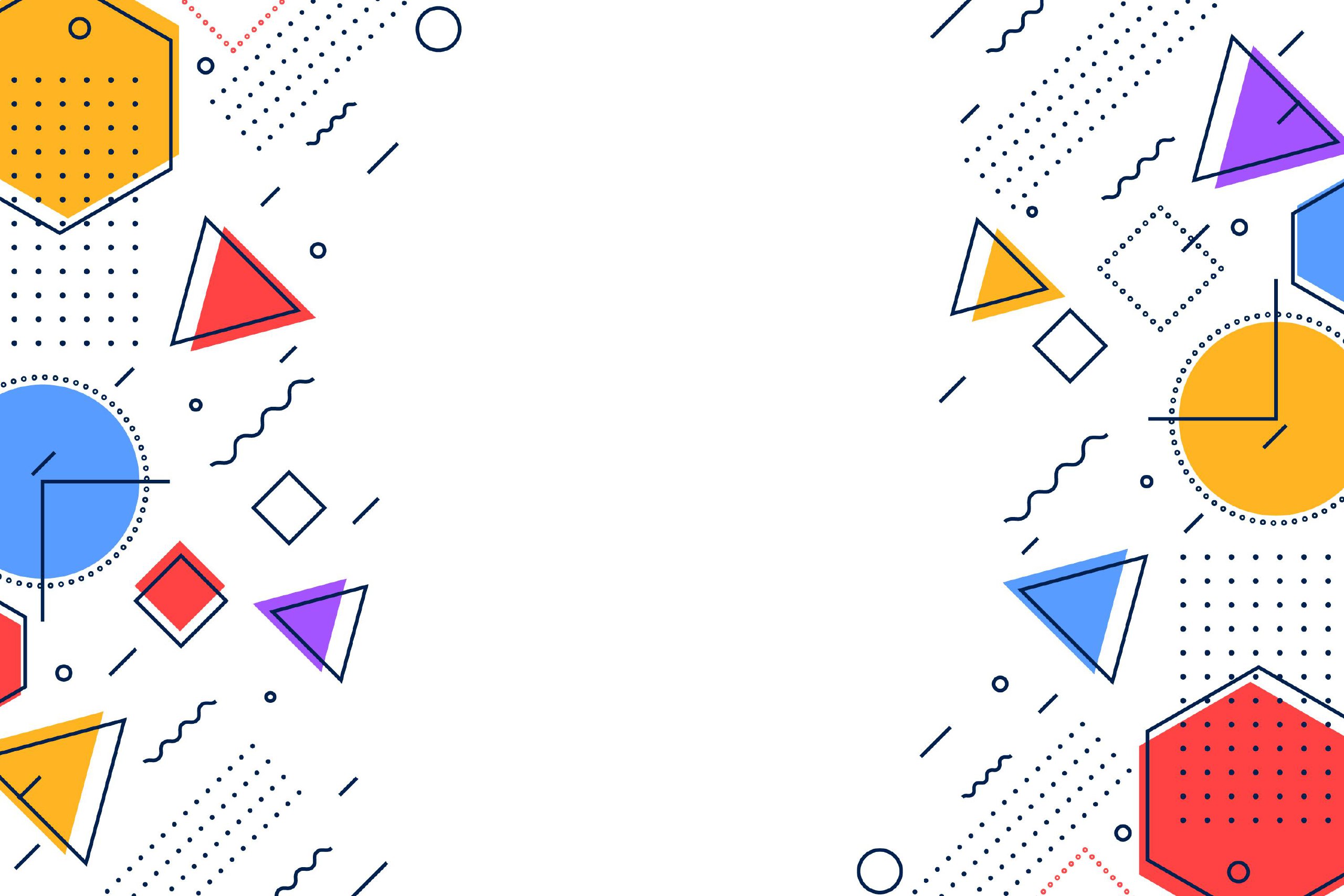 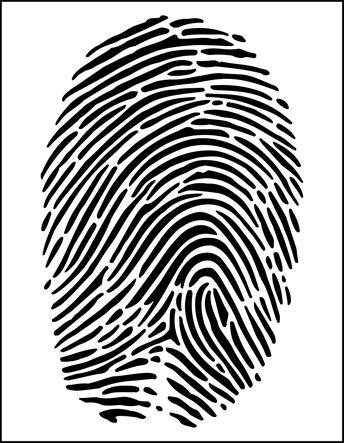 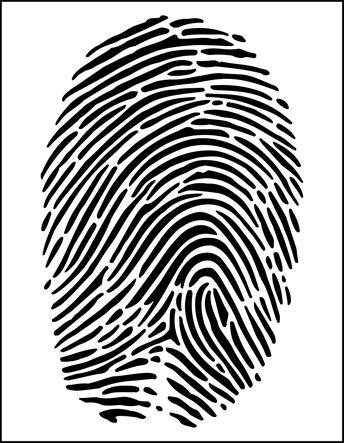 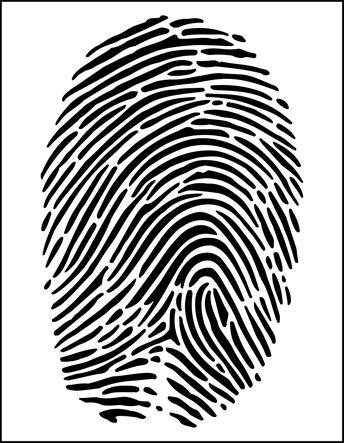 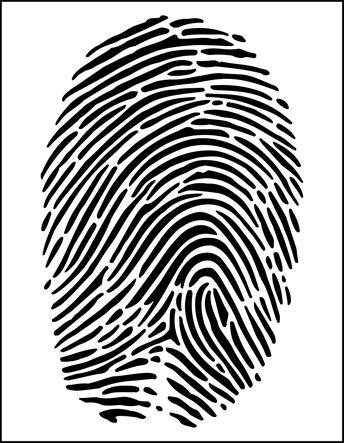 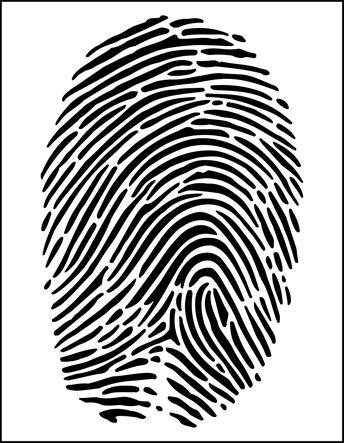 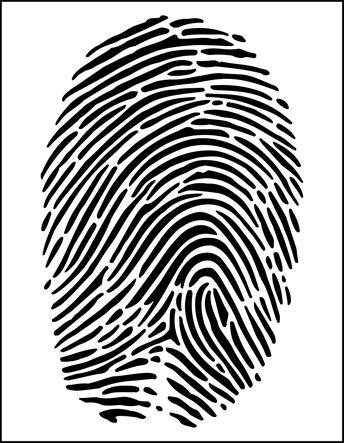 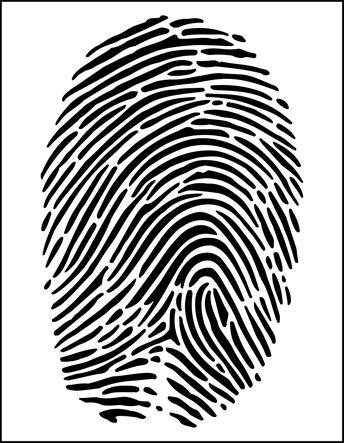 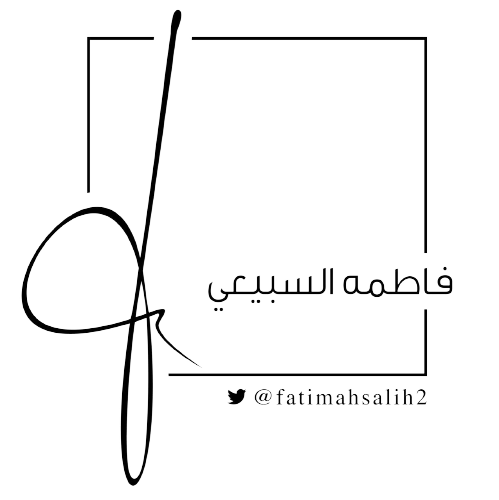 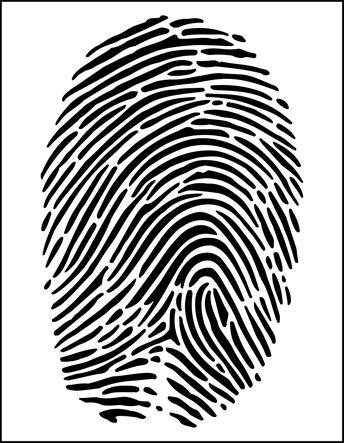 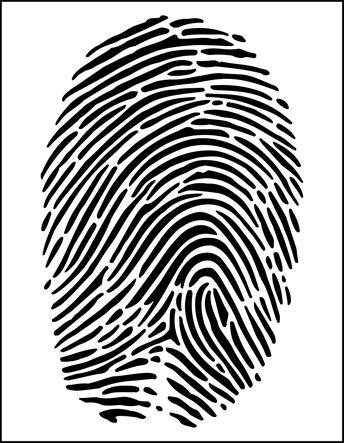 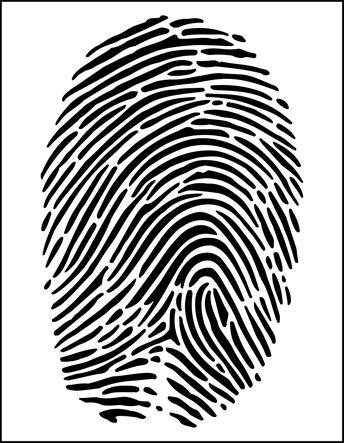 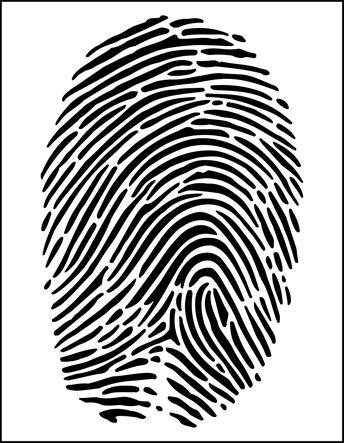 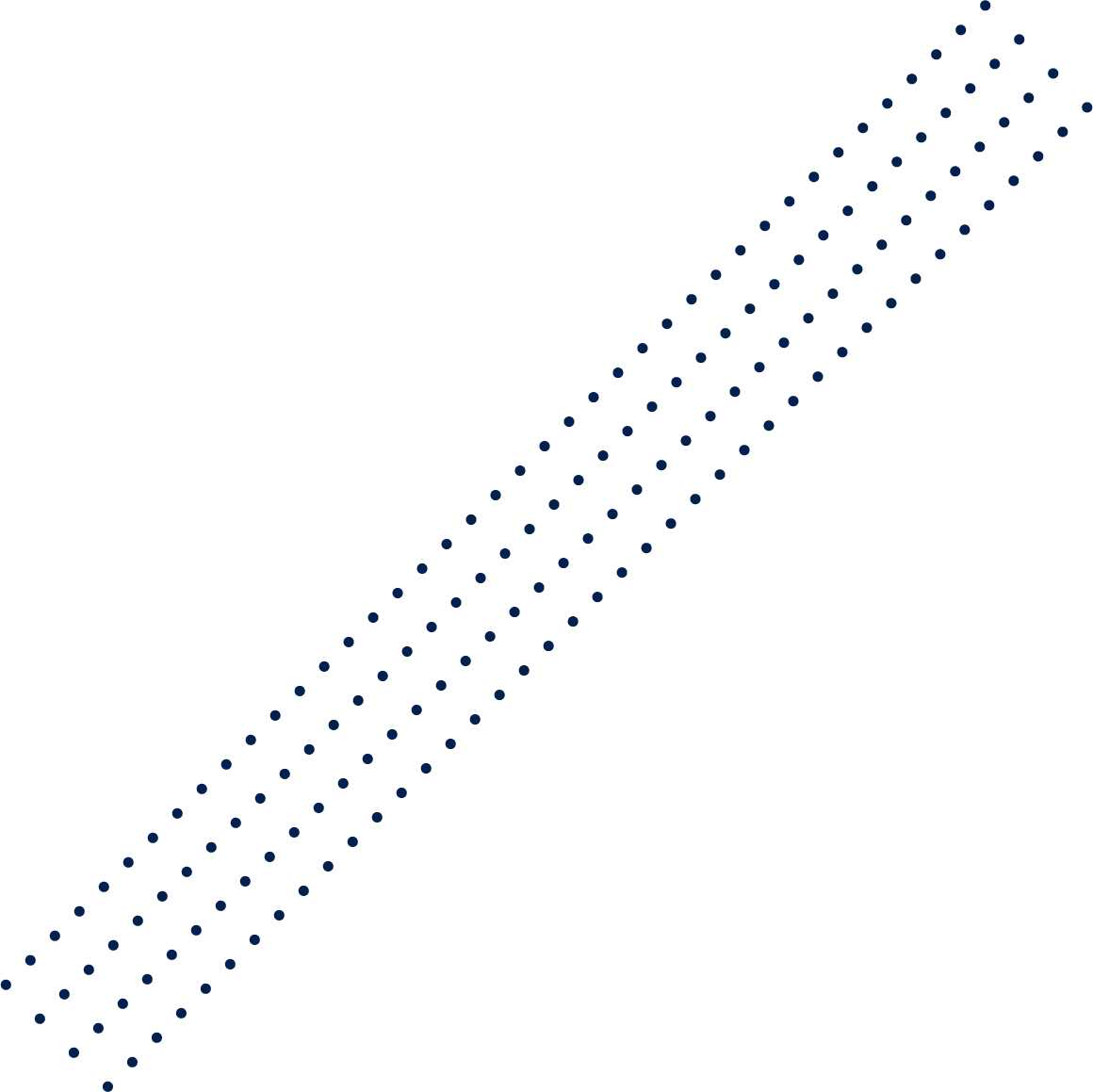 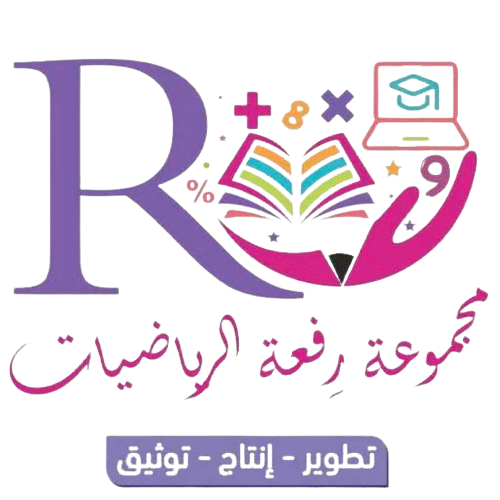 1ياردة  =  3 قدم
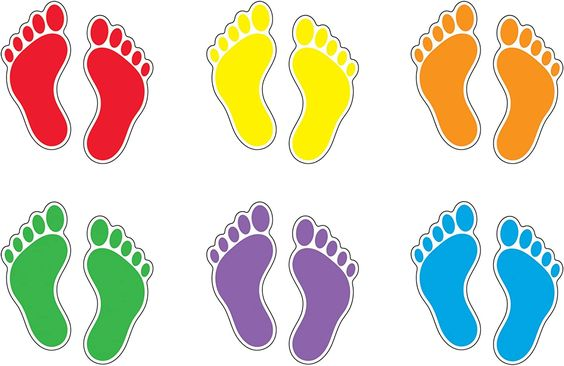 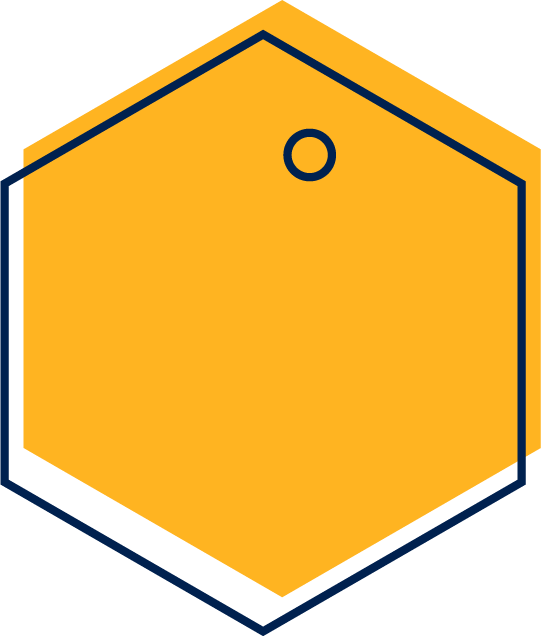 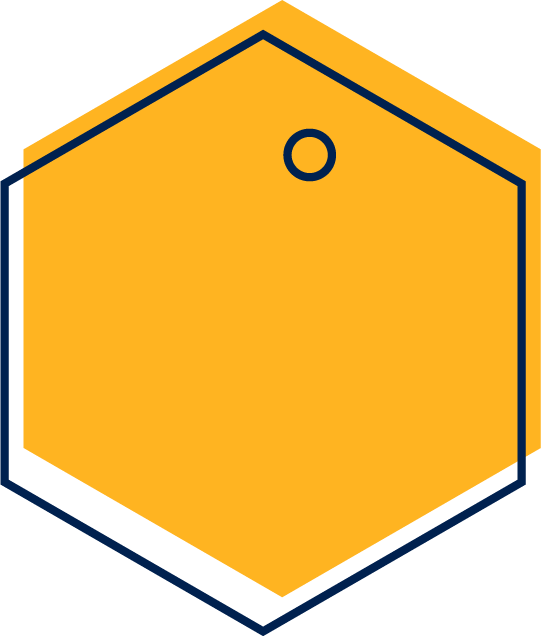 قدم
ياردة
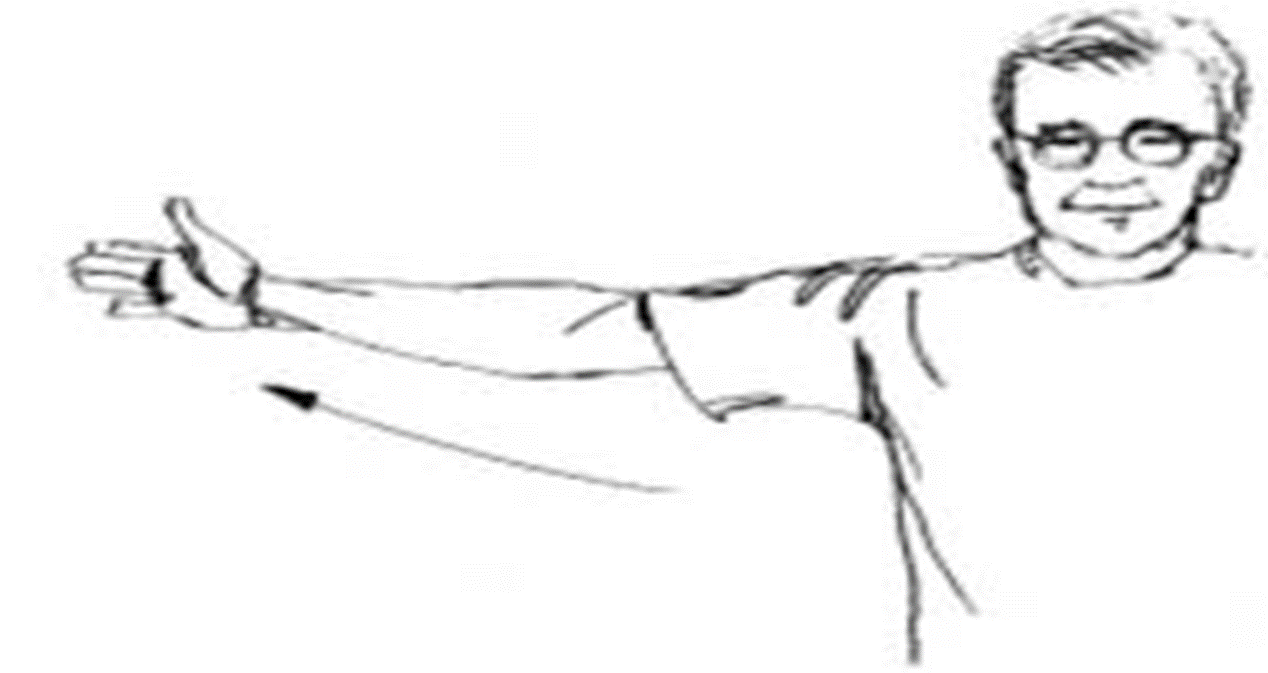 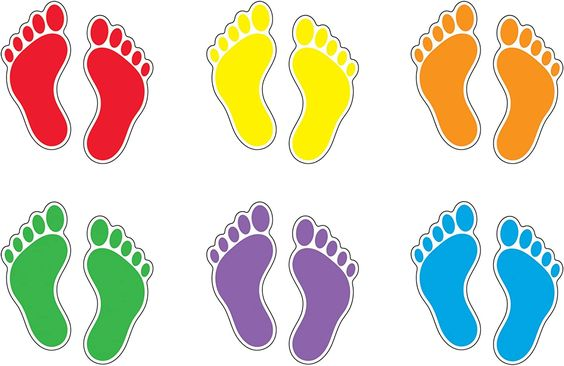 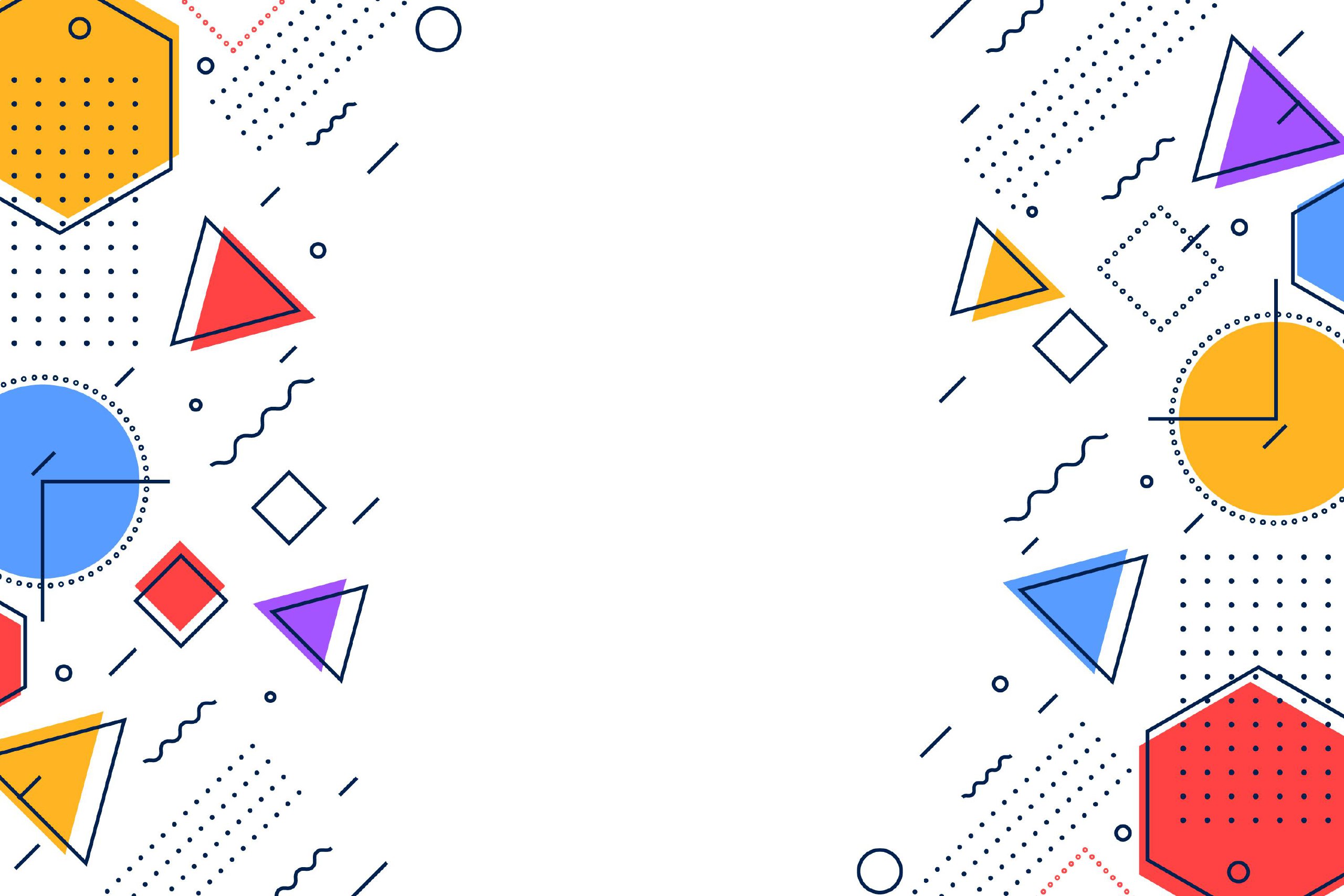 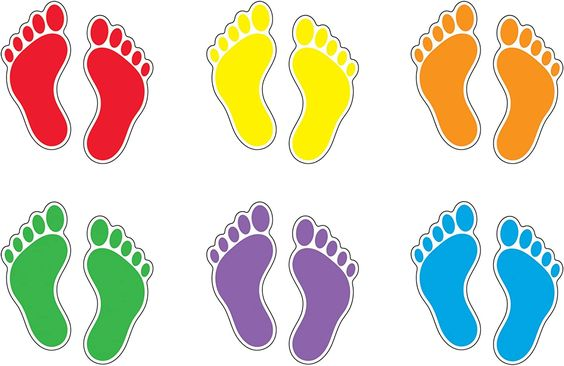 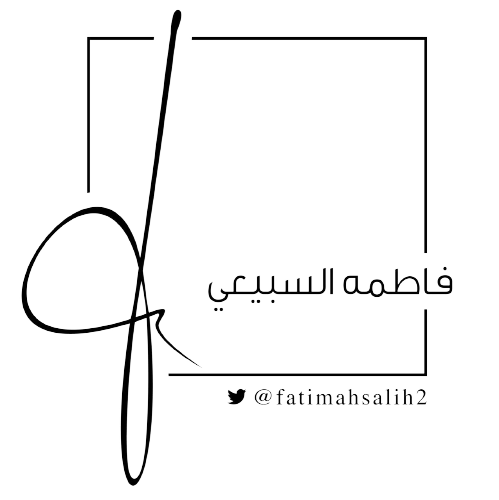 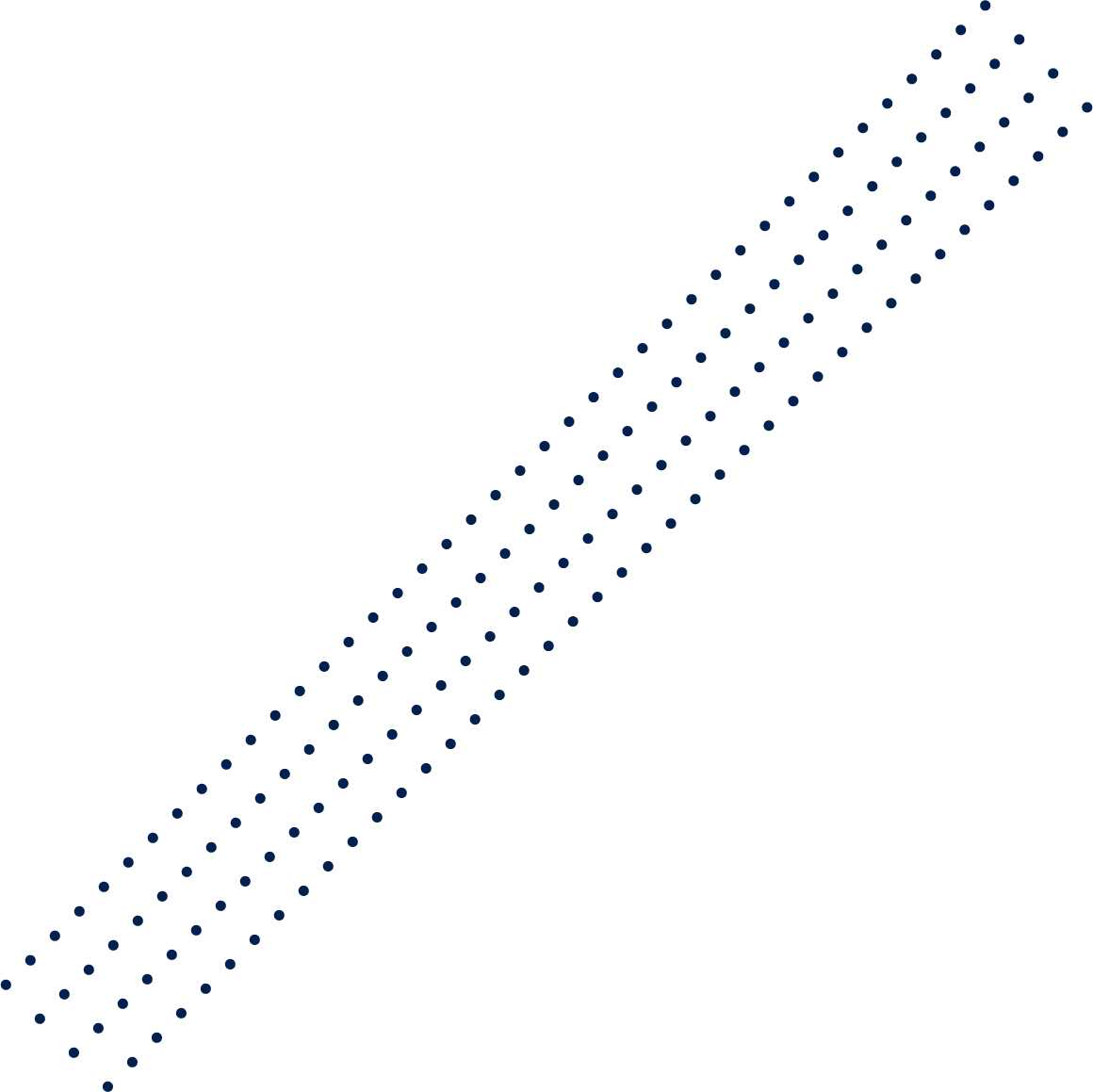 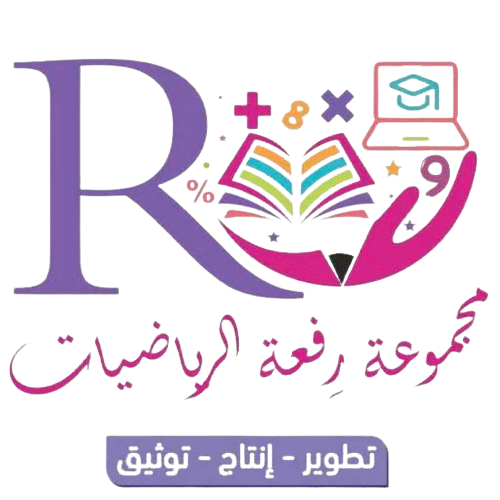 1ميل  =   5280 قدم
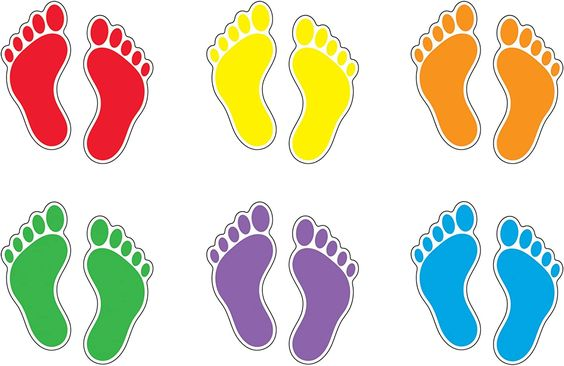 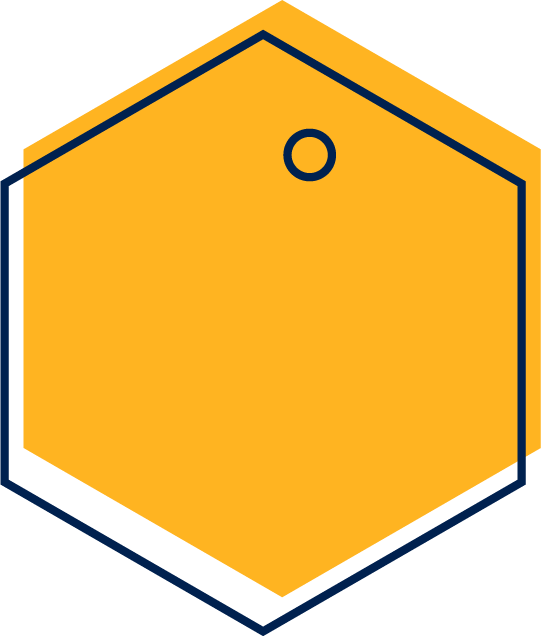 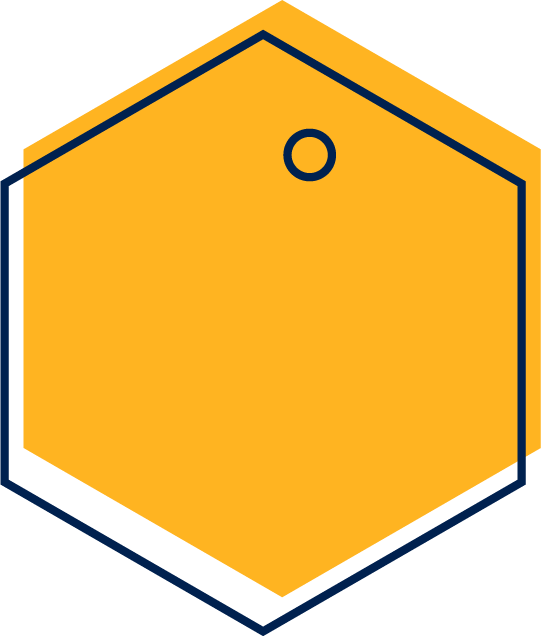 قدم
ميل
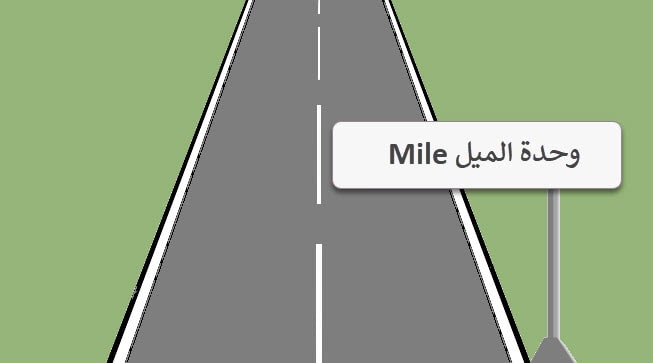 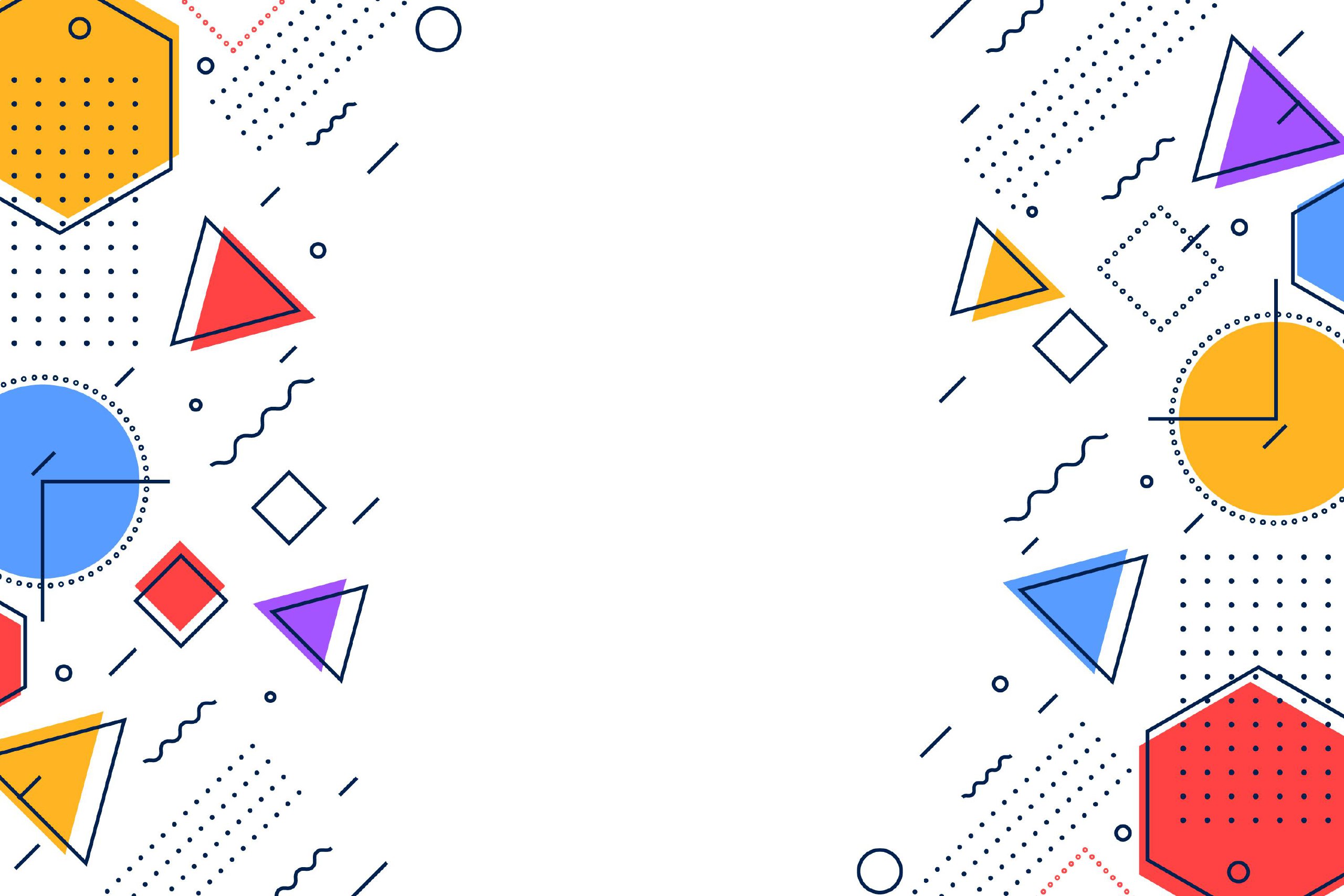 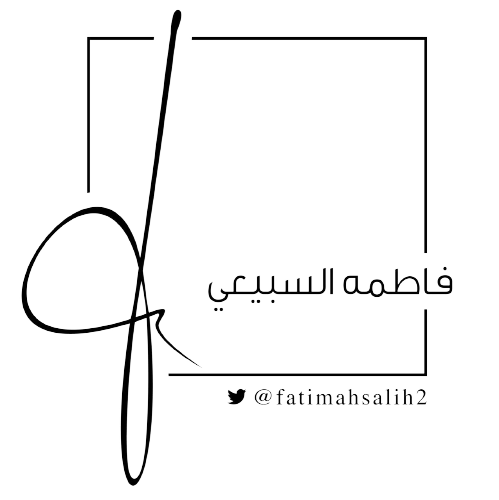 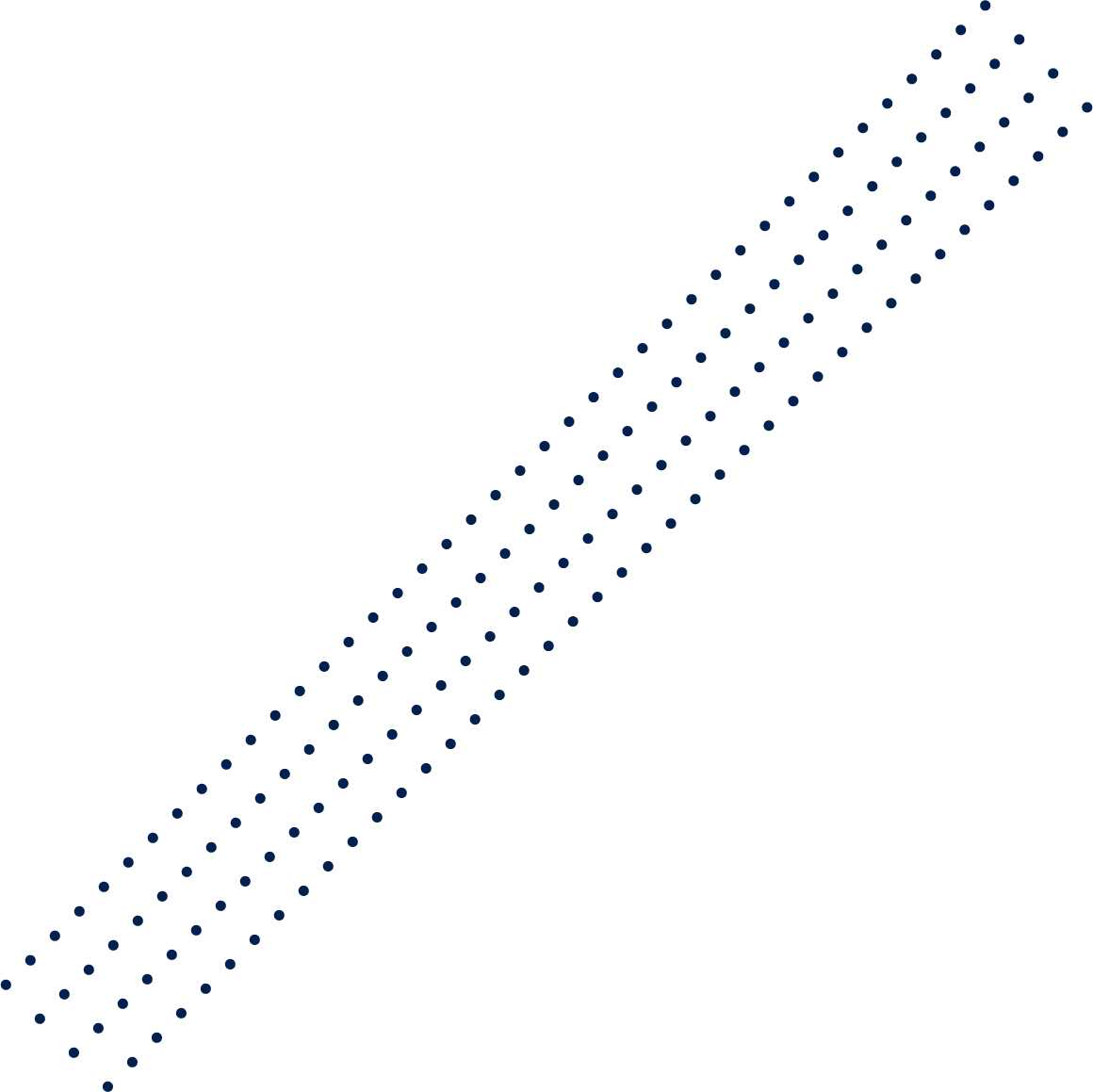 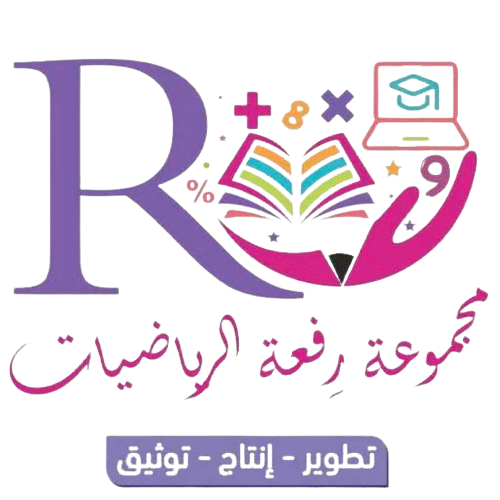 1رطل  =  16 أوقية
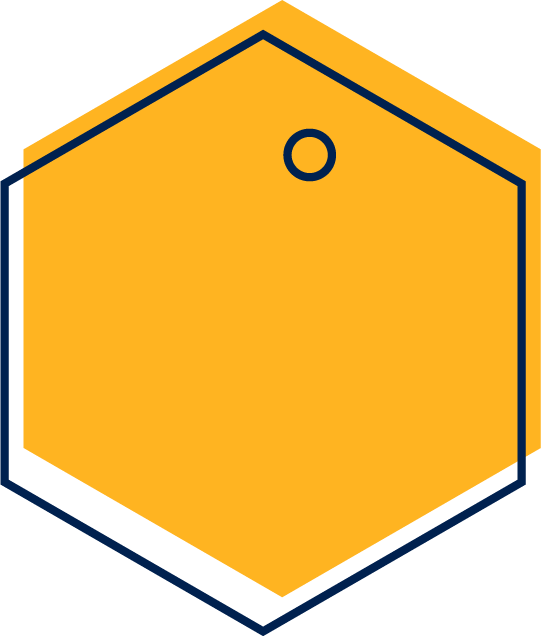 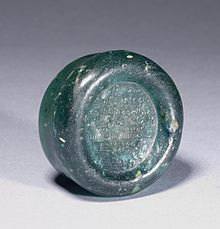 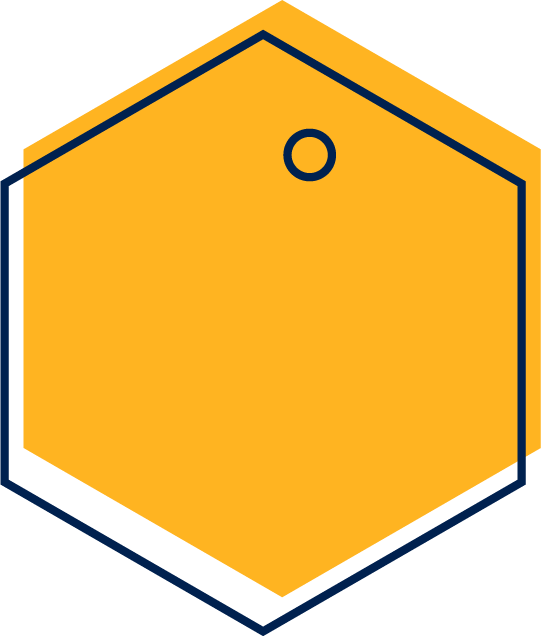 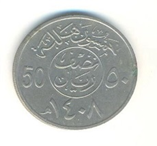 أوقية
رطل
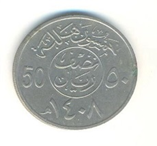 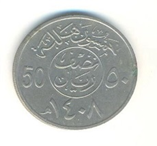 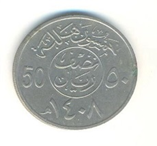 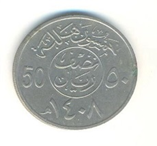 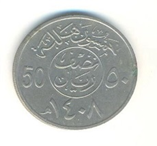 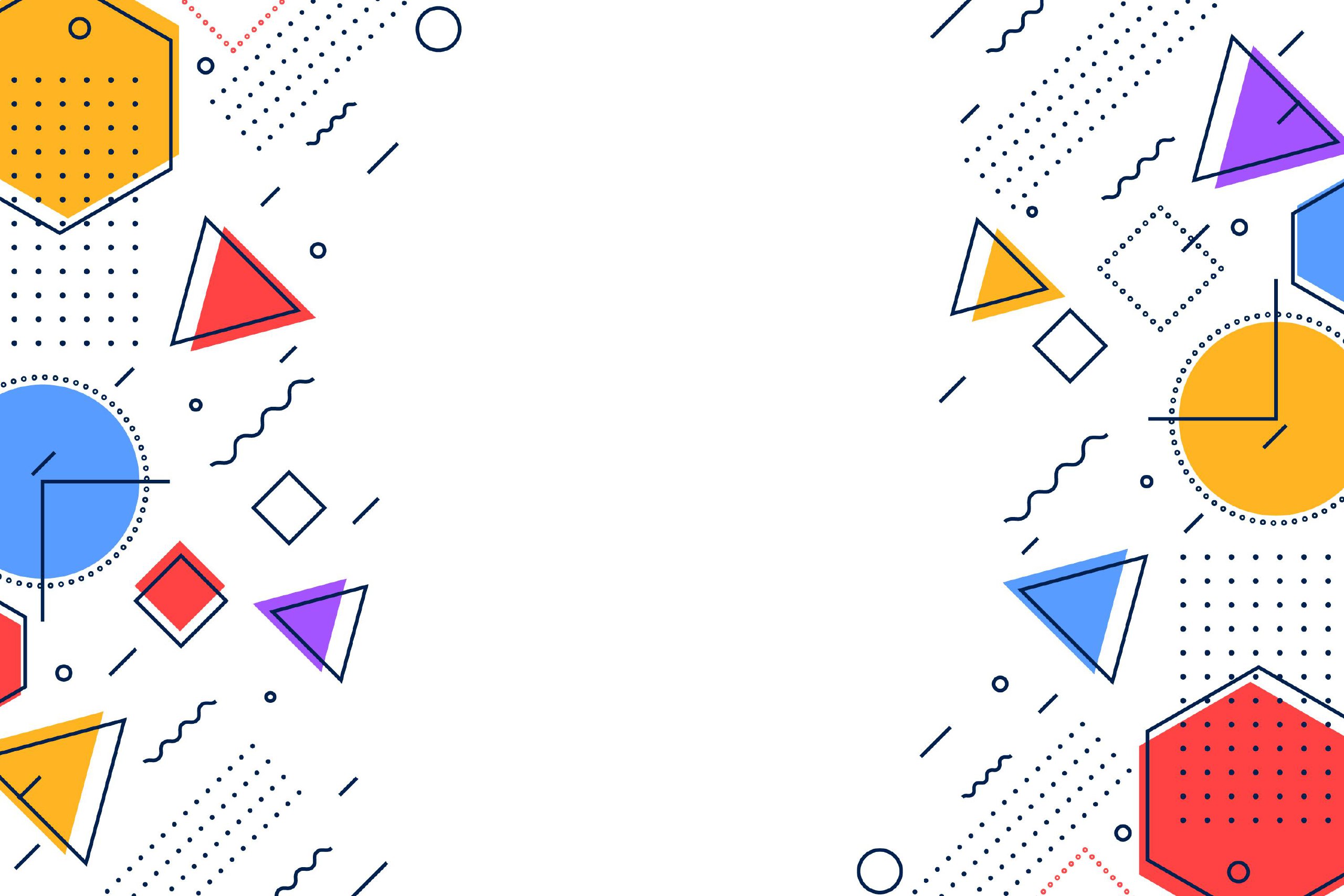 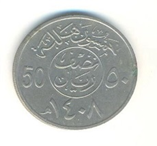 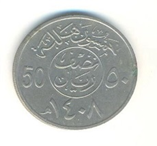 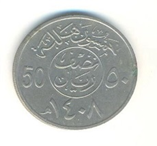 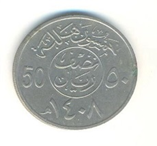 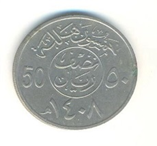 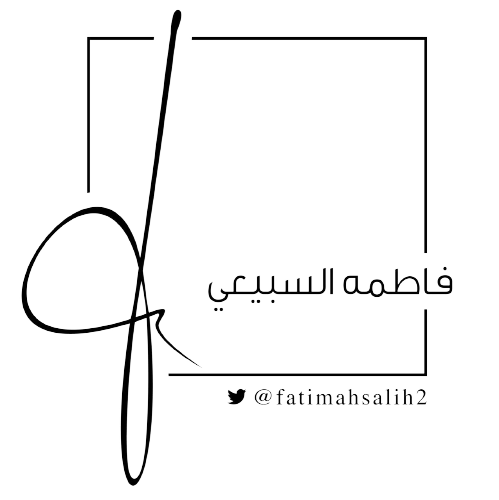 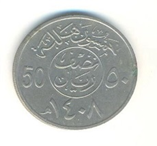 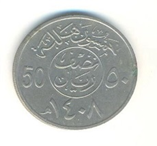 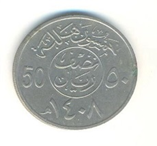 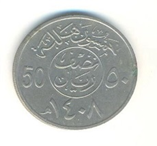 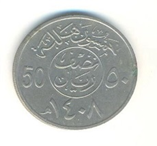 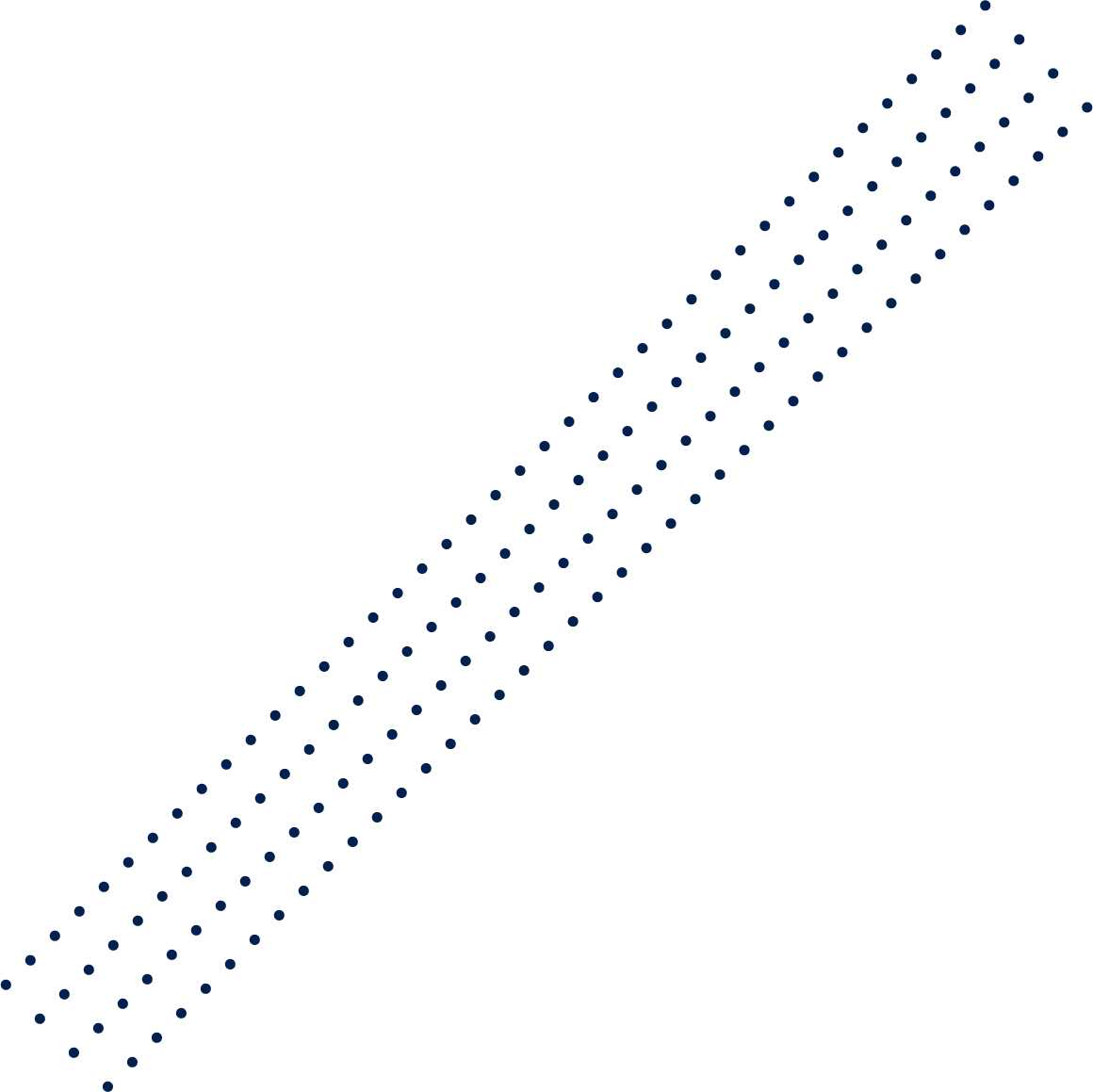 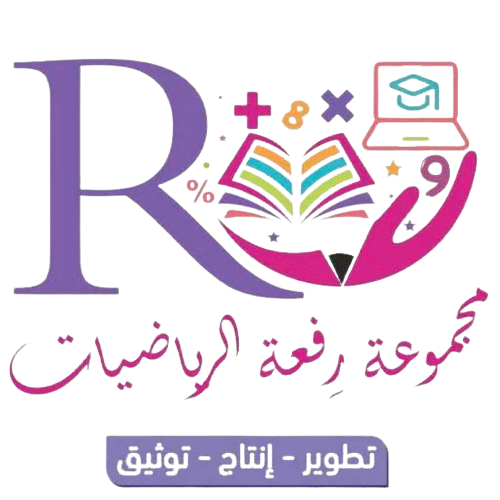 1 طن  =  2000 رطل
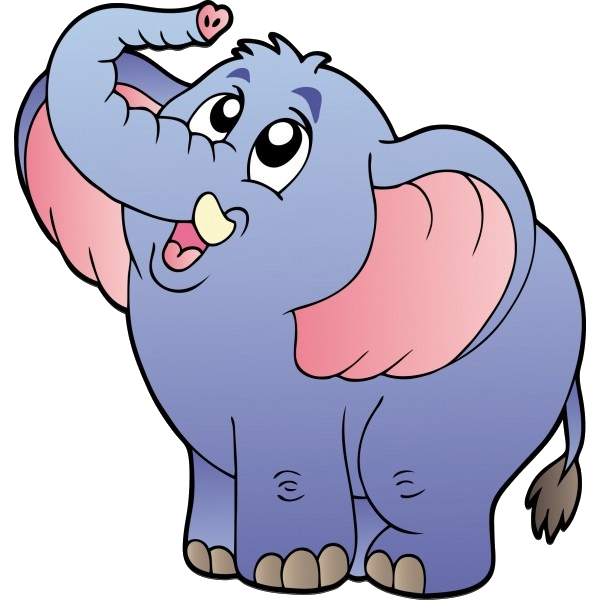 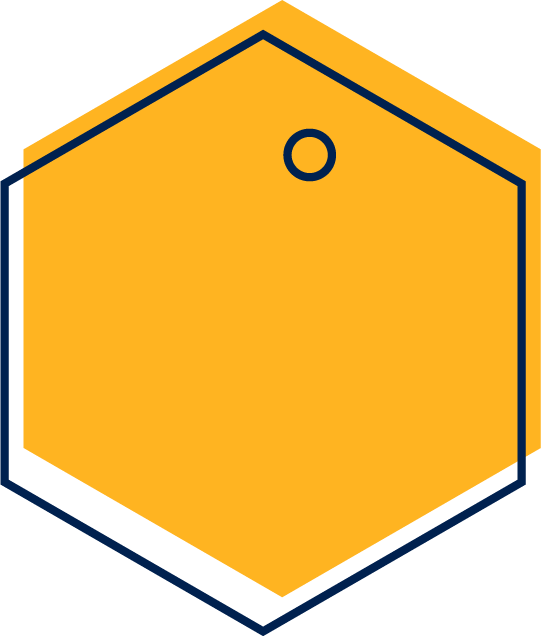 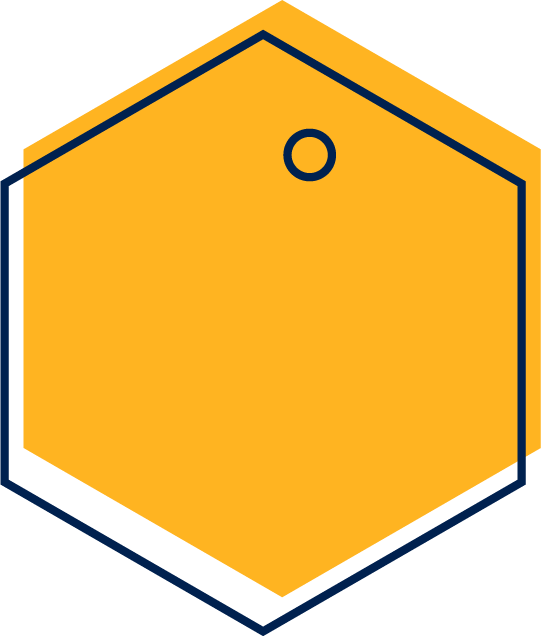 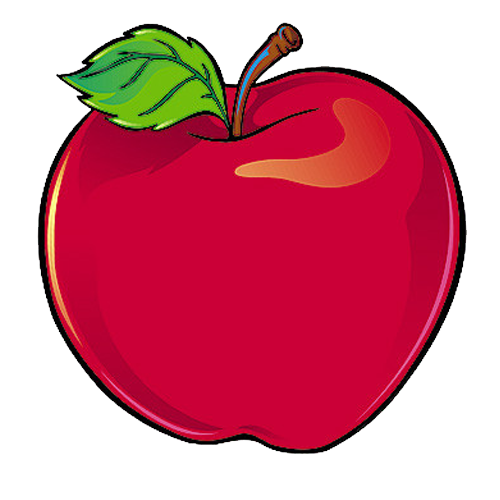 طن
رطل
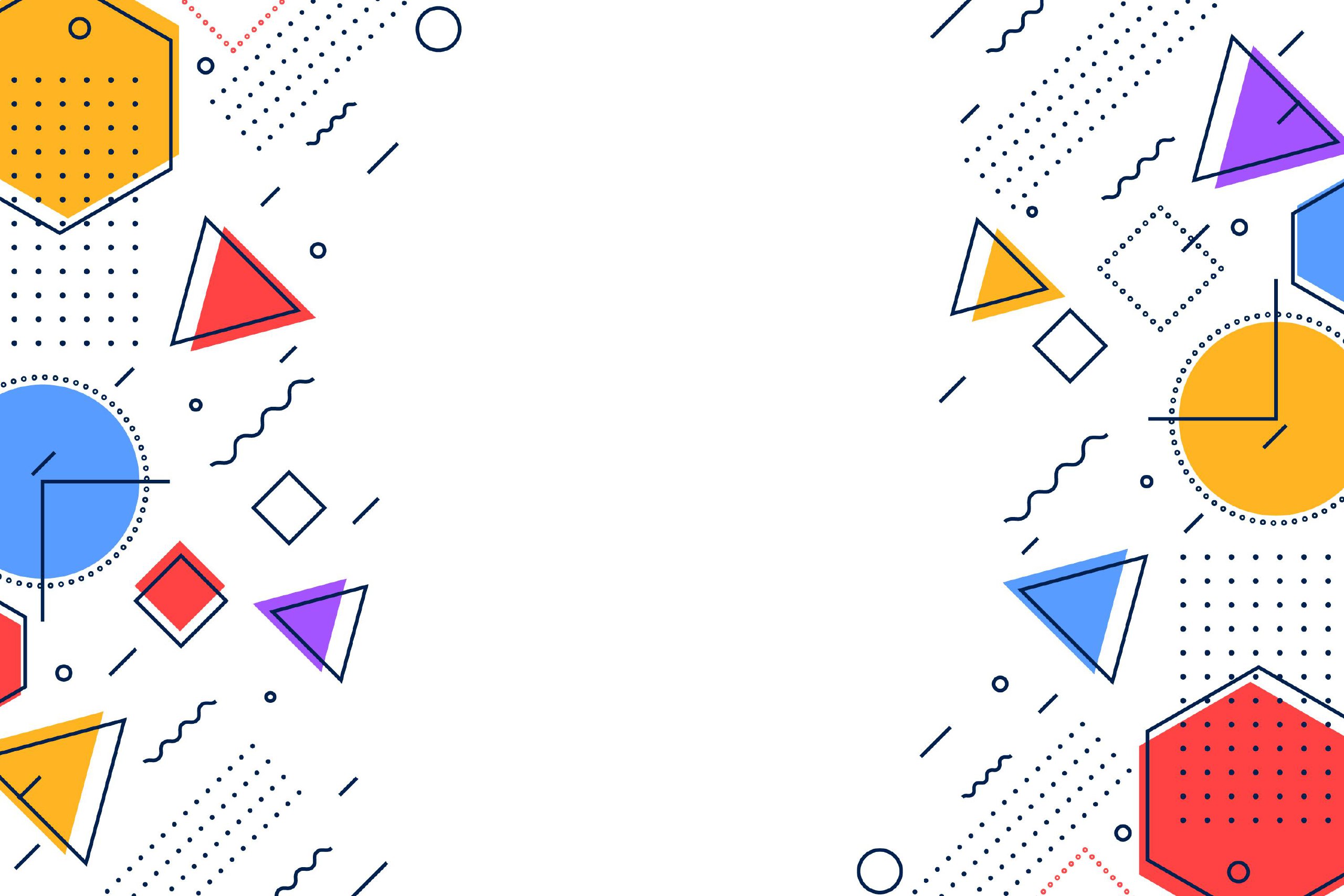 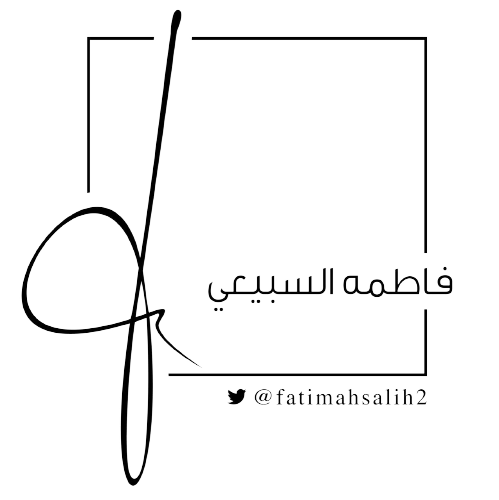 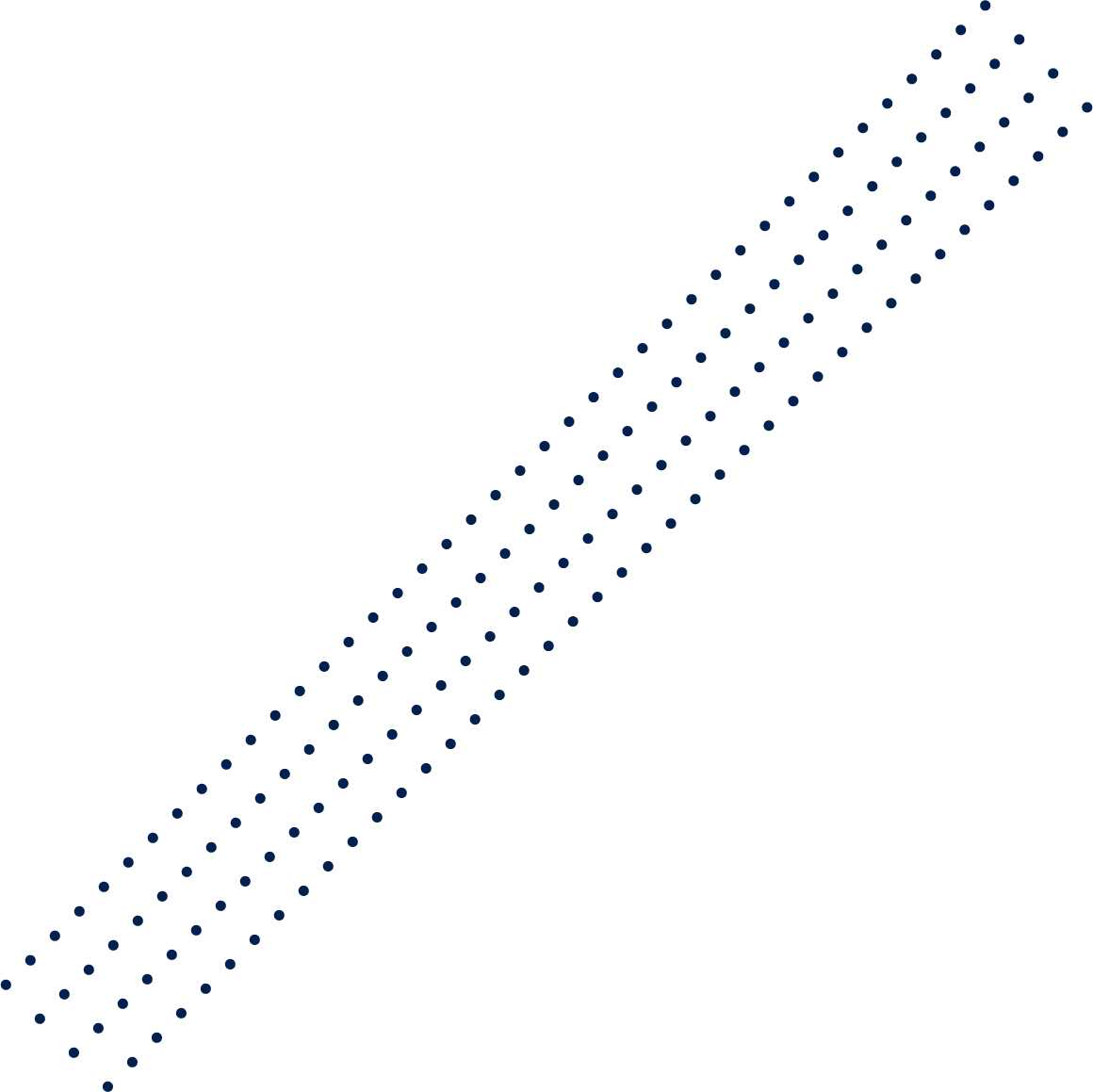 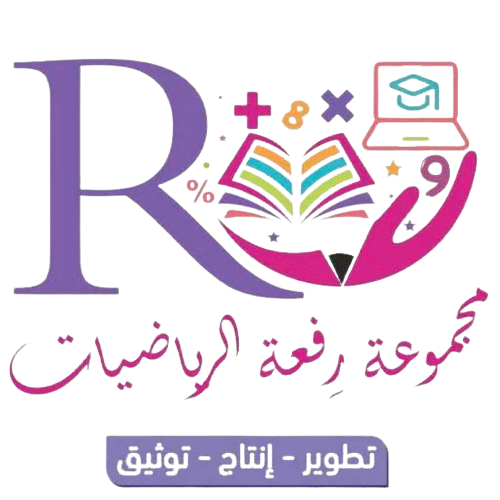 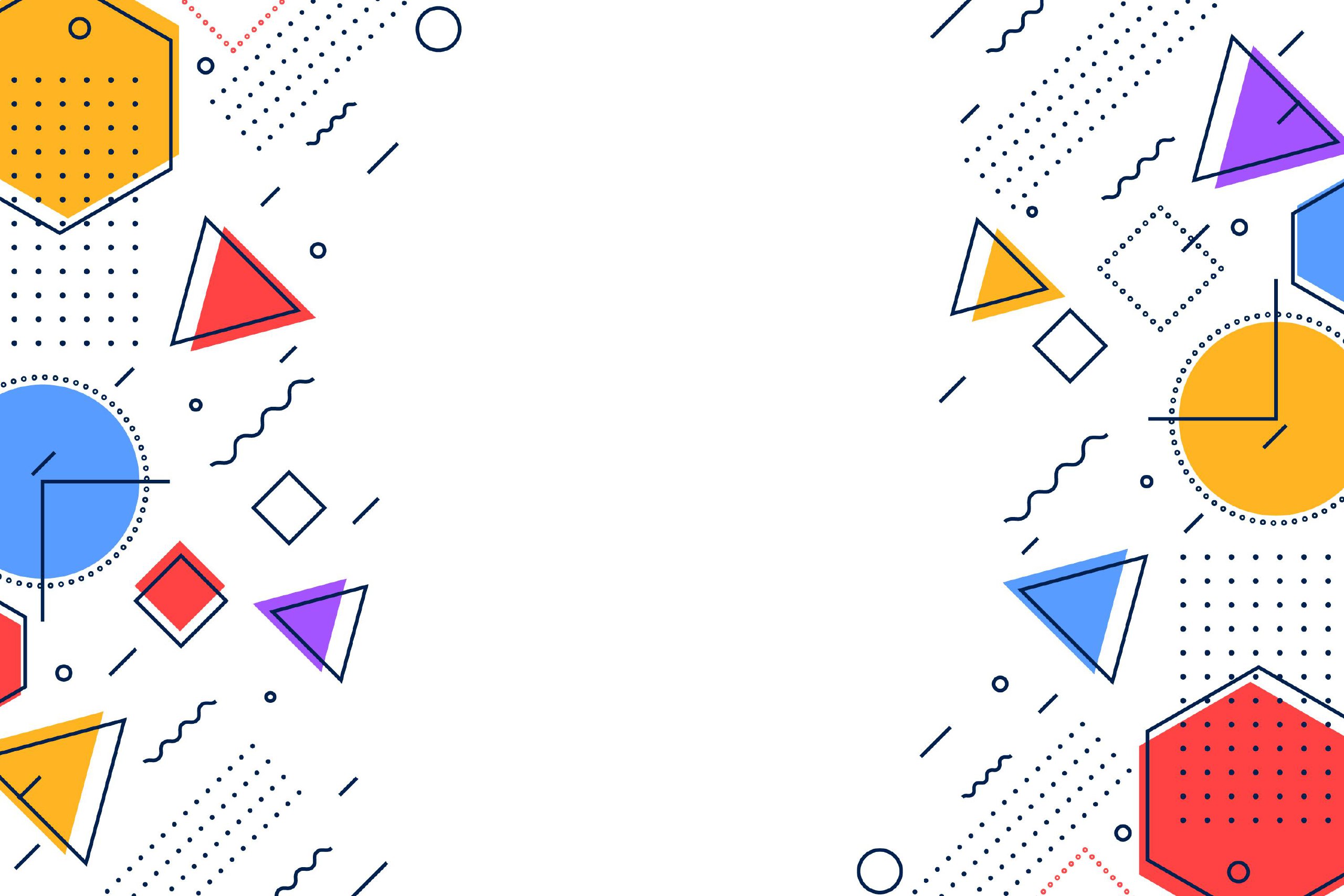 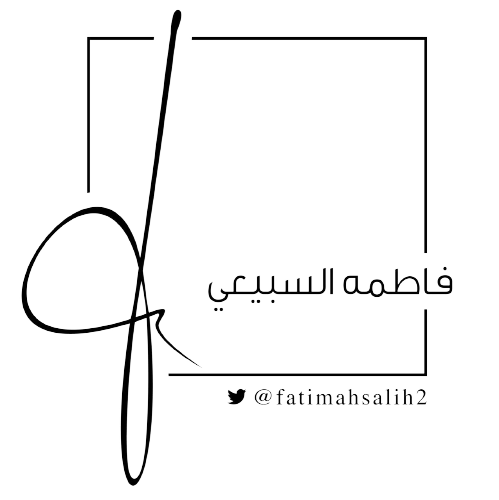 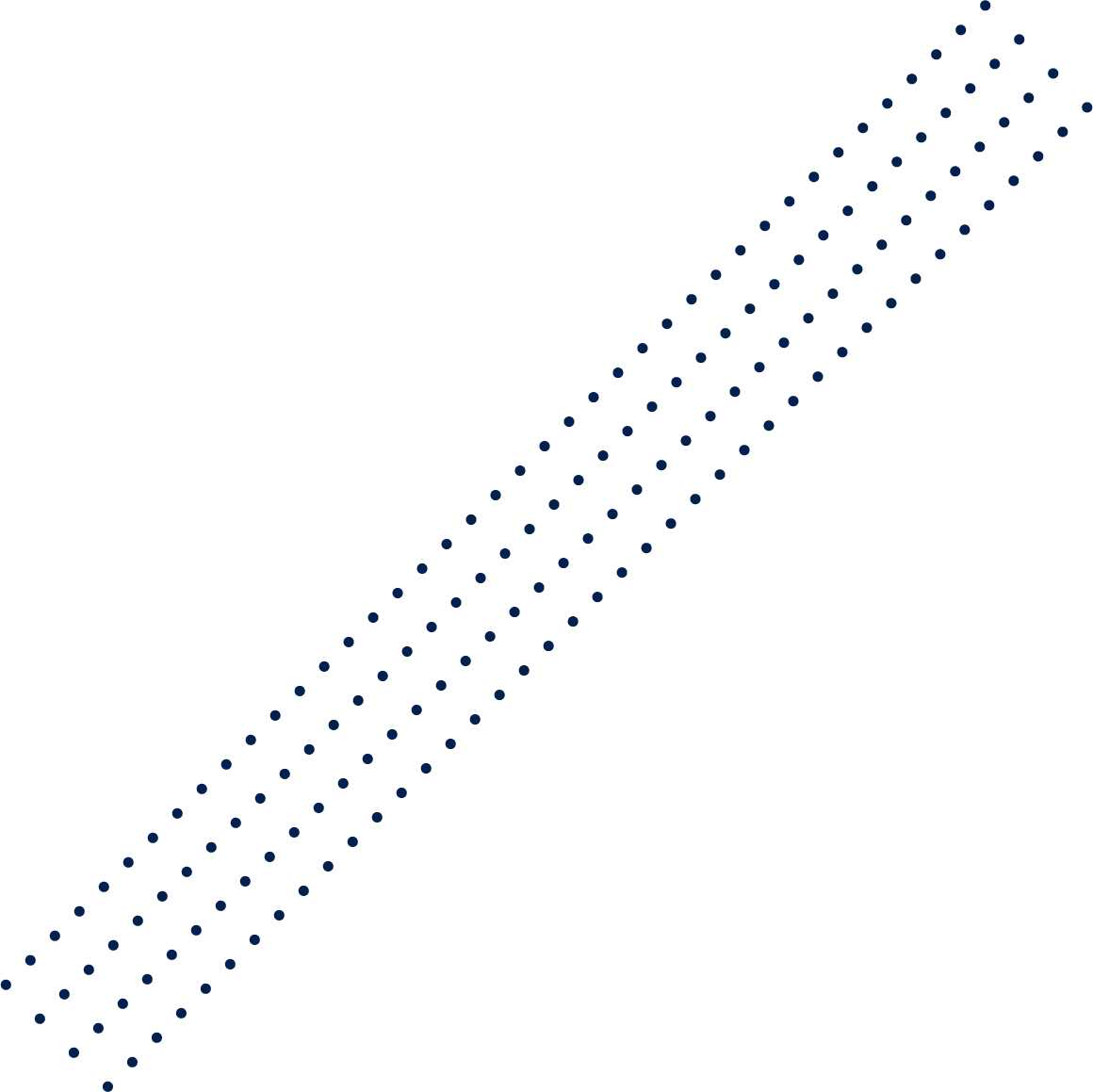 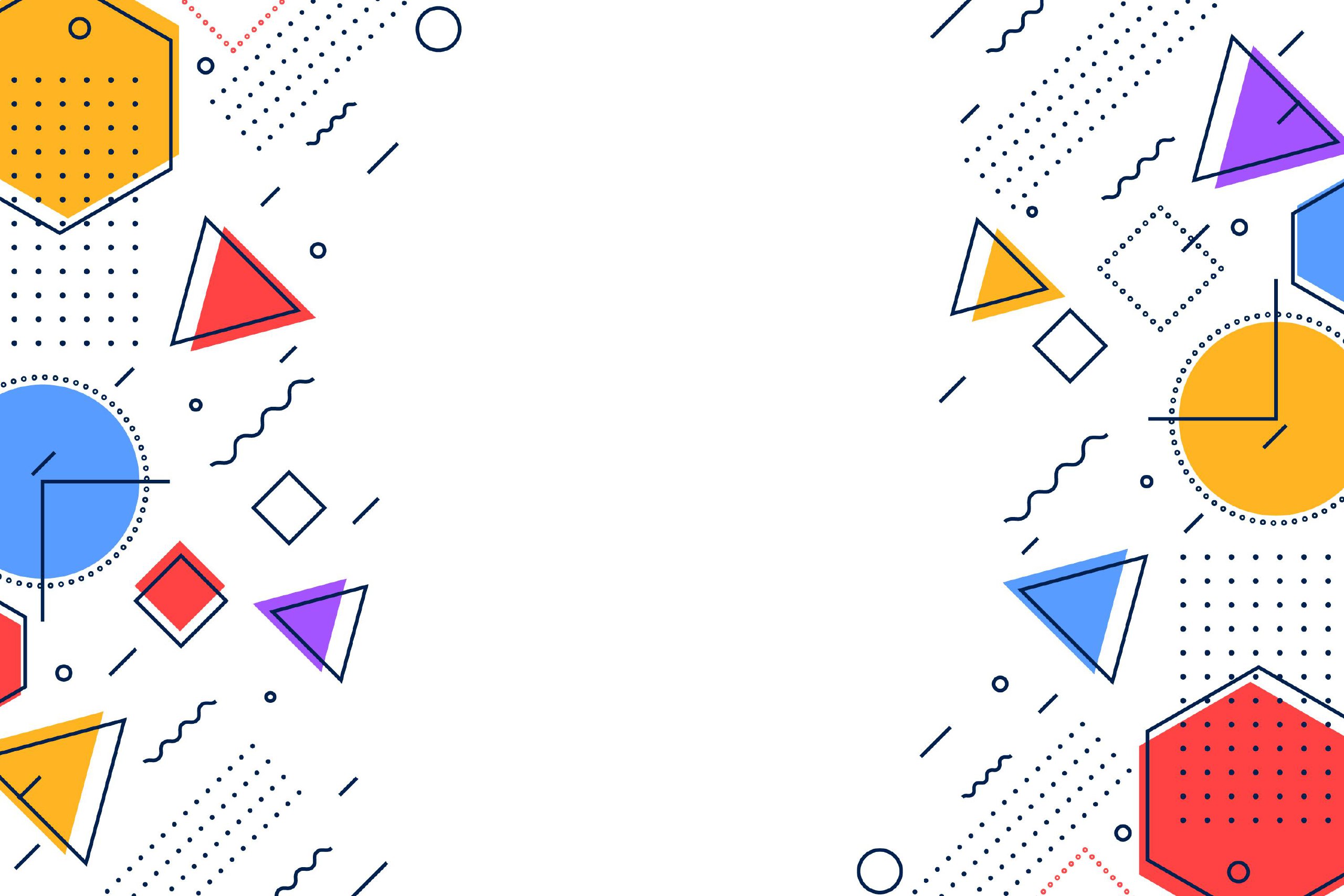 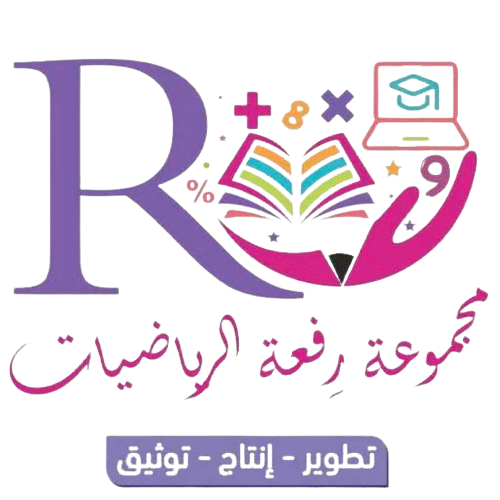 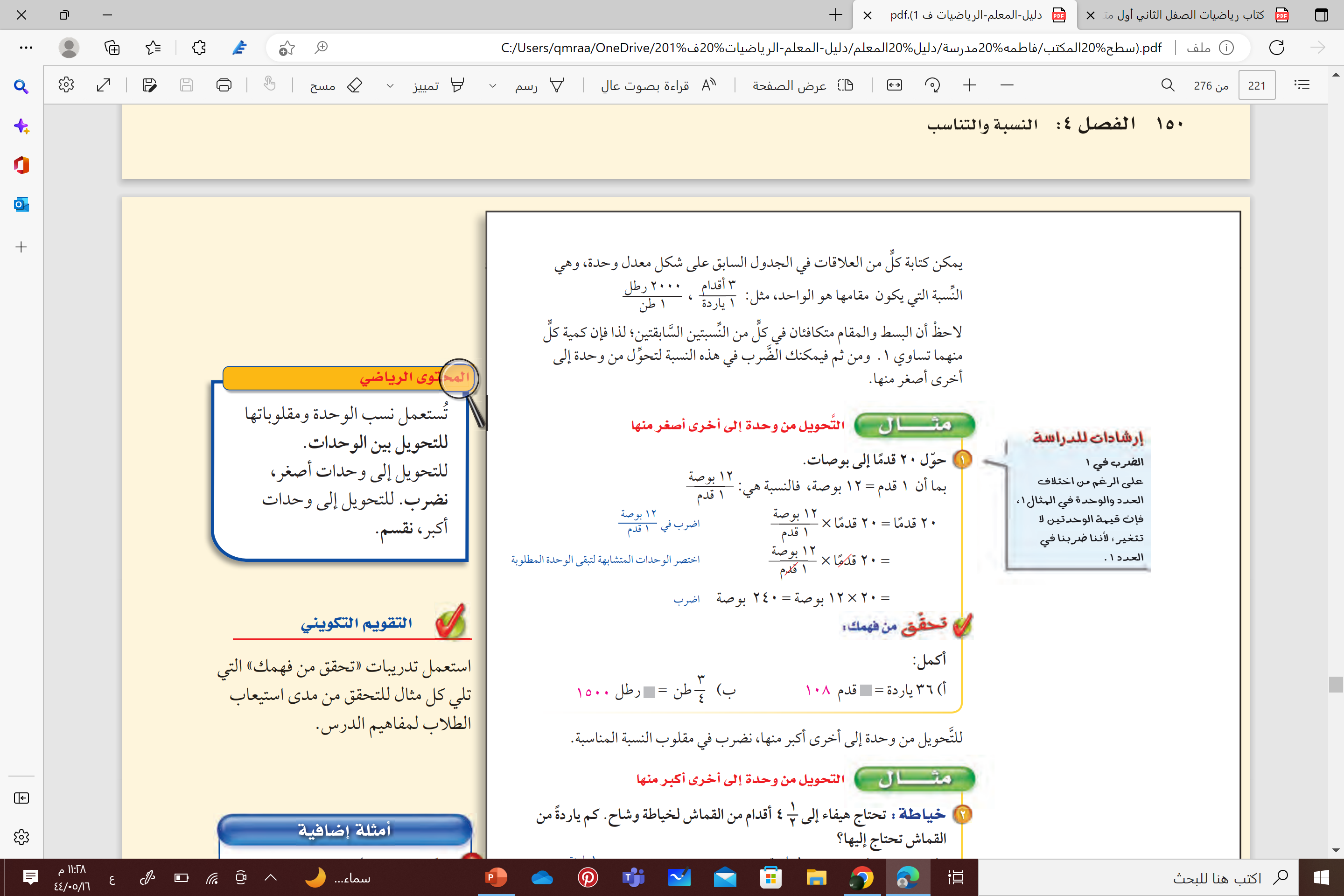 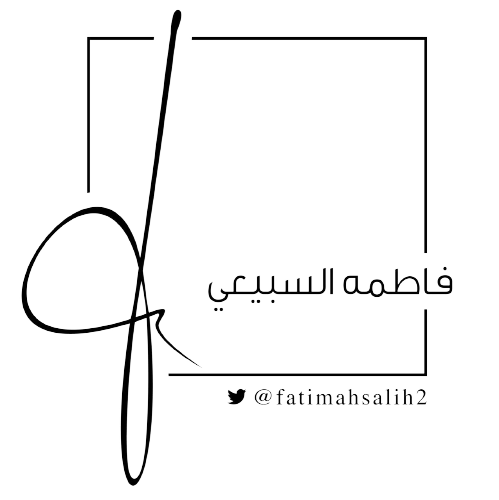 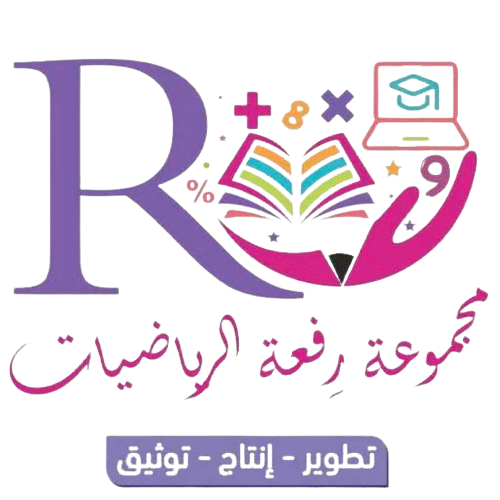 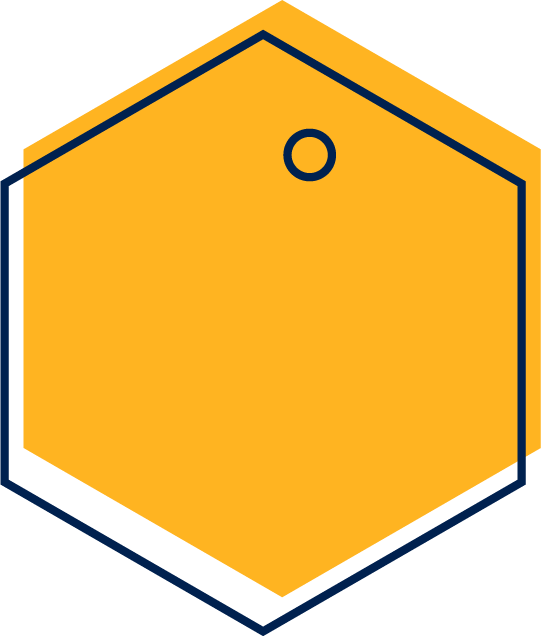 التحويل من وحدة إلى أخرى أصغر منها
مثال (1)
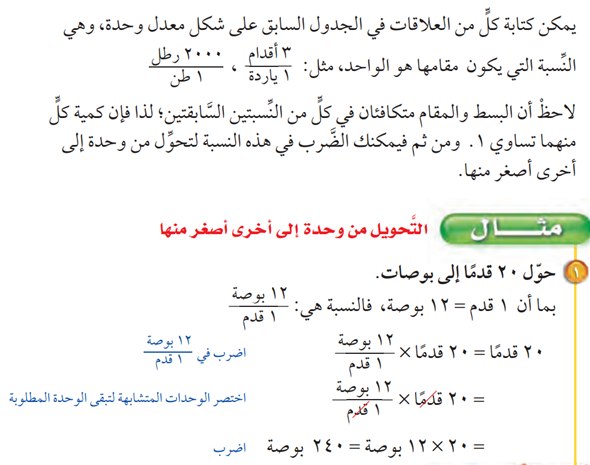 القراءة المبصرة
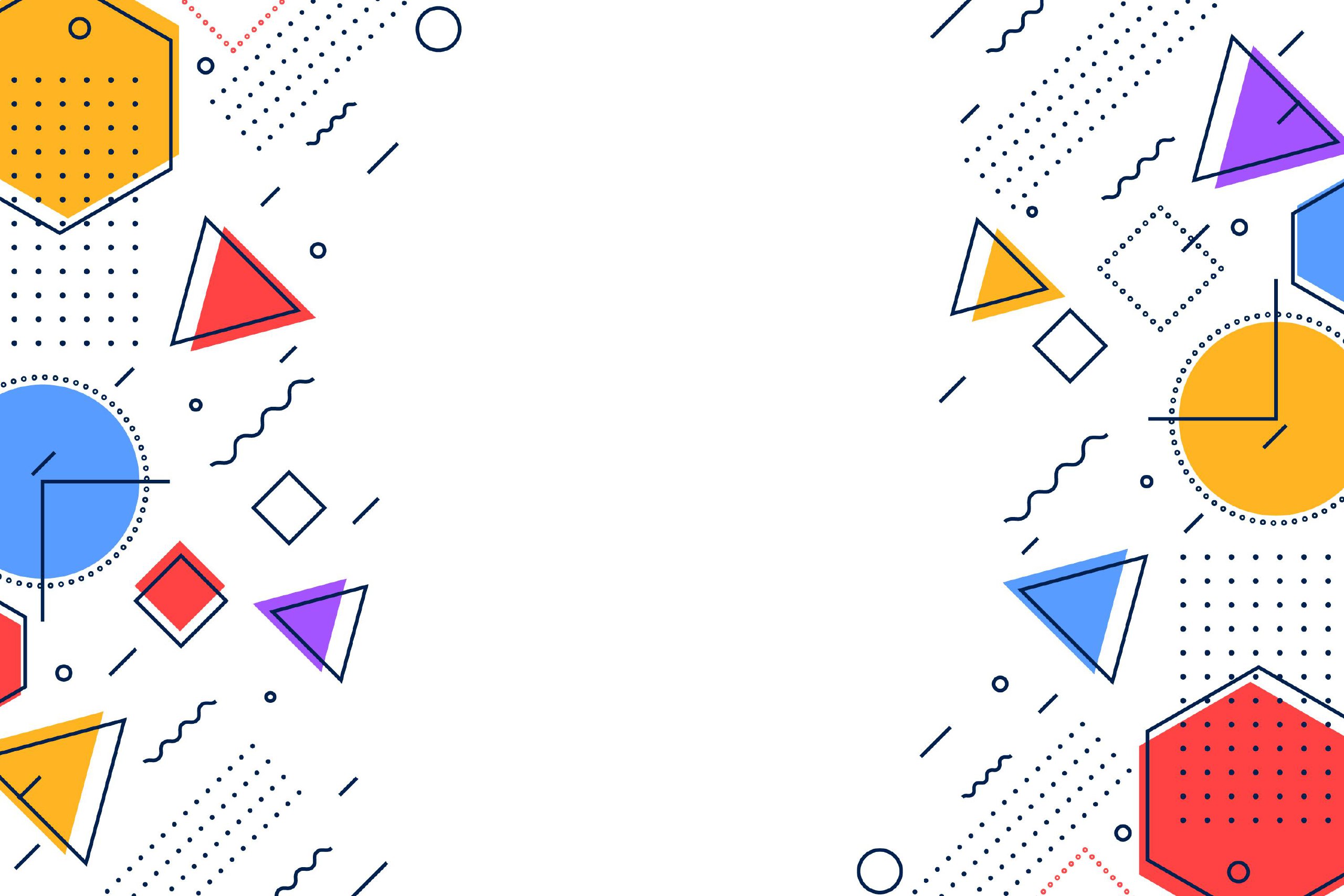 تحقق من فهمك
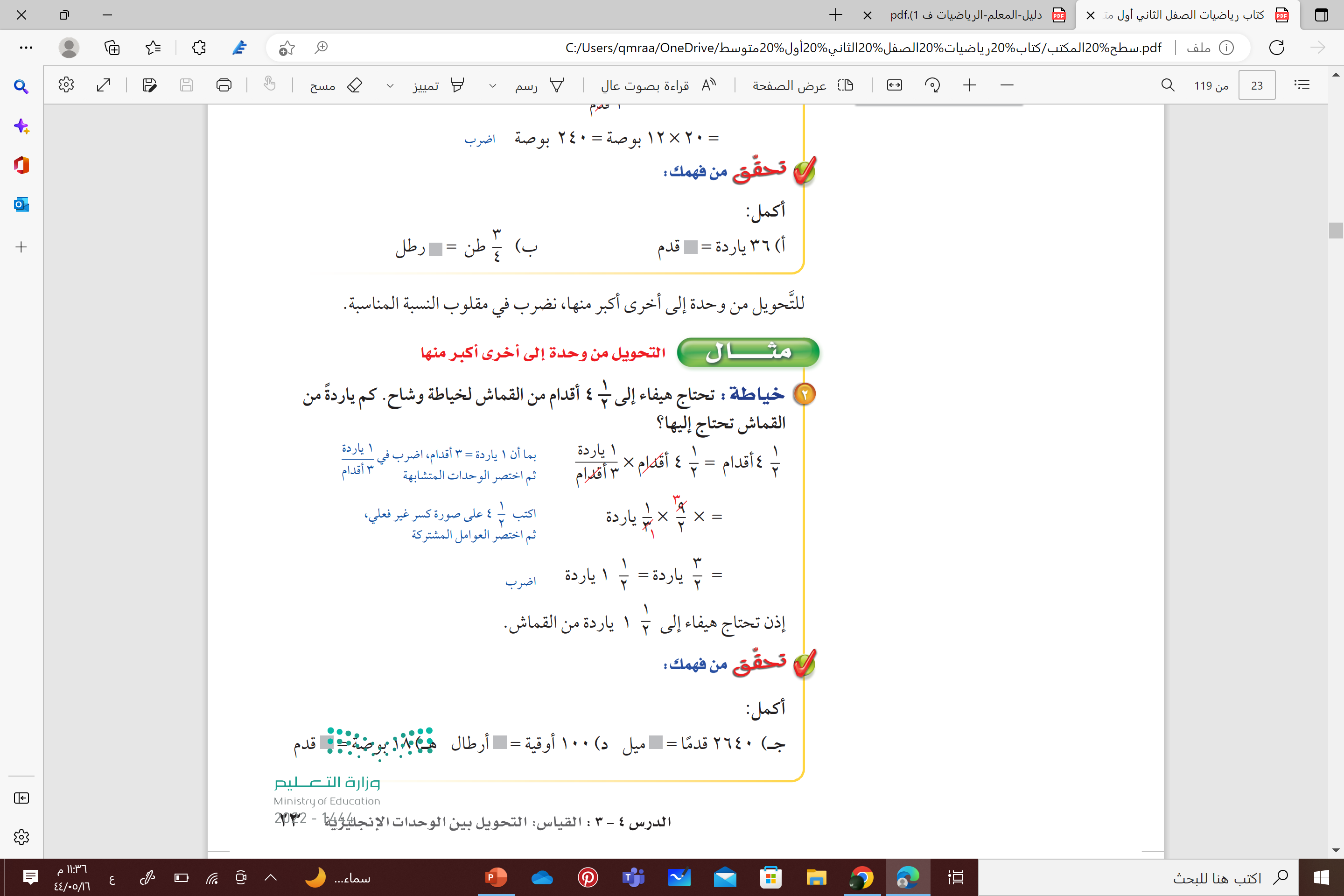 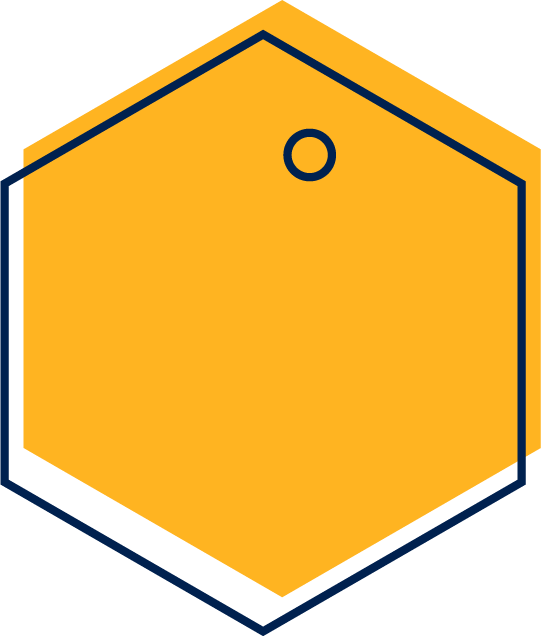 الدقيقة الواحدة
1 ياردة = 3 قدم
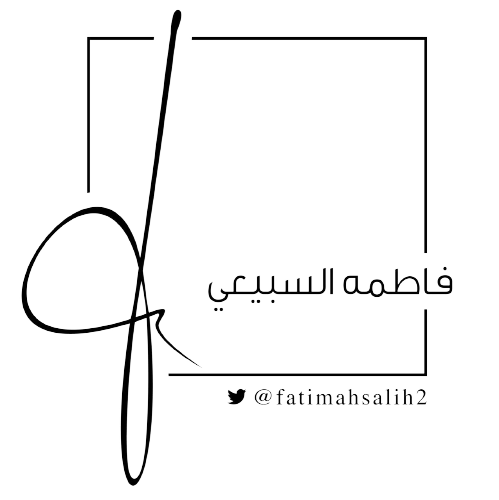 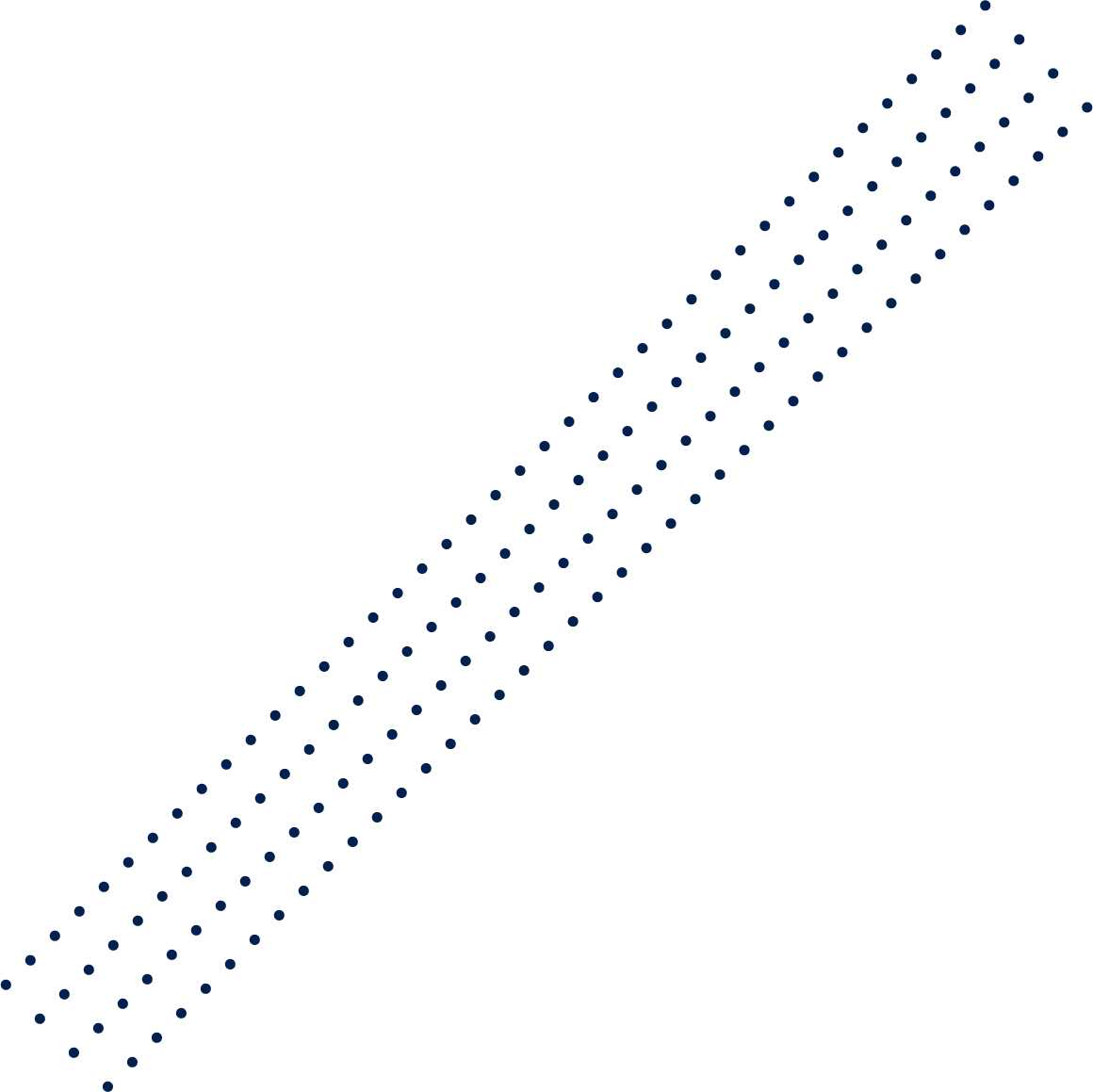 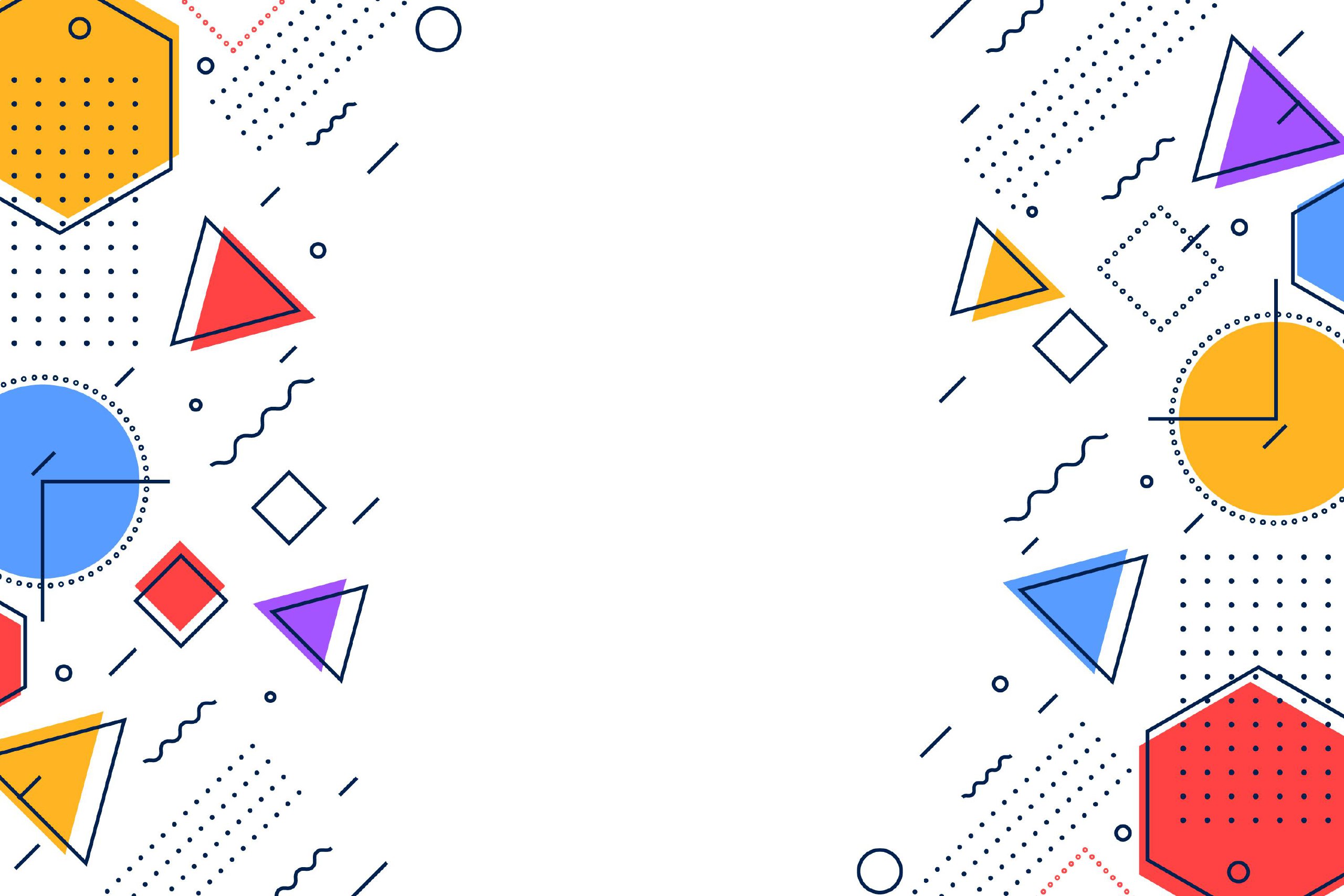 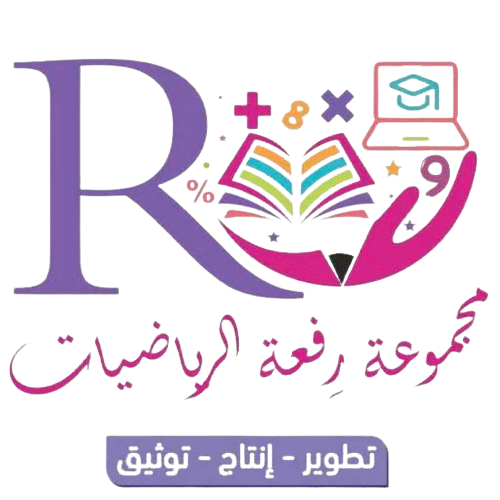 التحويل من وحدة إلى أخرى أكبر منها
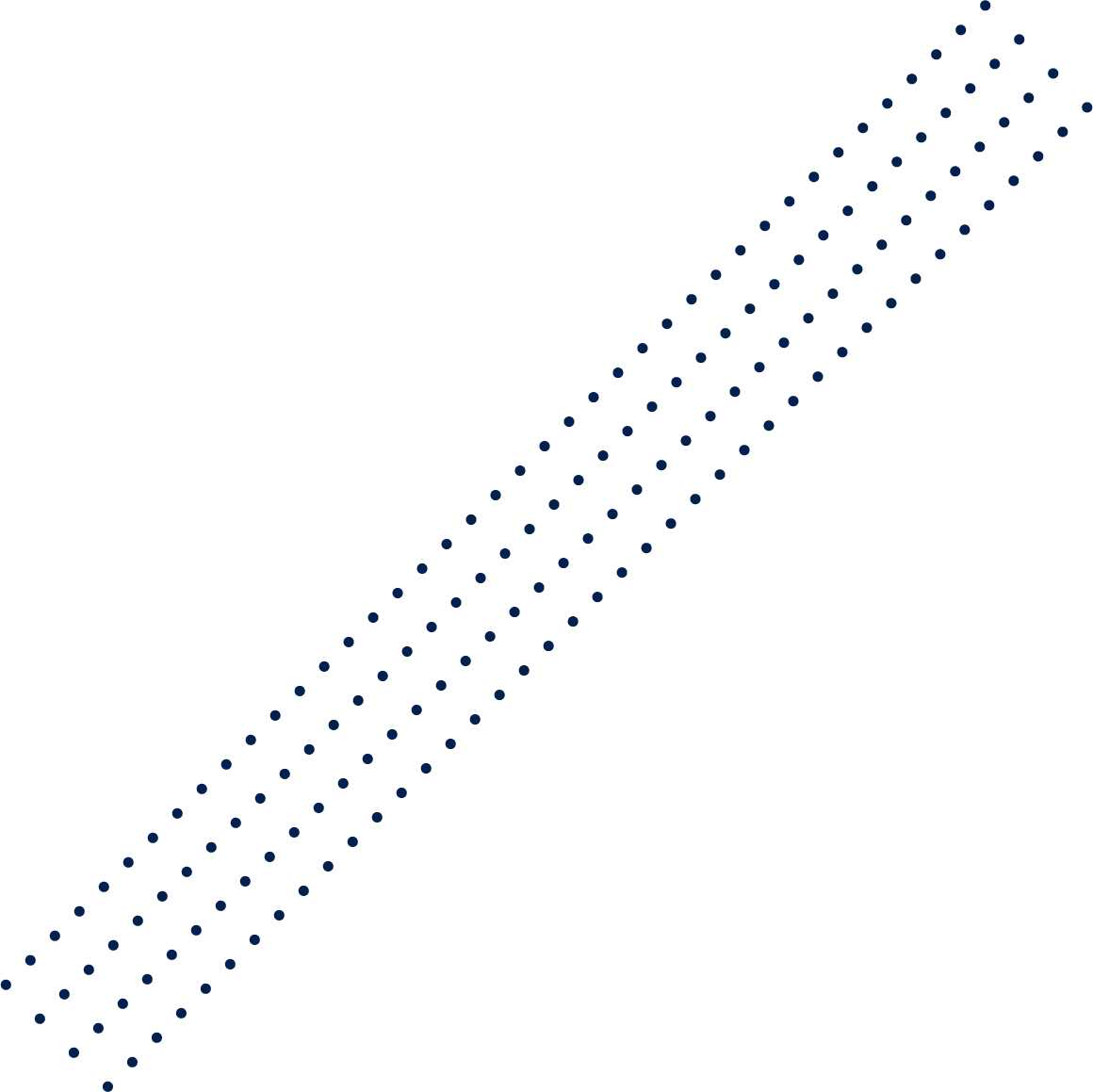 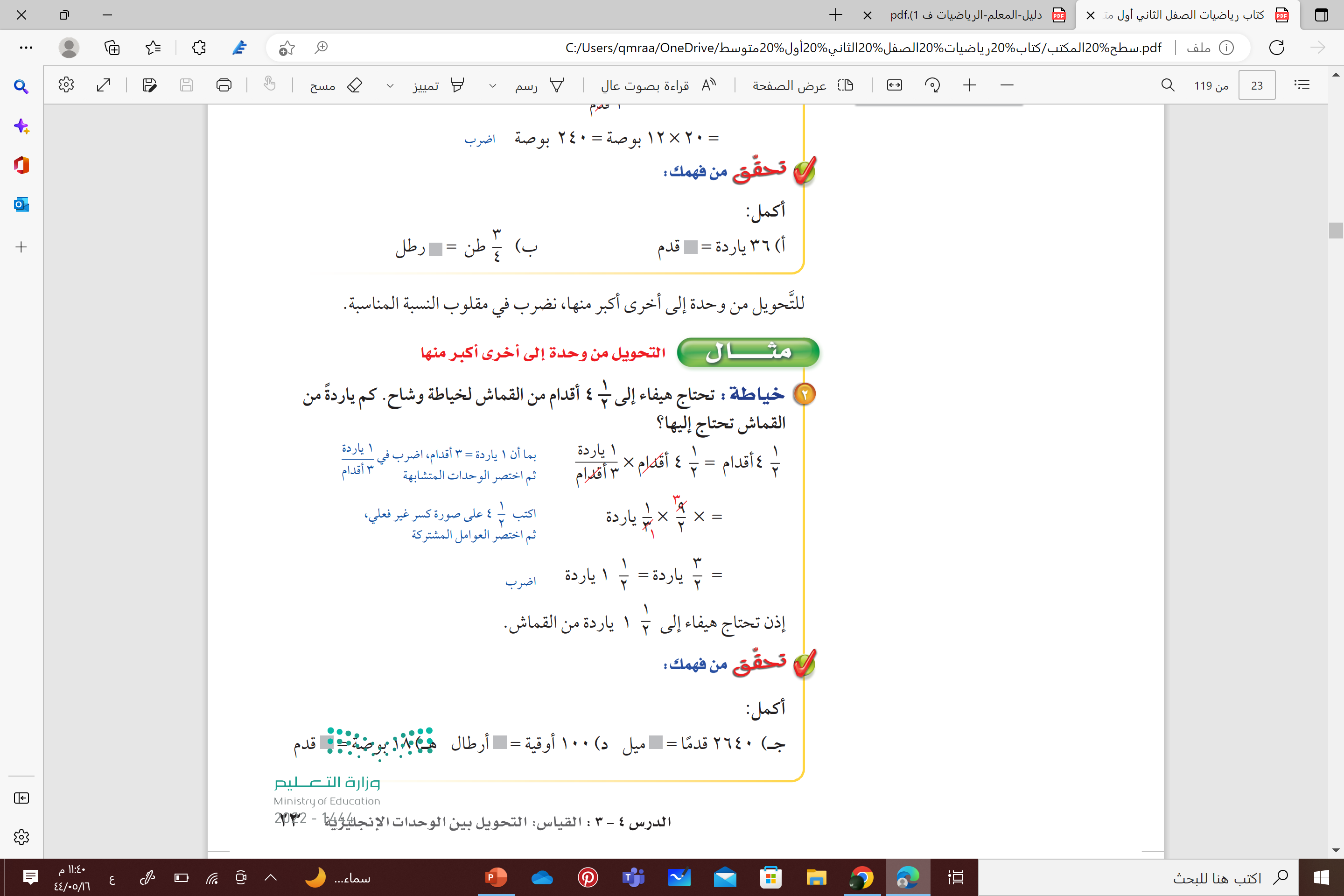 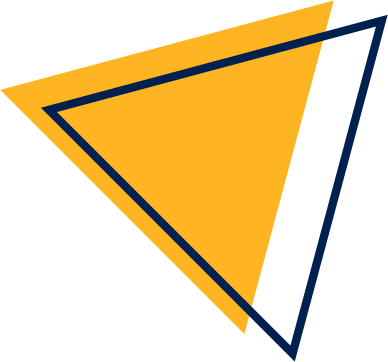 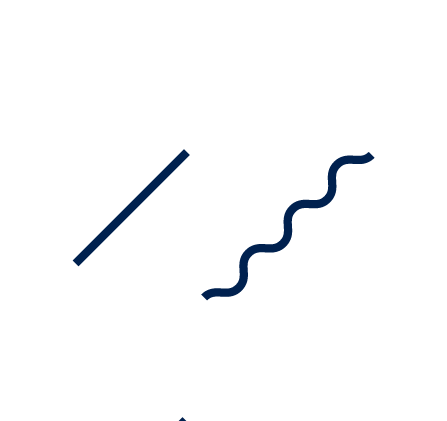 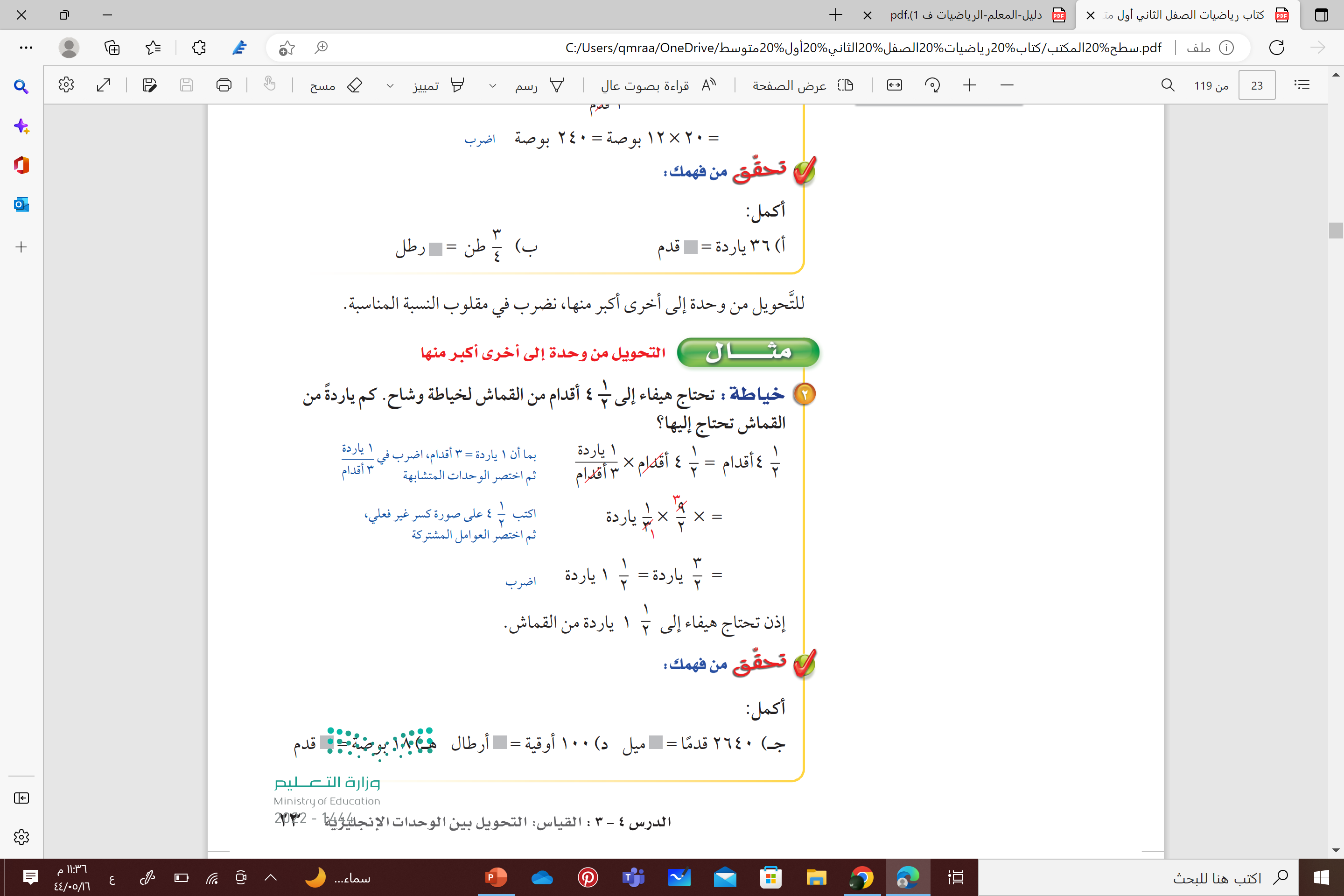 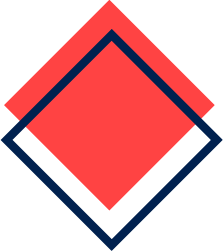 القراءة المبصرة
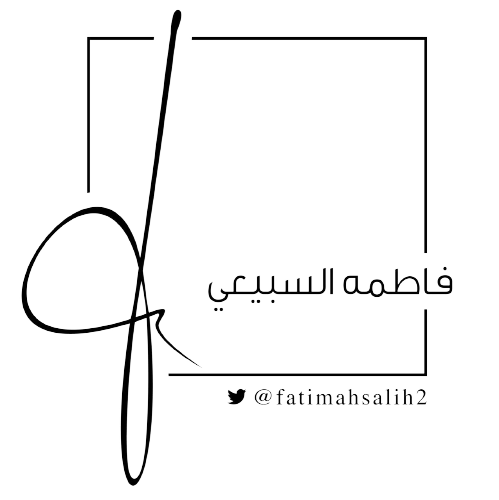 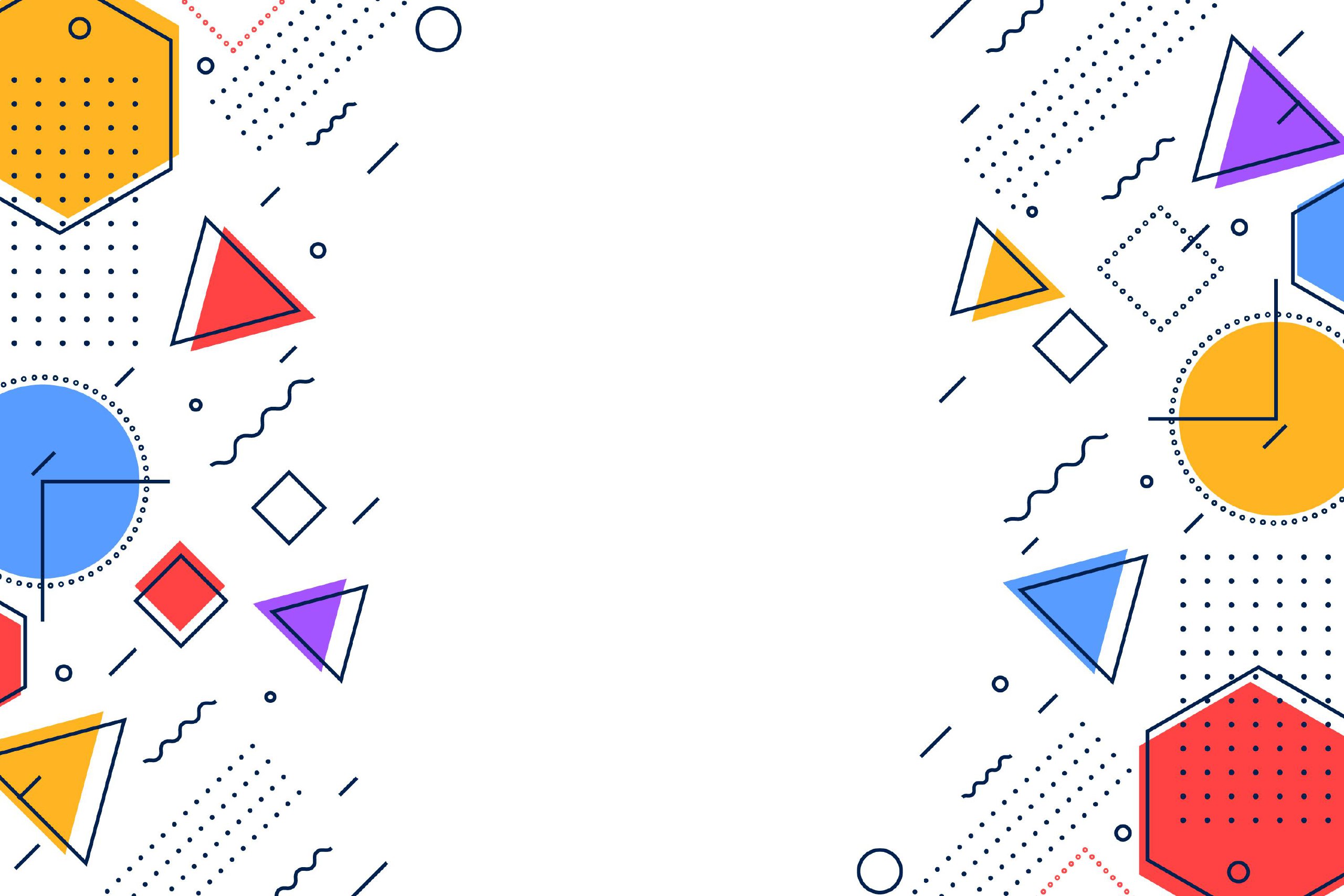 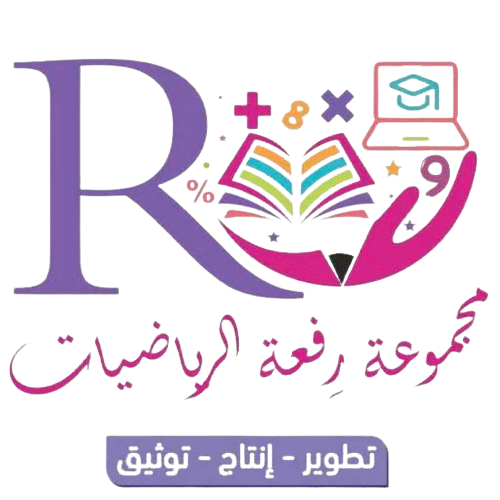 تحقق من فهمك
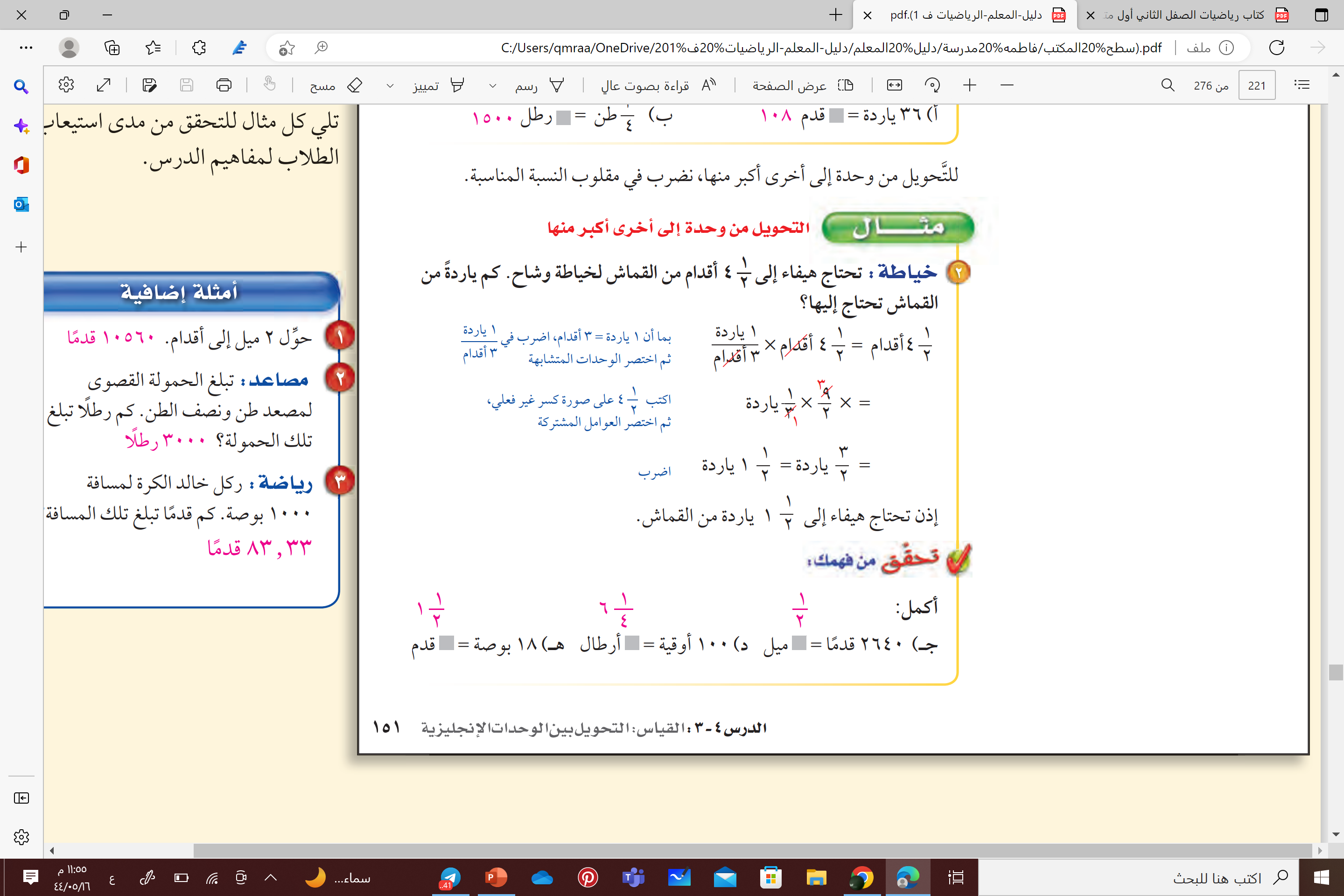 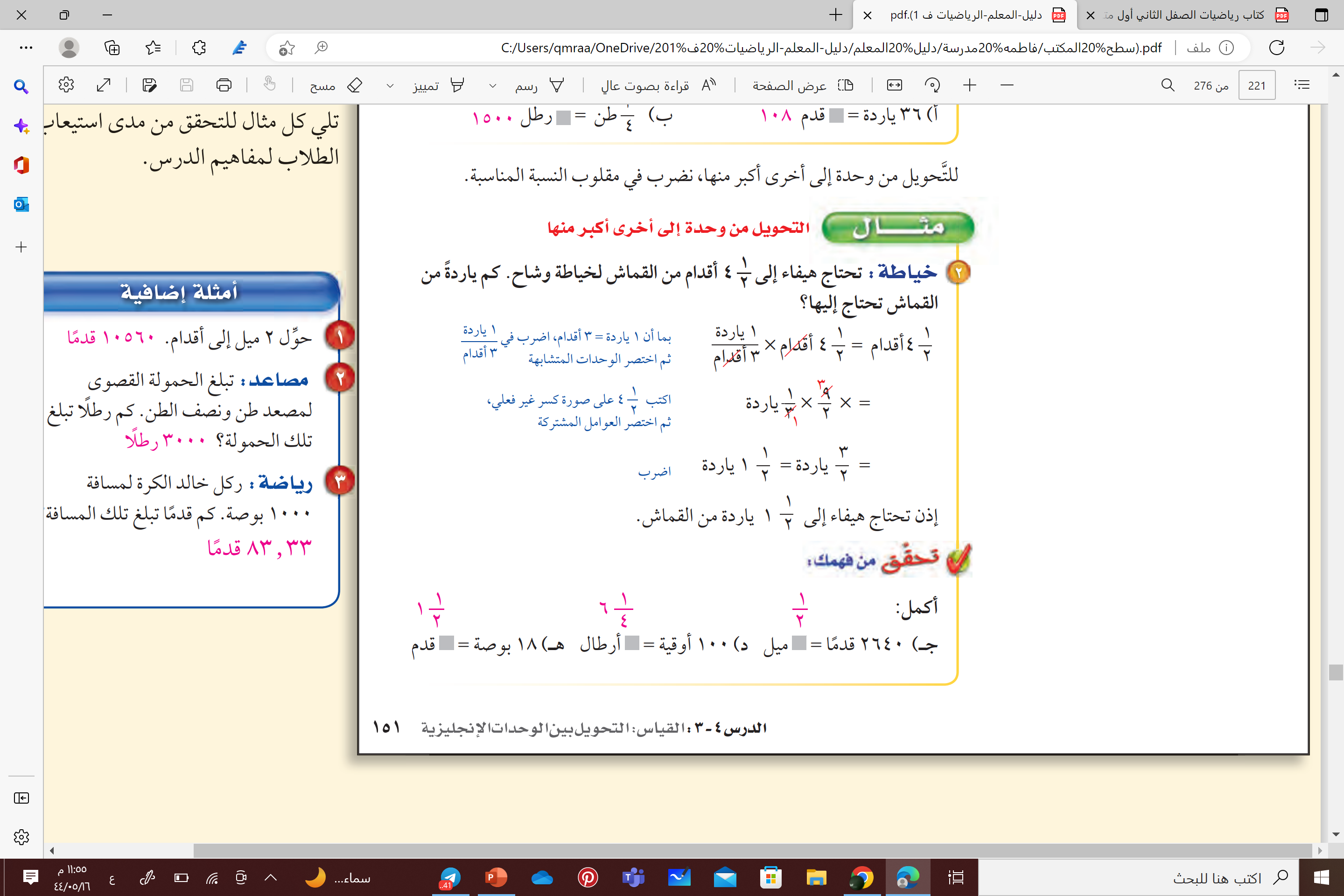 التعلم الفردي
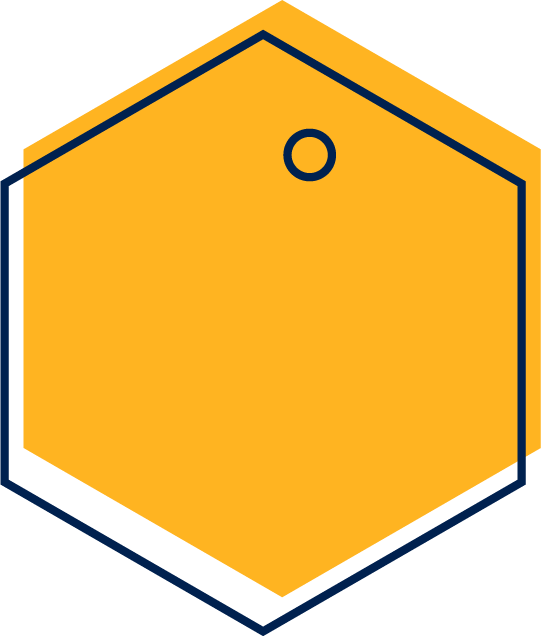 1 قدم  = 12 بوصة
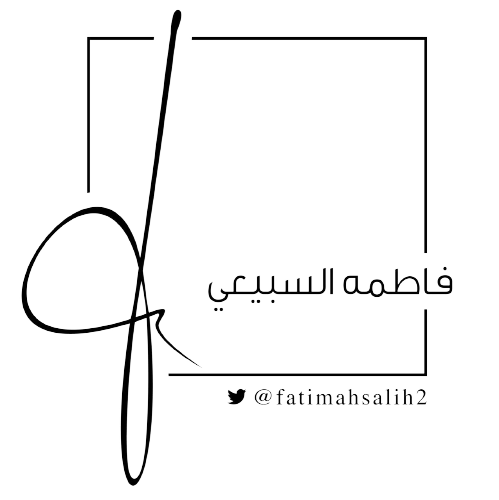 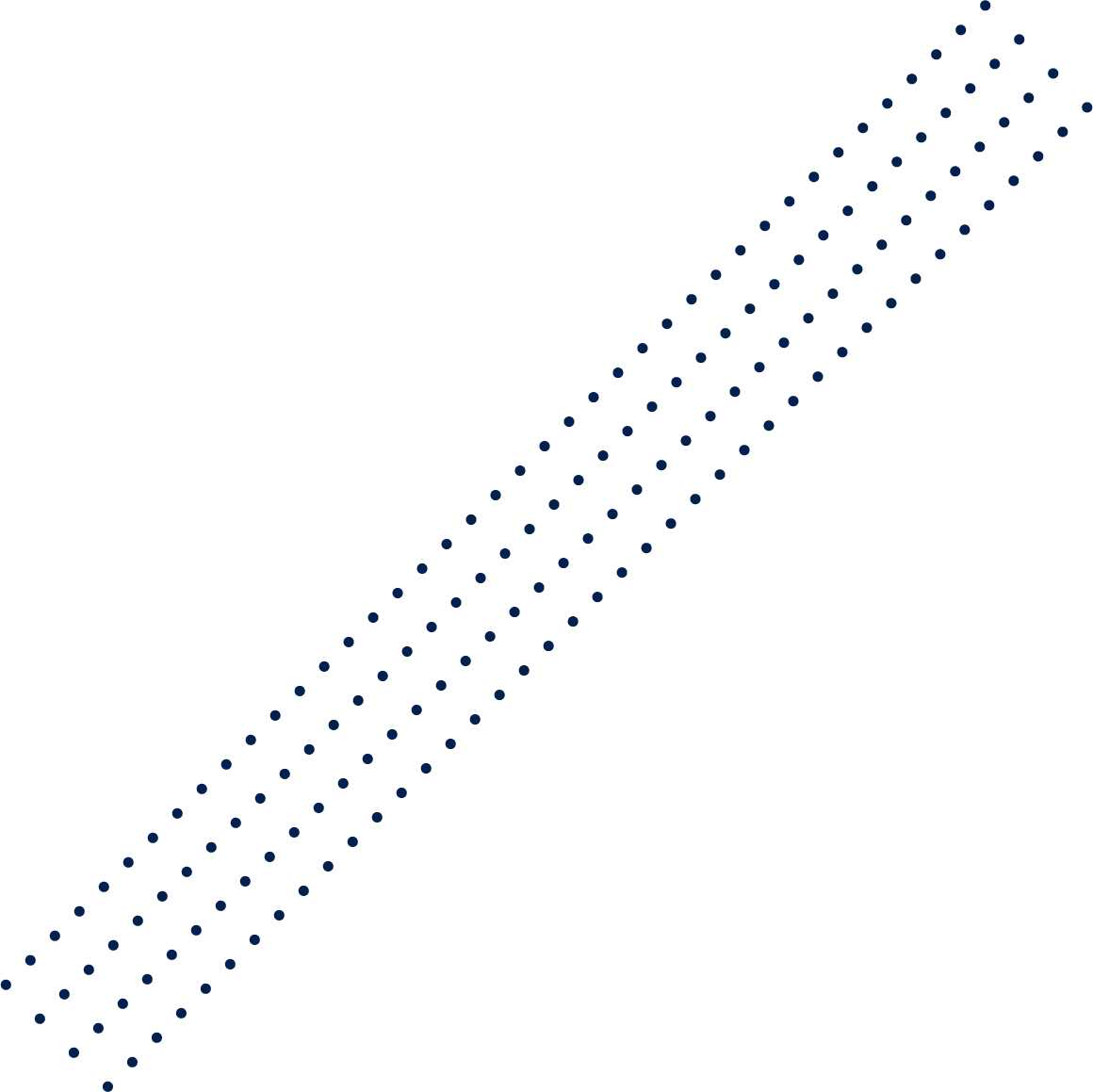 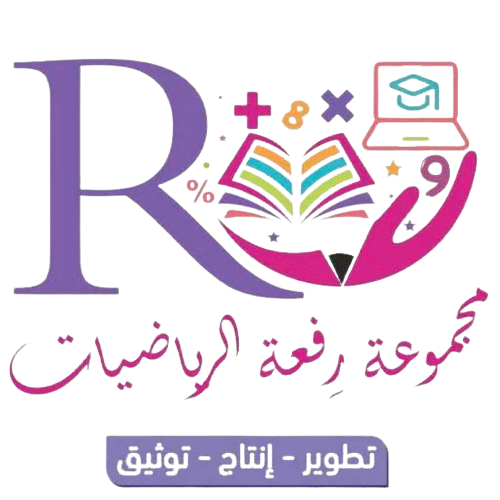 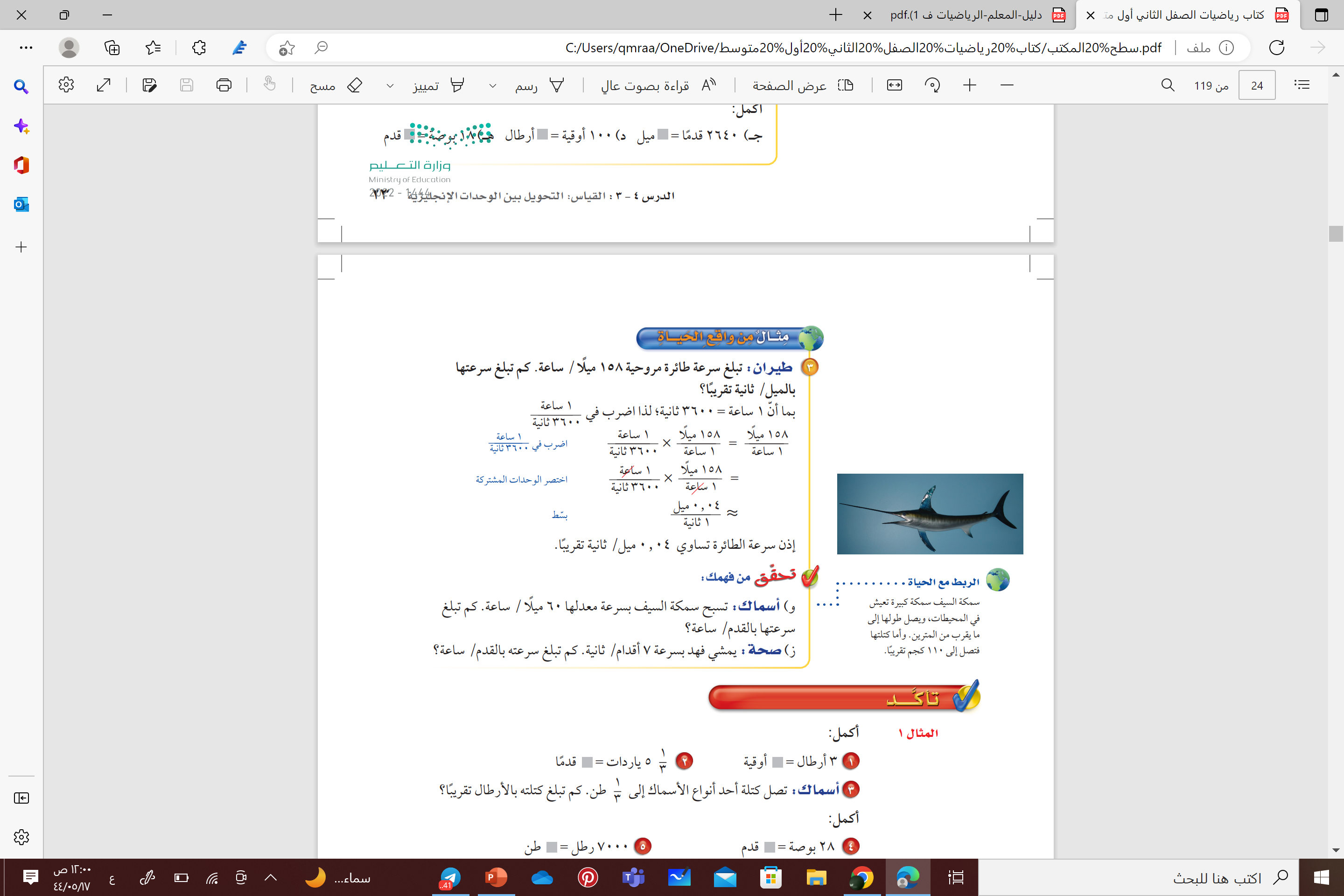 القراءة المبصرة
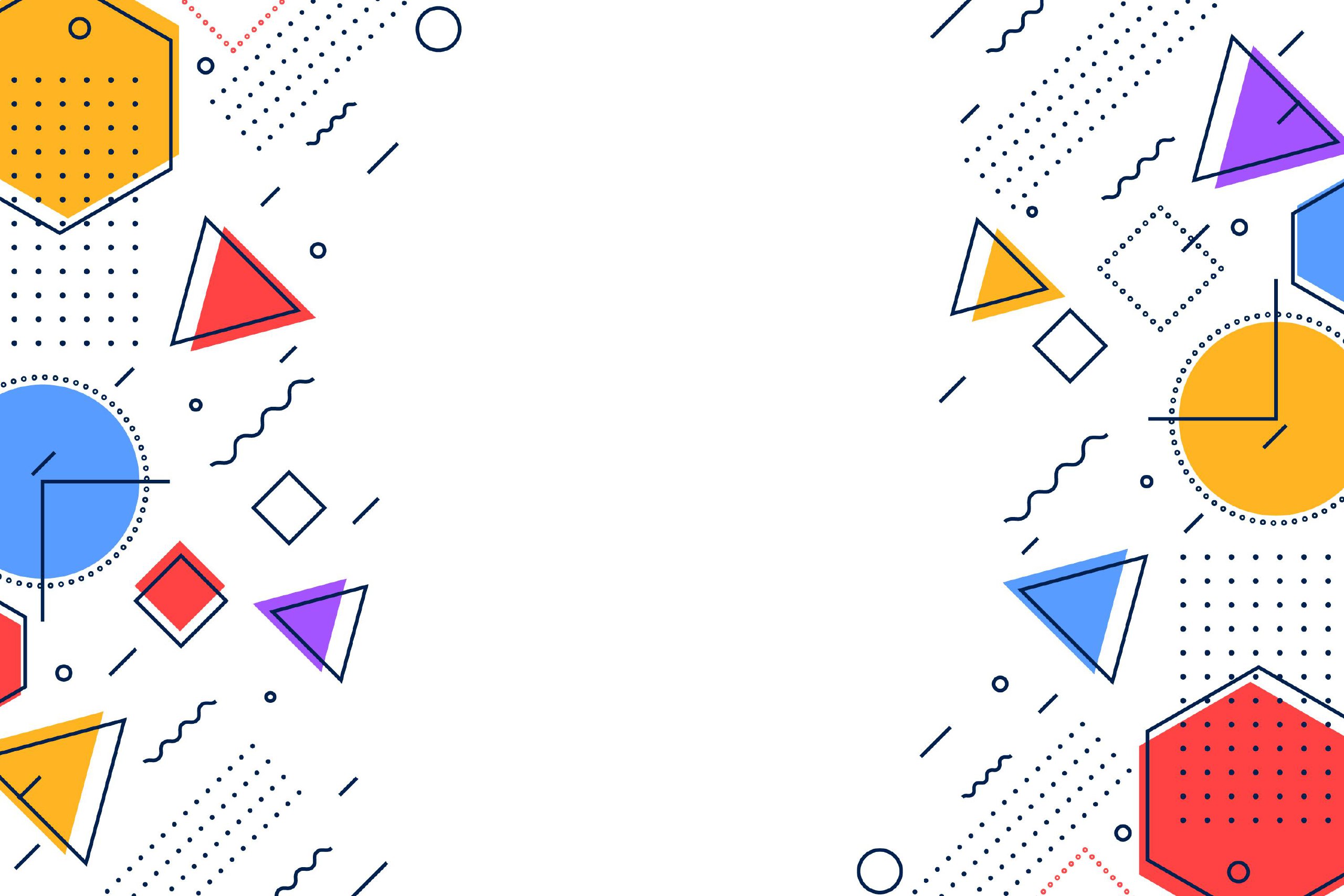 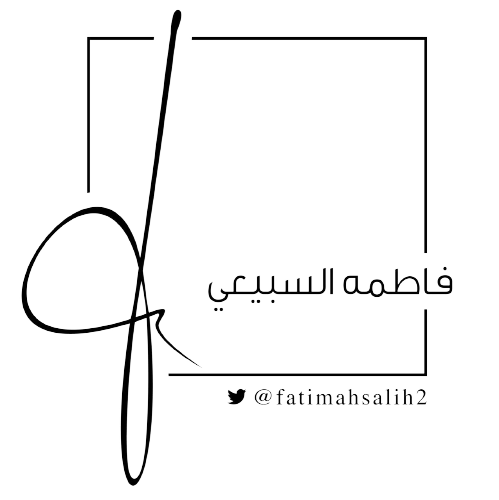 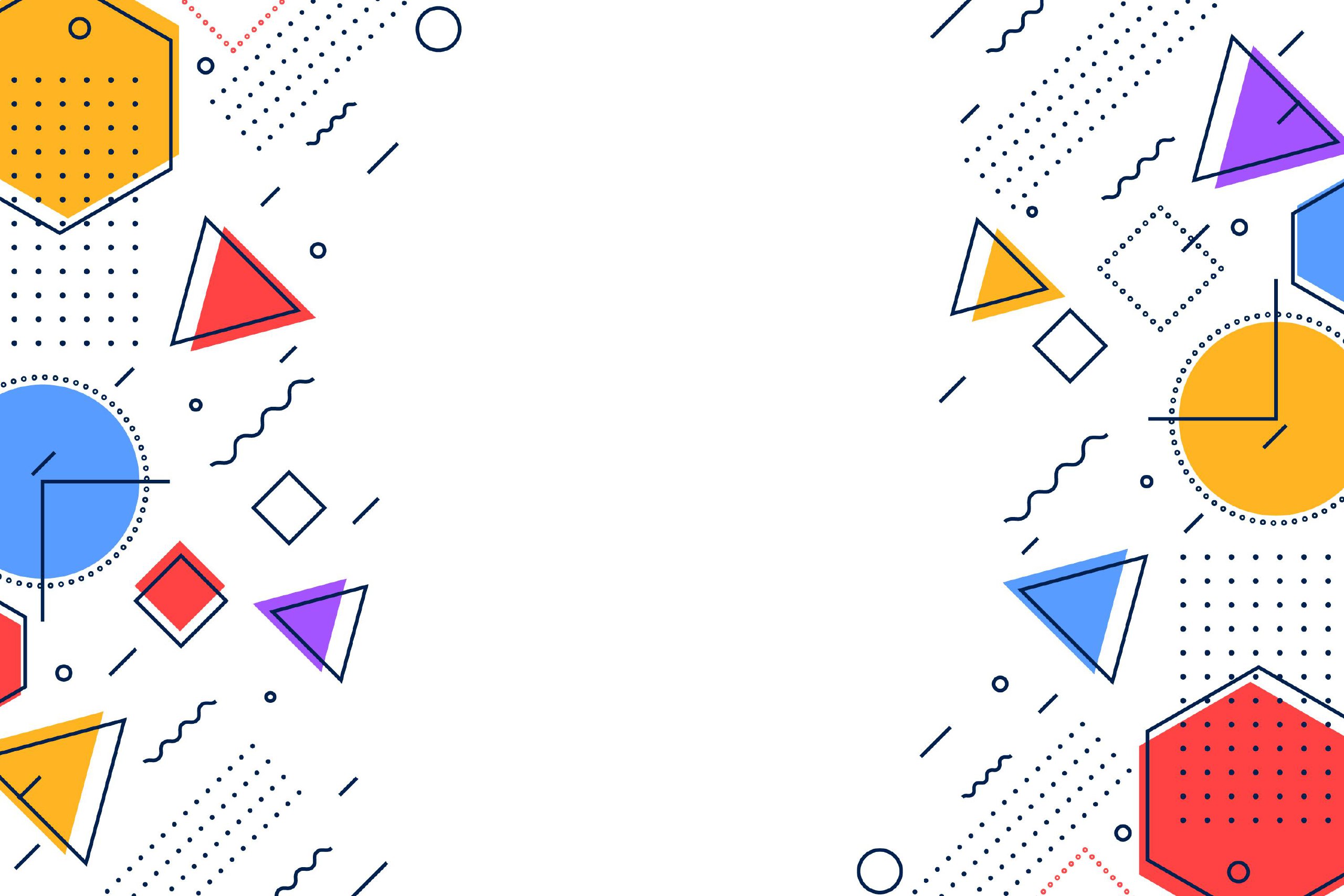 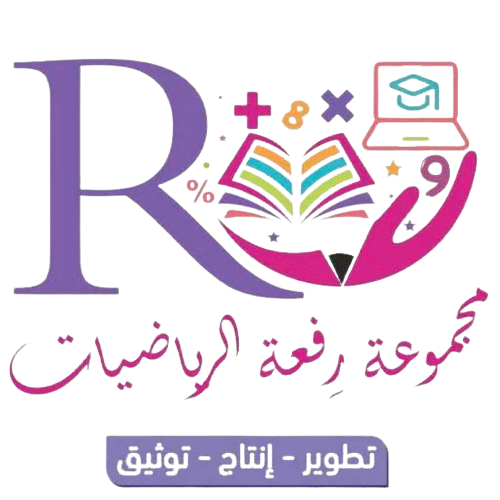 تحقق من فهمك
التعلم التعاوني
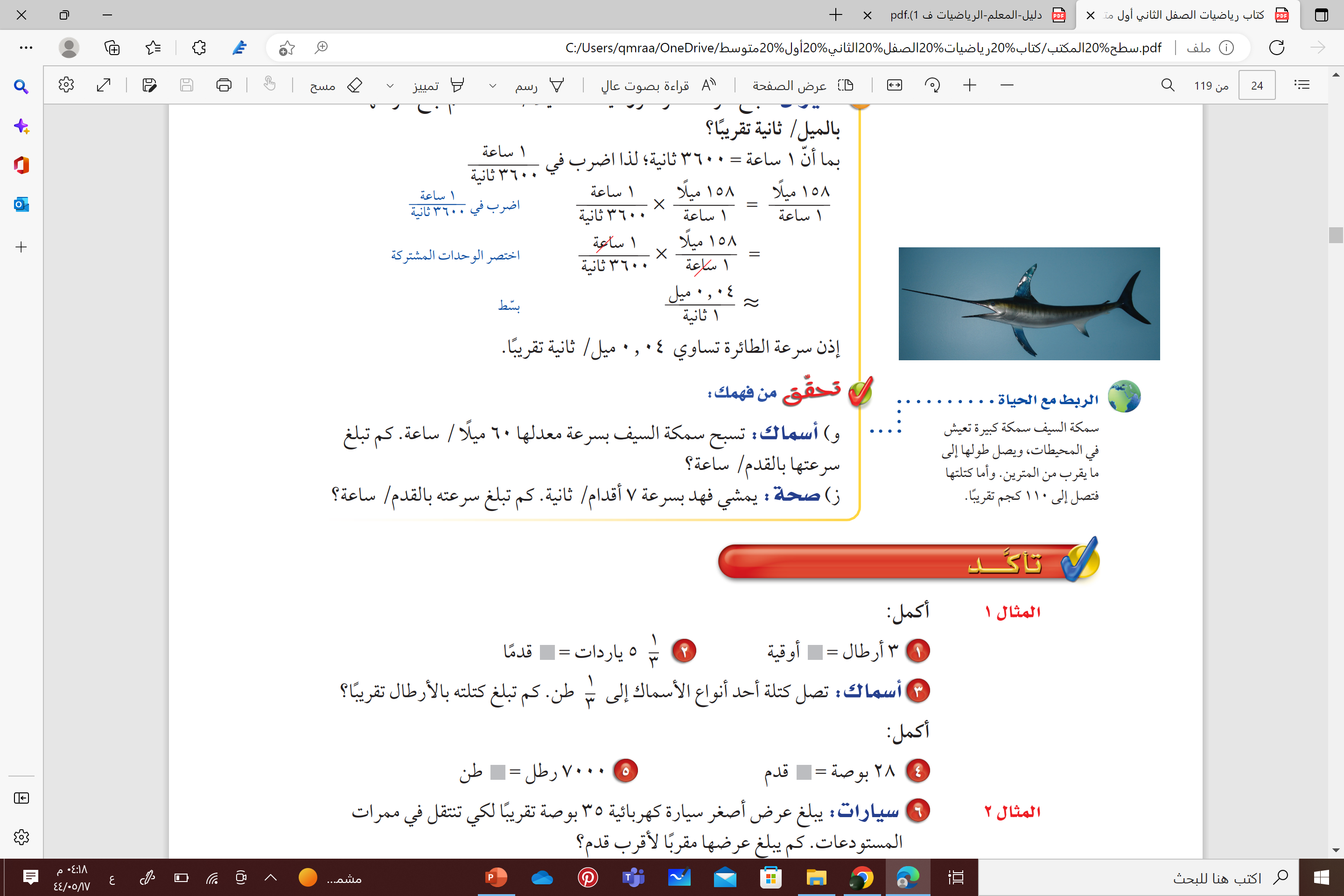 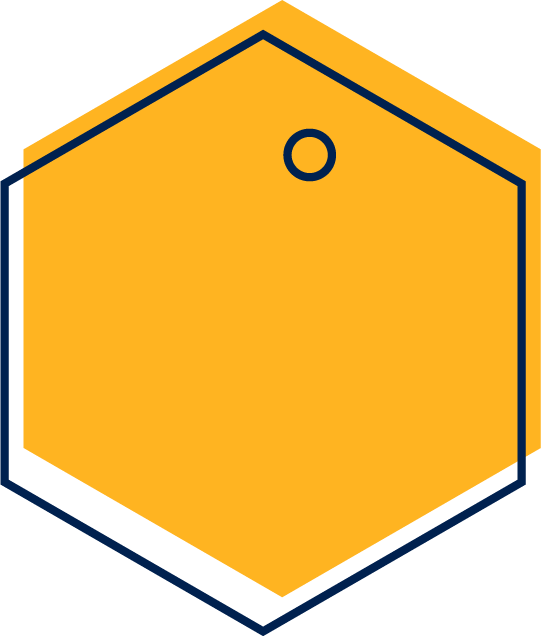 1 ساعة  = 3600 ثانية
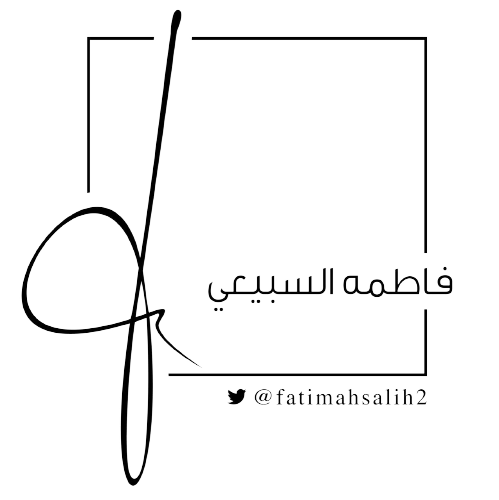 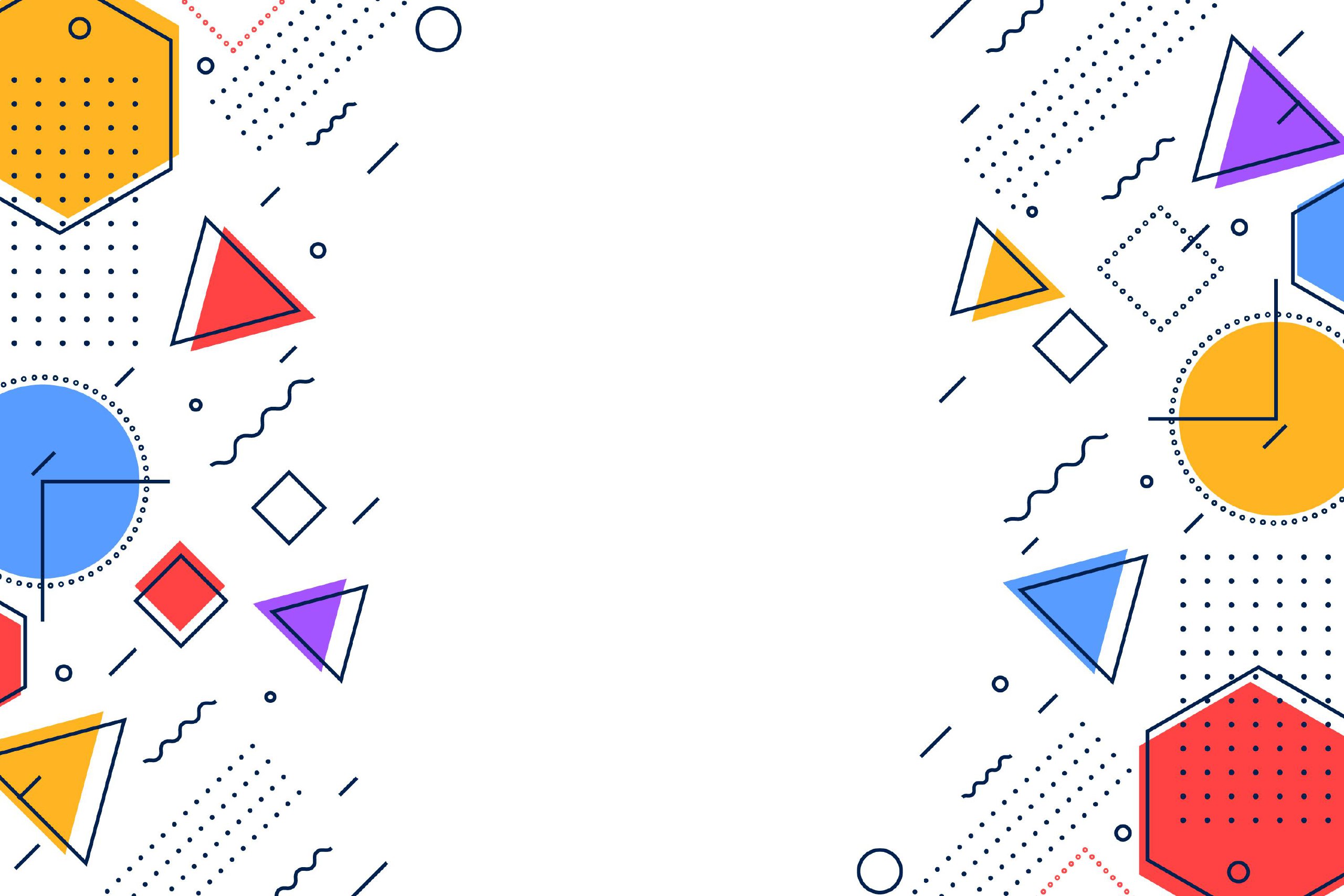 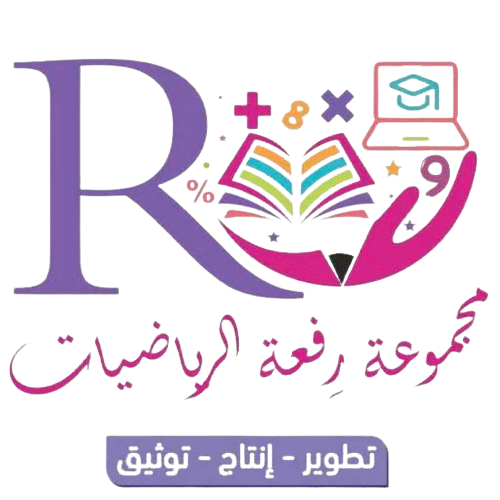 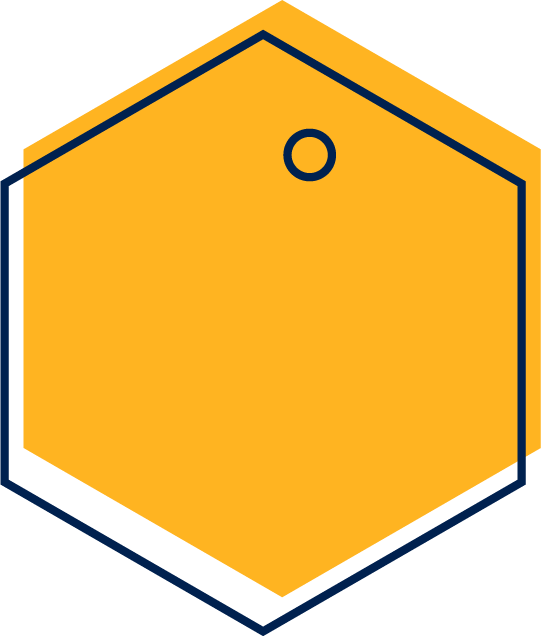 تأكد :
تدرب وحل المسائل
البطاقات الملونة
أكمل التالي :
1
8
4
18 قدمًا  = ... ياردات
28 بوصة = ... قدم
3 أرطال = ... أوقية
10
9
2 ميل = ... قدمًا
2 رطل = ... أوقية
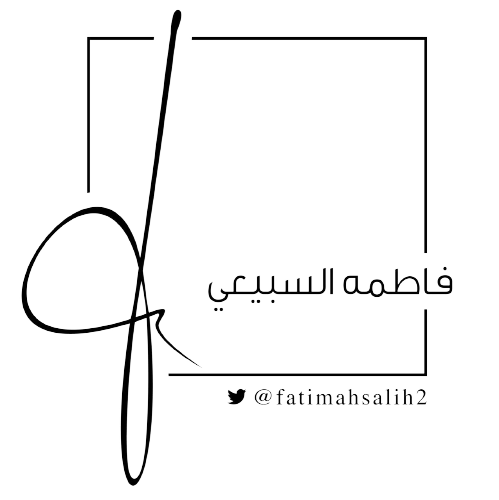 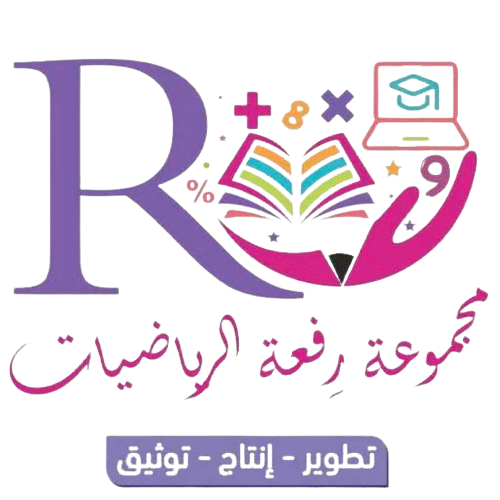 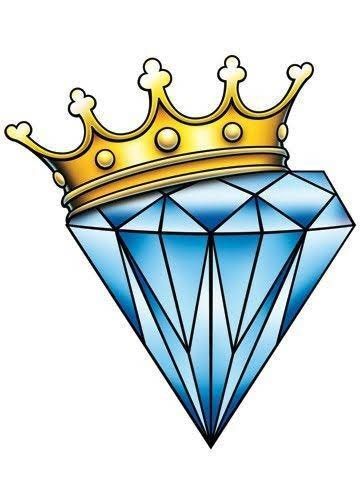 سؤال الألماسي
عشر نقاط
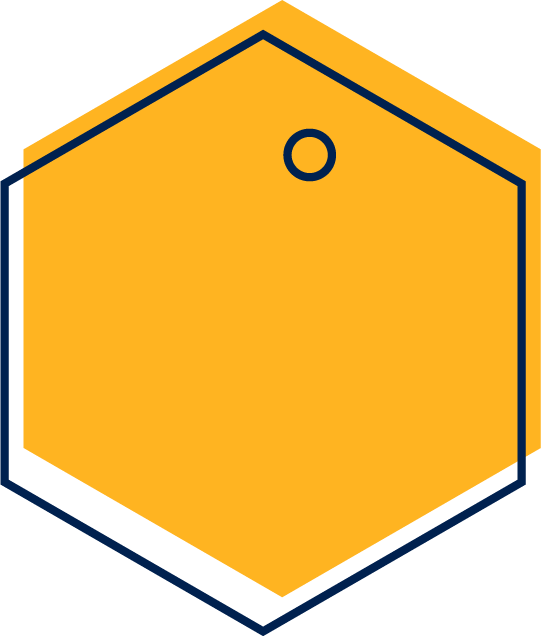 تدرب وحل المسائل
التعلم الفردي
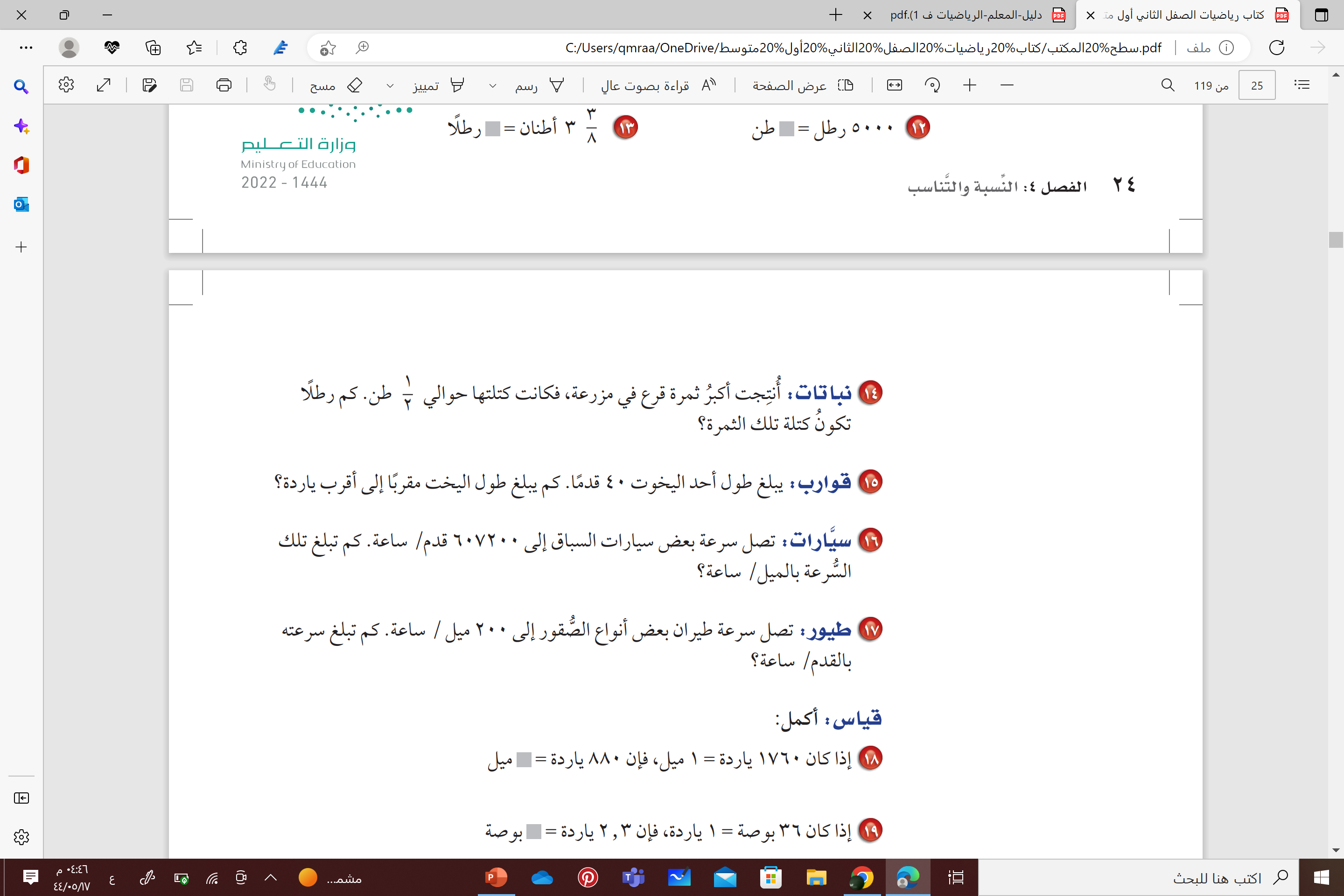 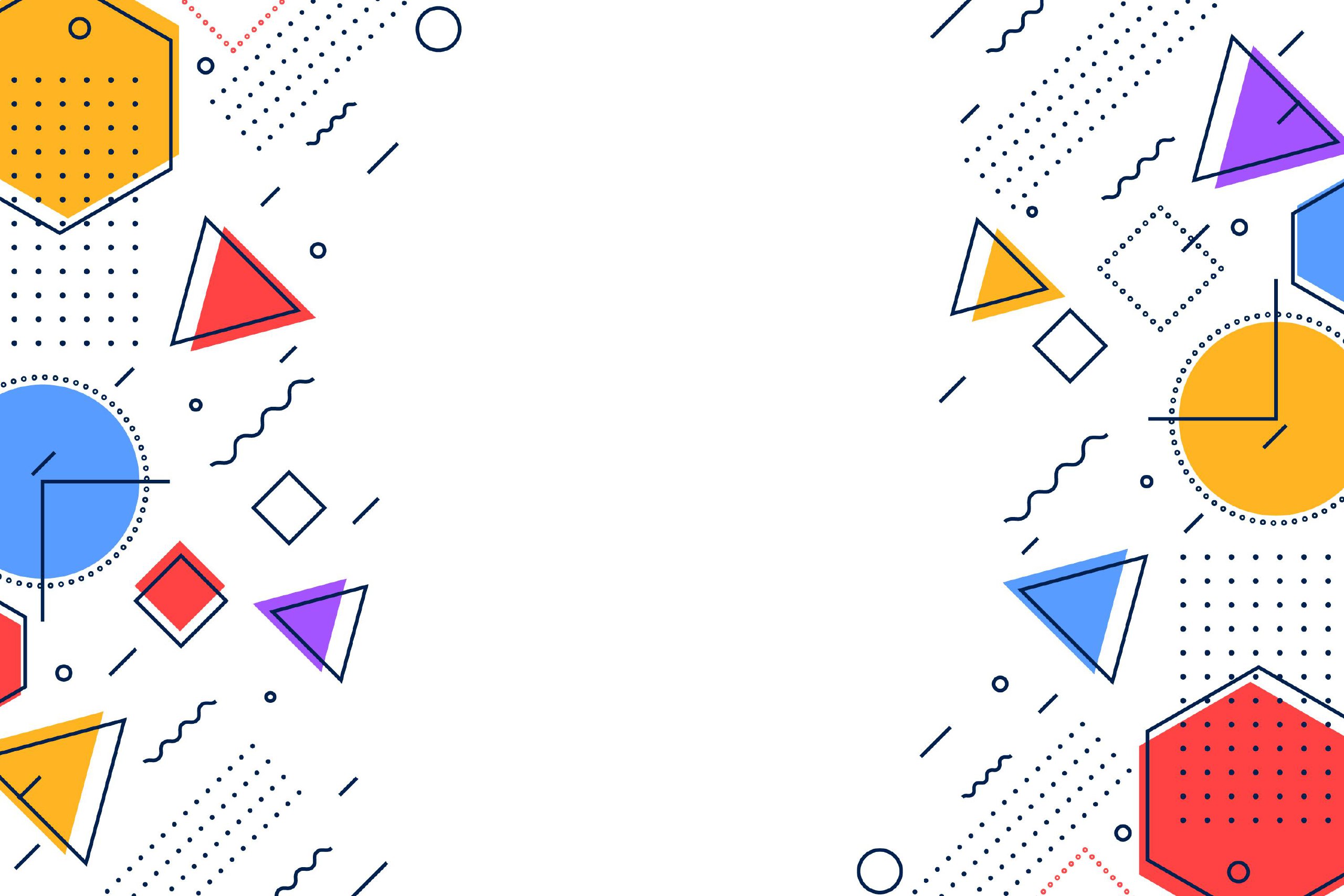 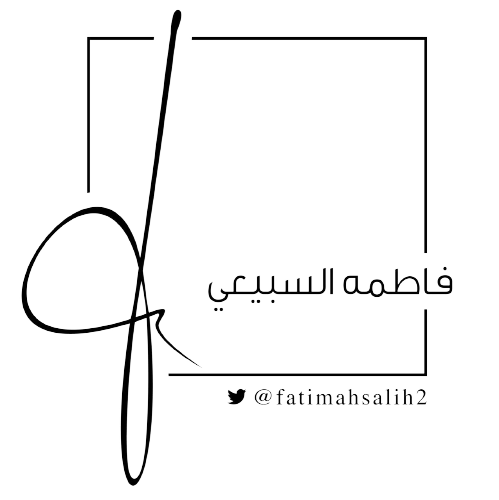 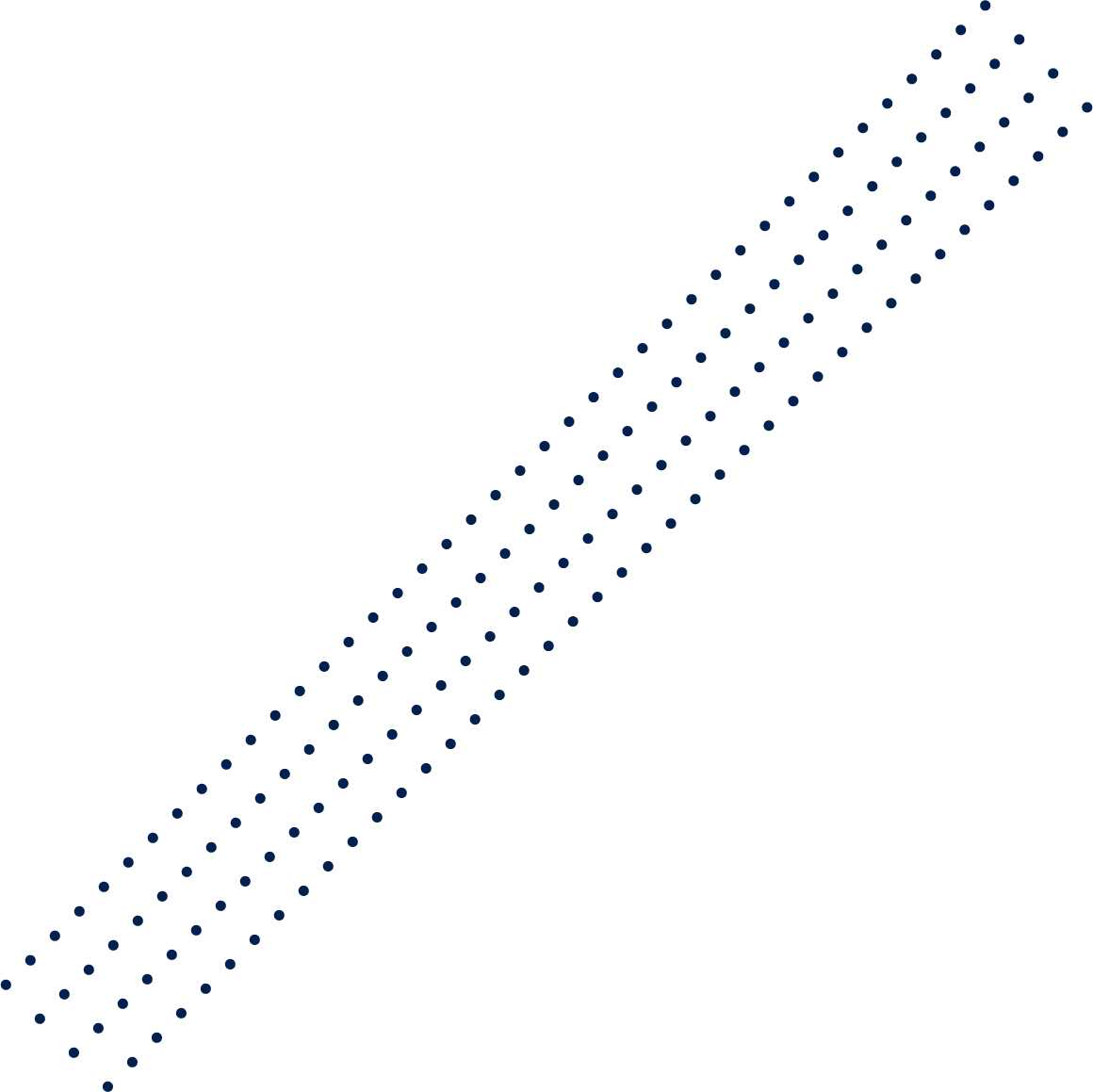 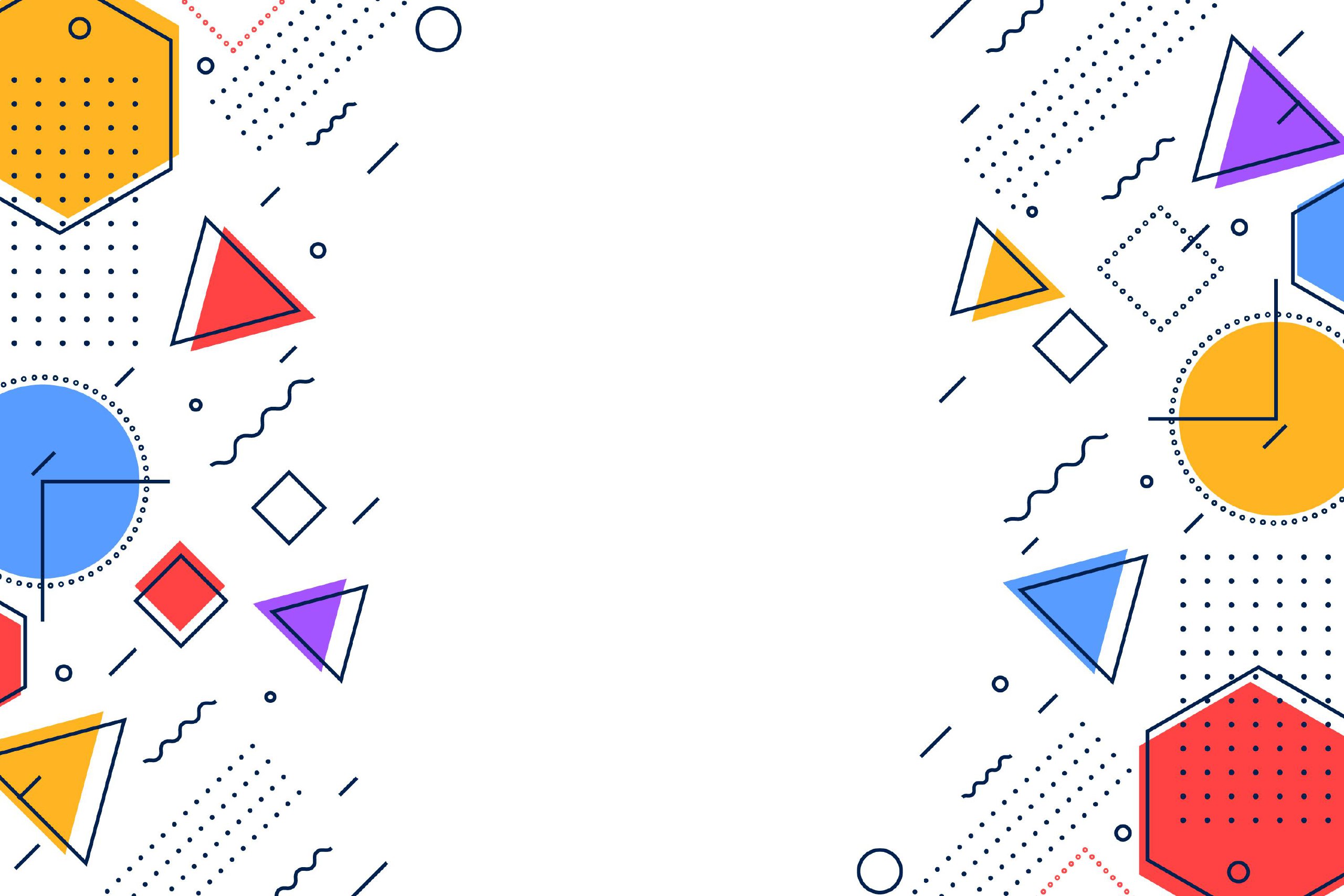 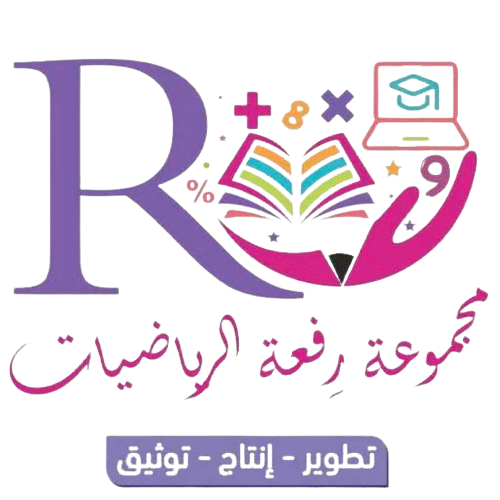 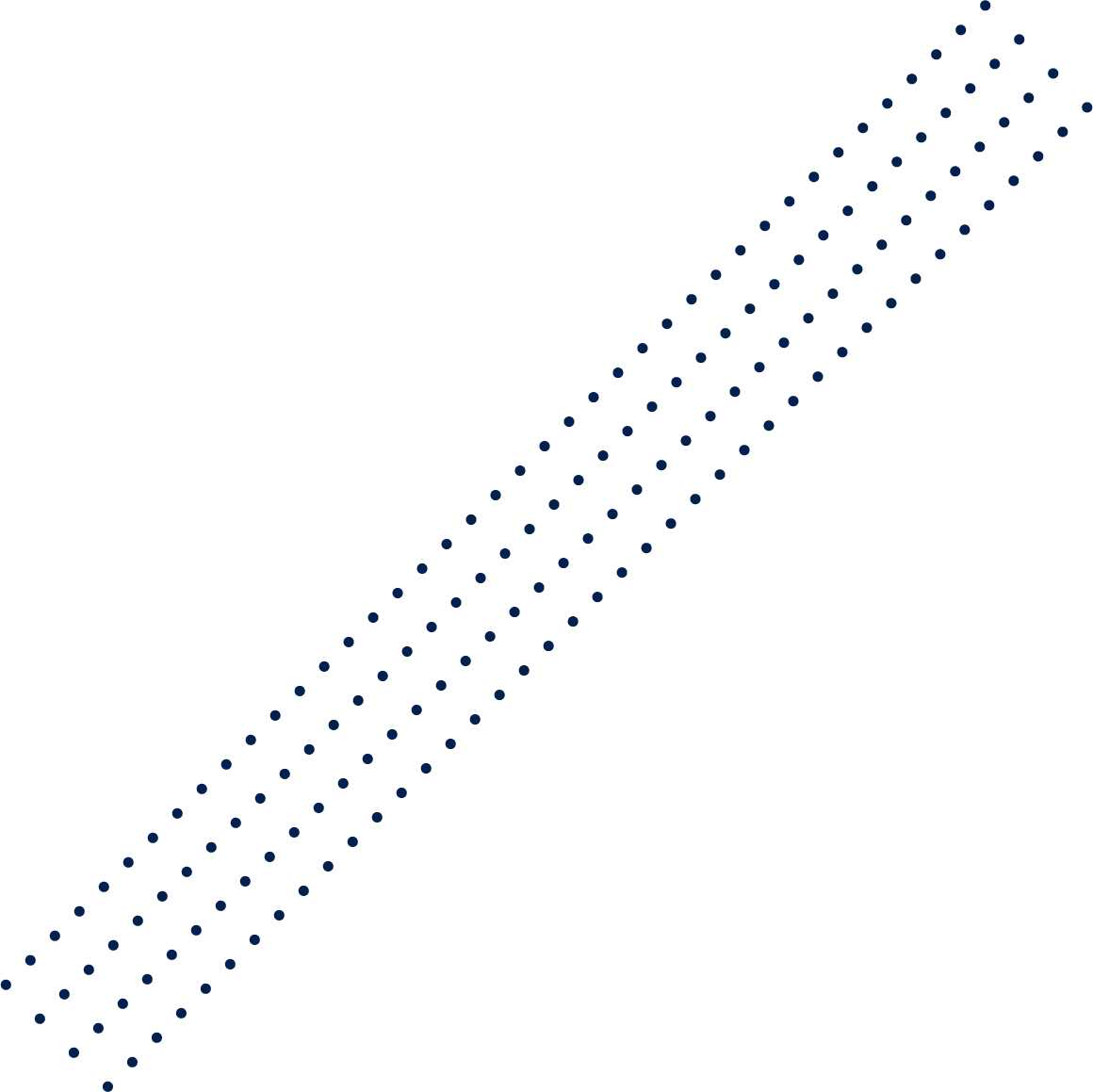 مسائل مهارات التفكير العليا
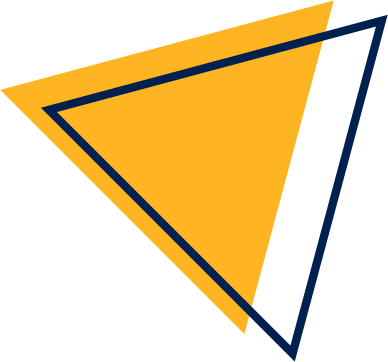 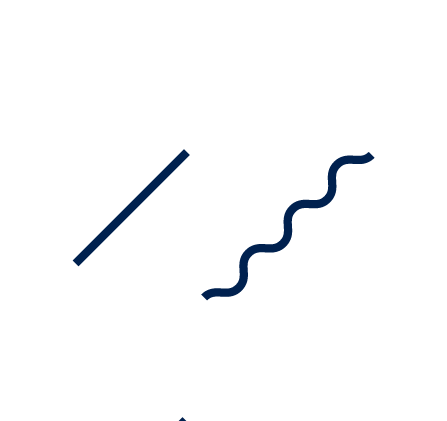 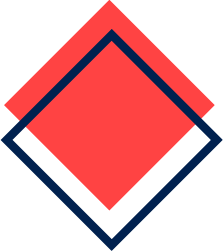 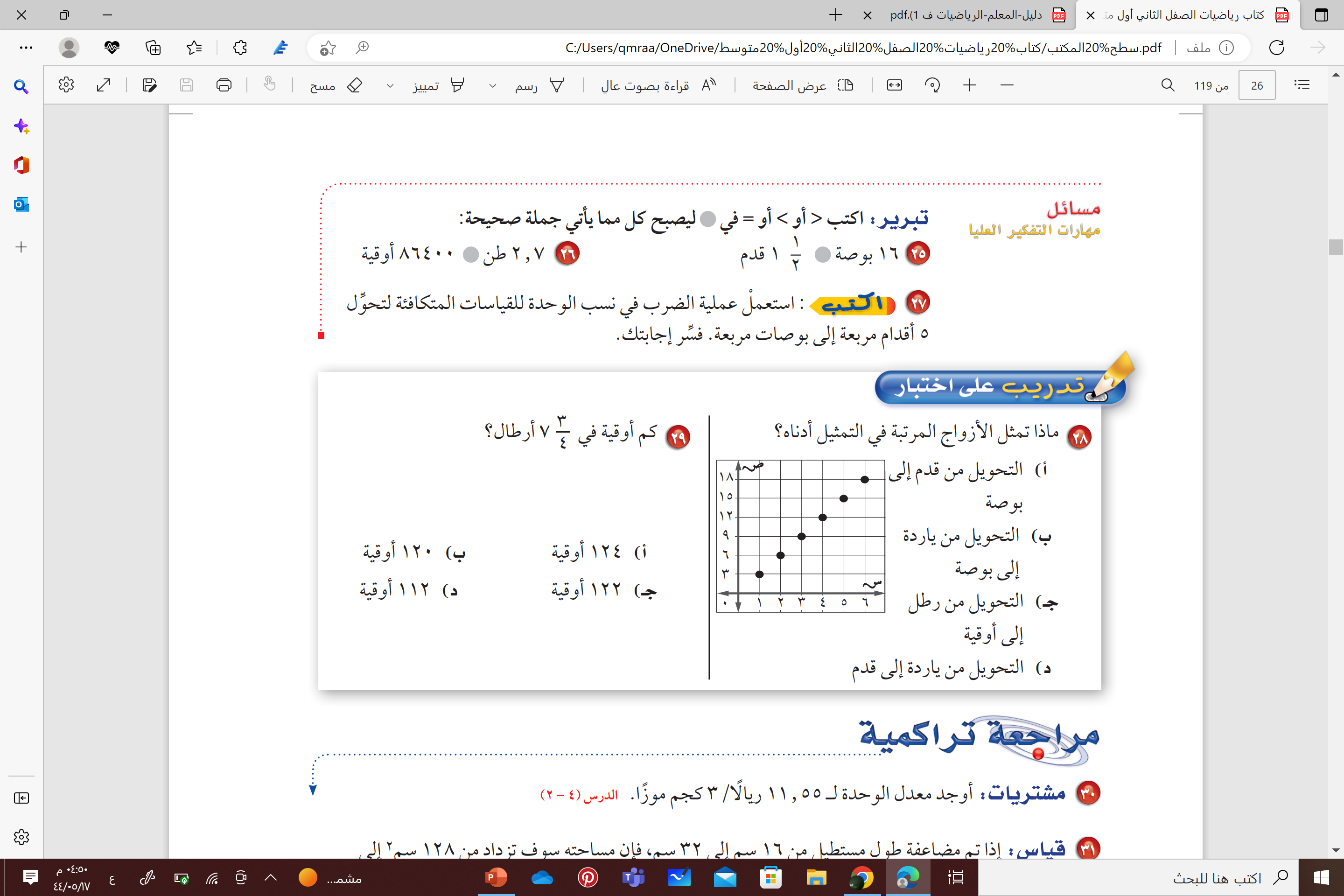 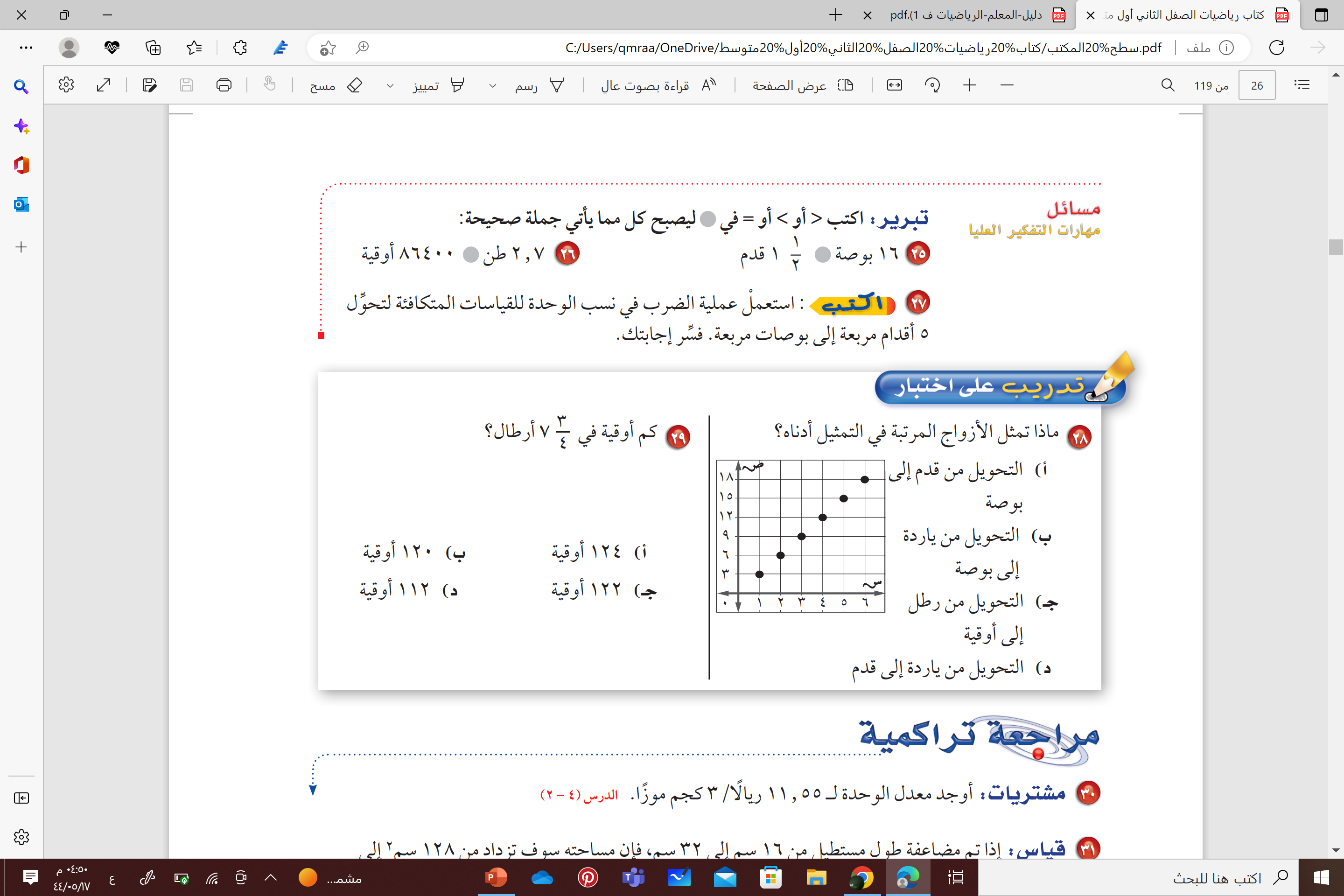 <
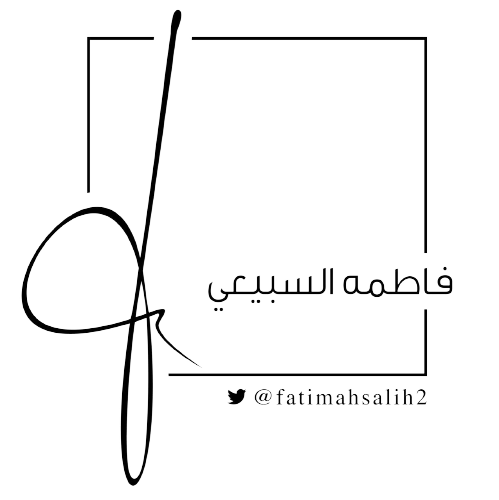 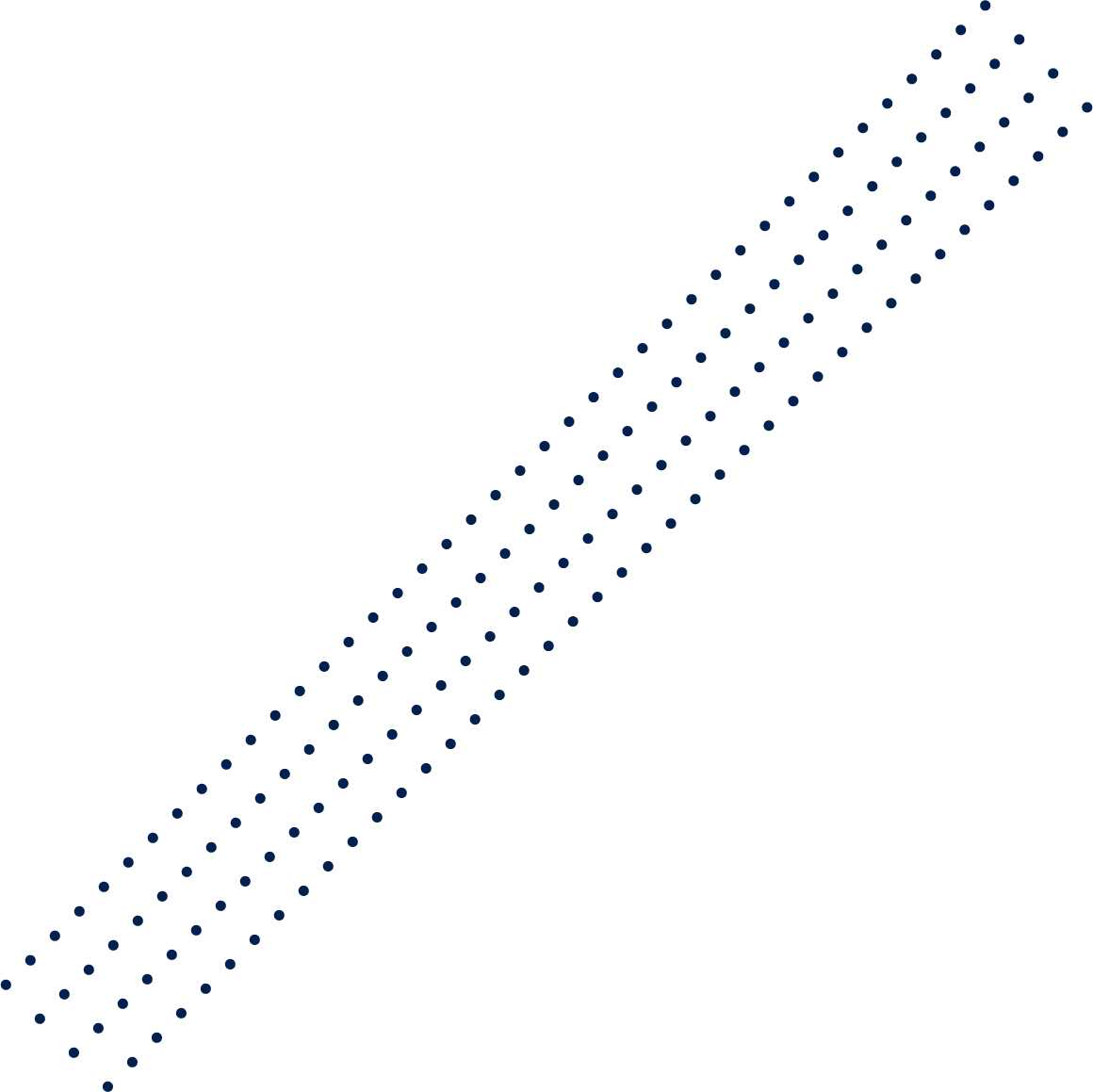 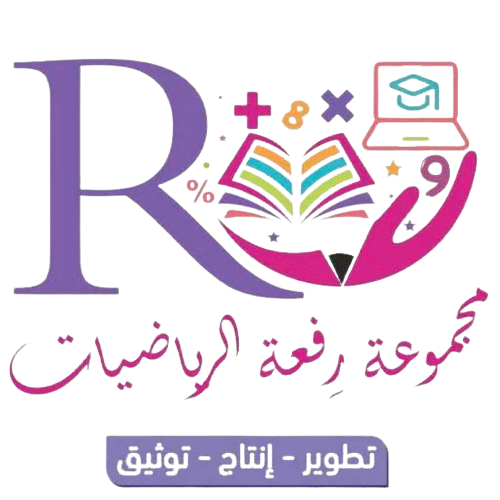 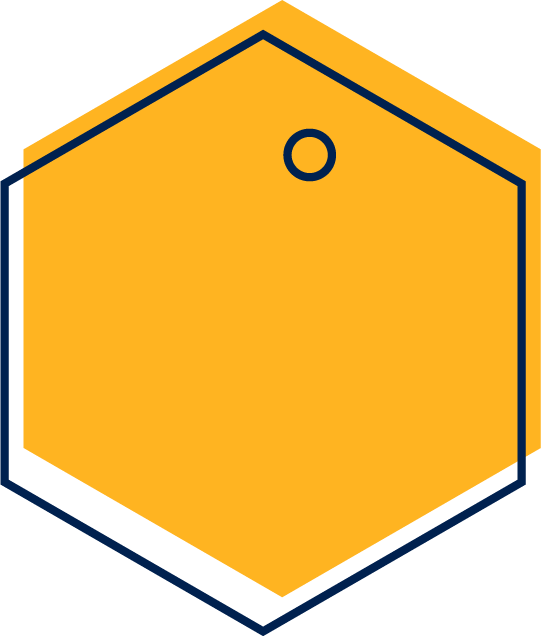 الاختبارات الدولية
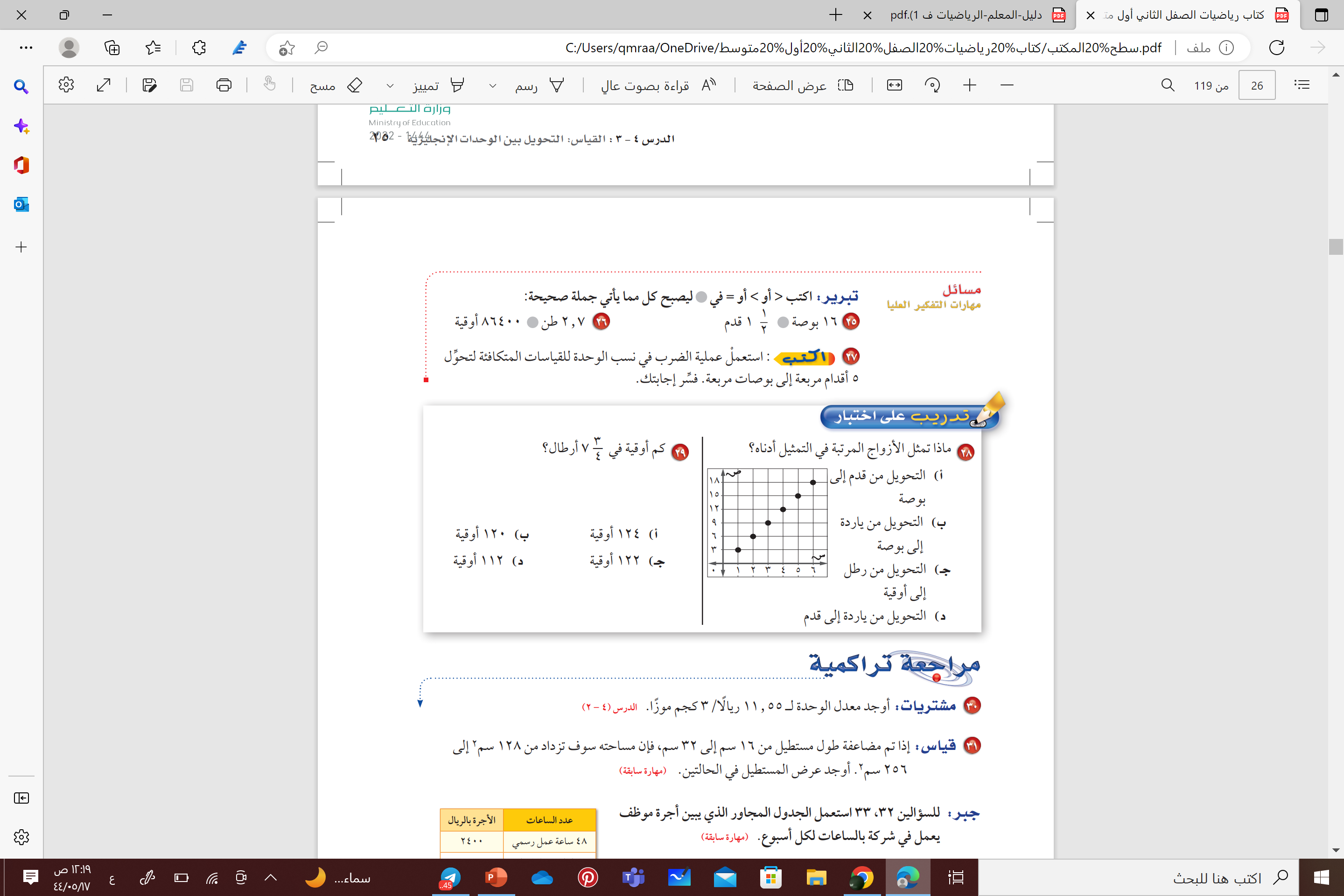 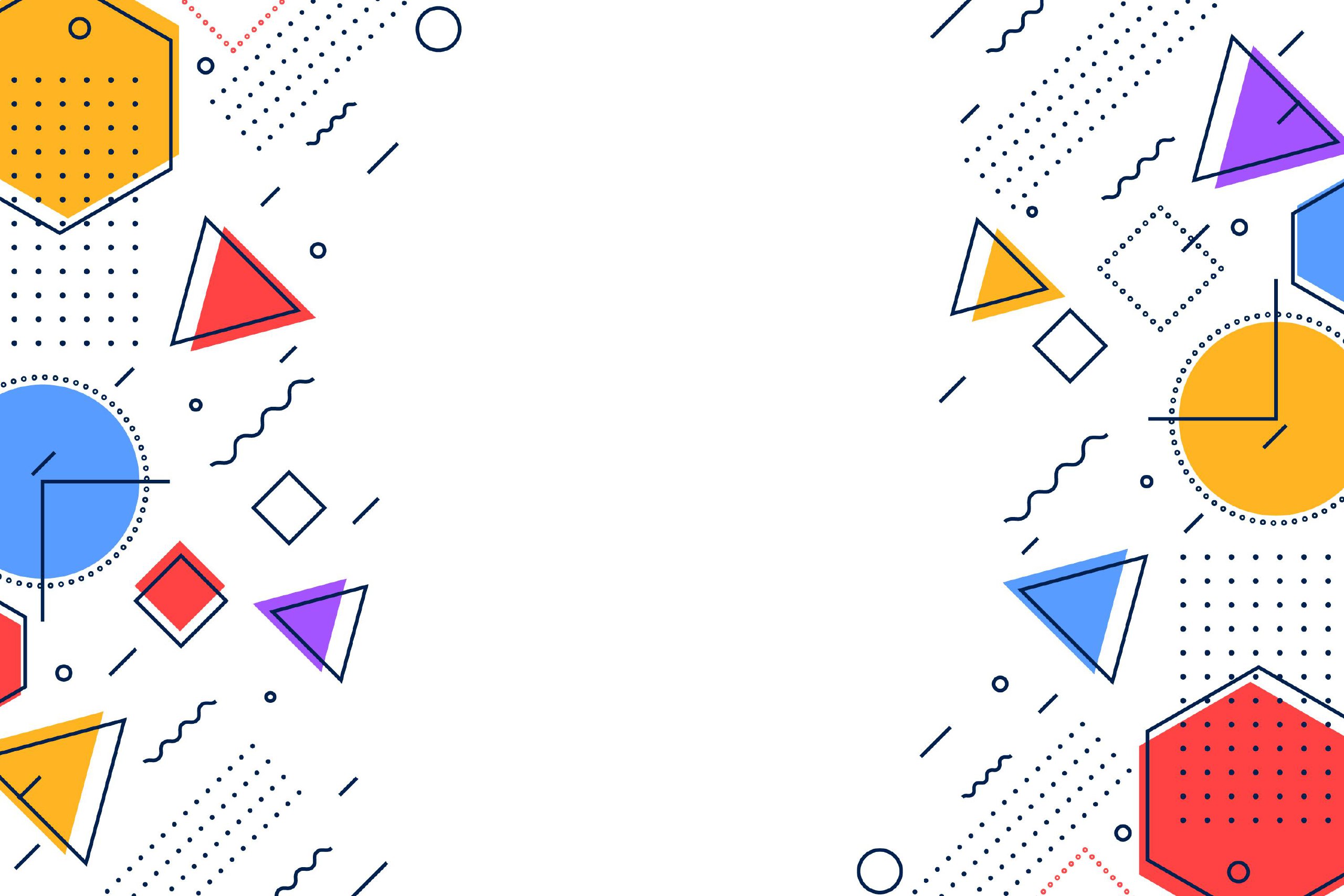 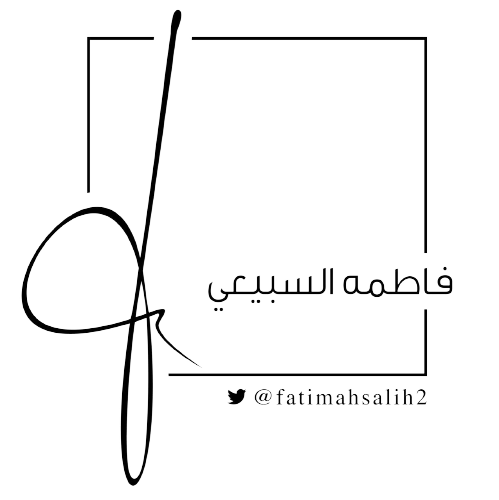 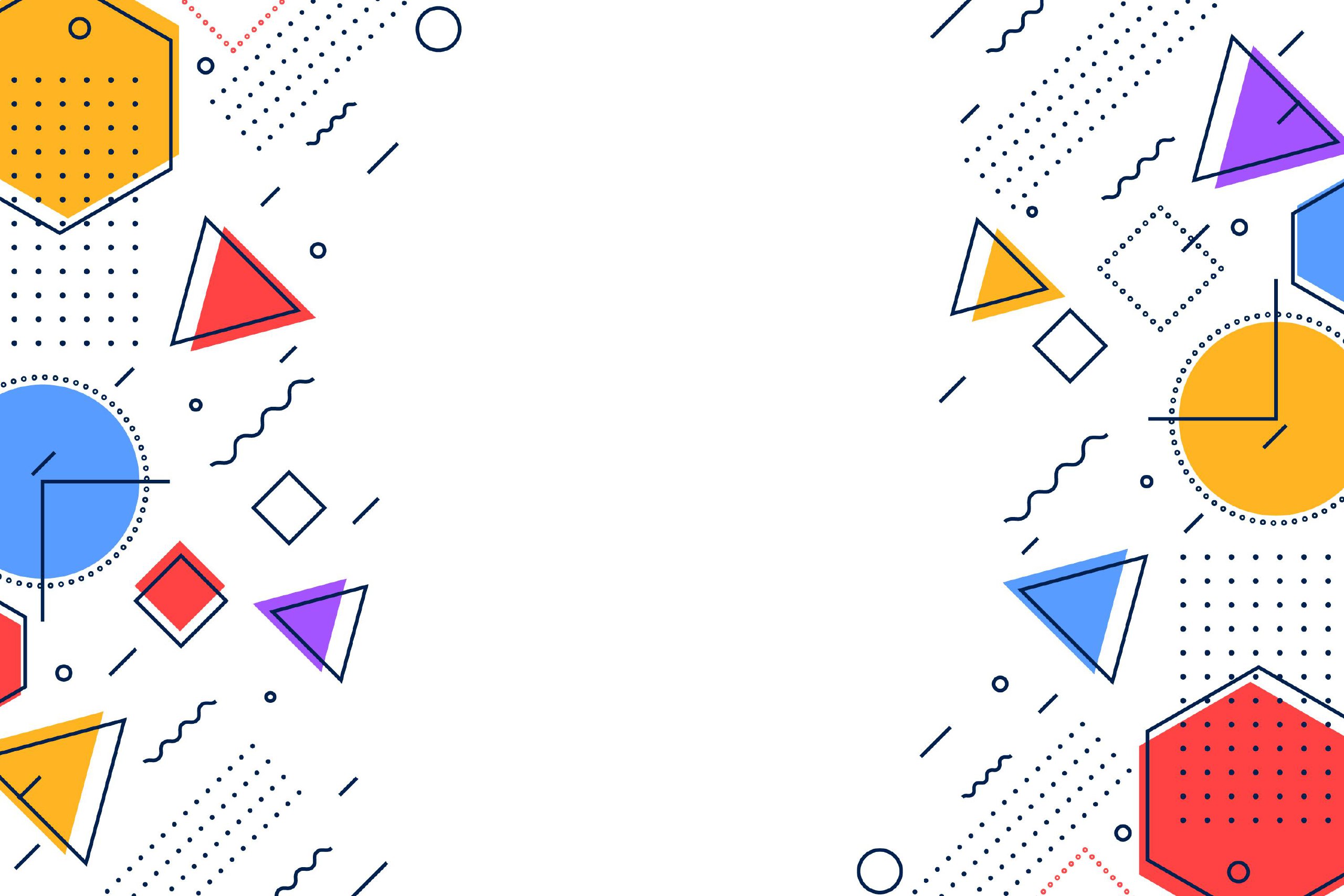 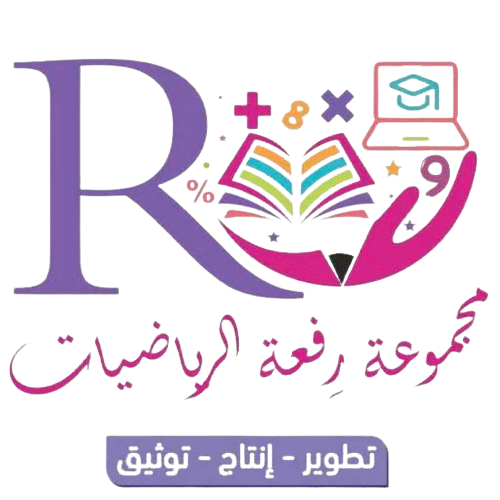 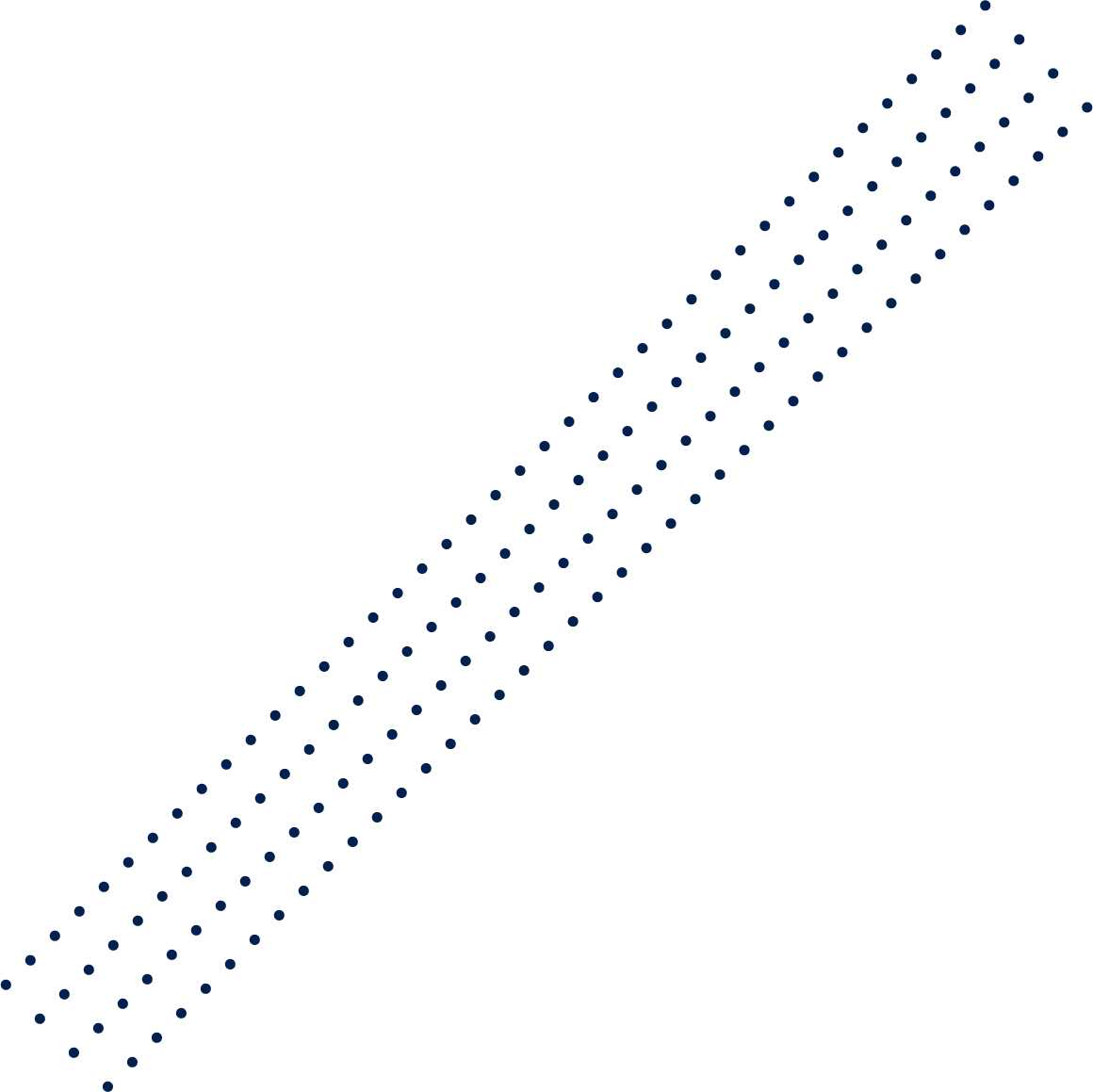 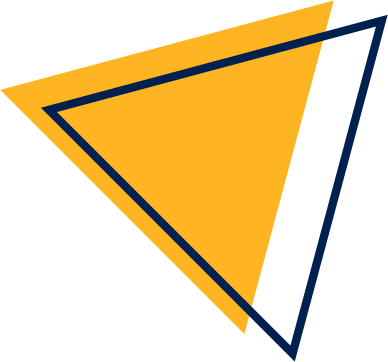 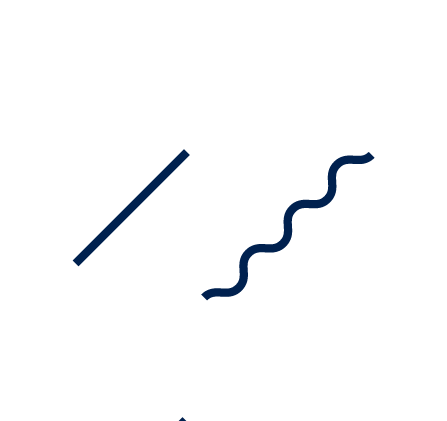 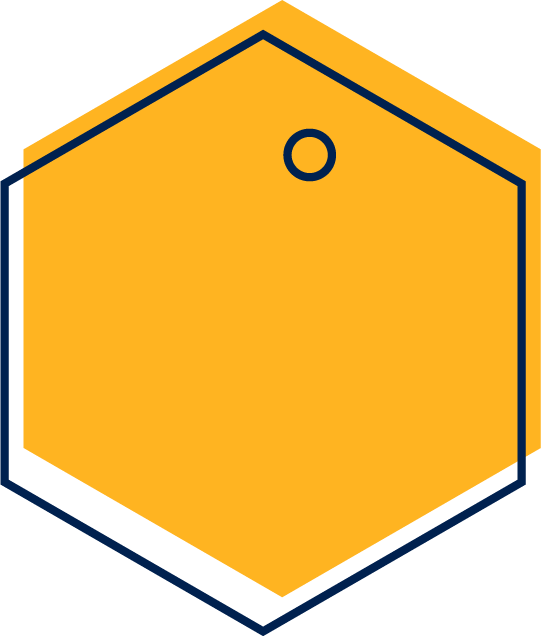 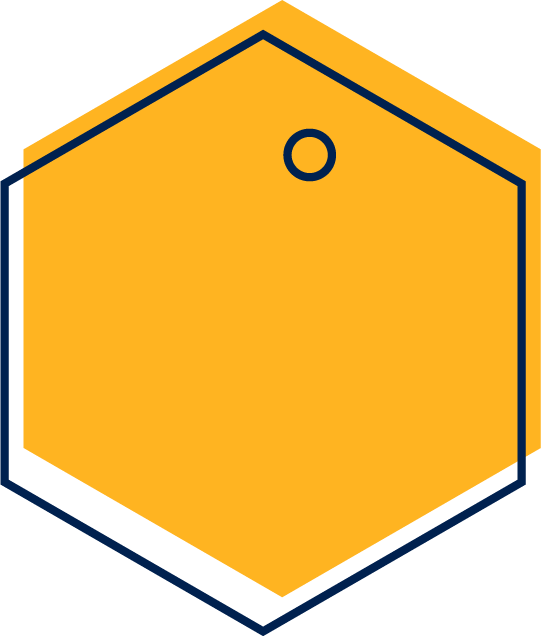 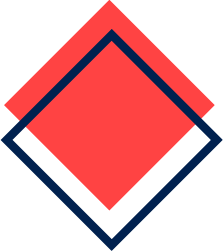 ورقة عمل
لعبة تفاعلية
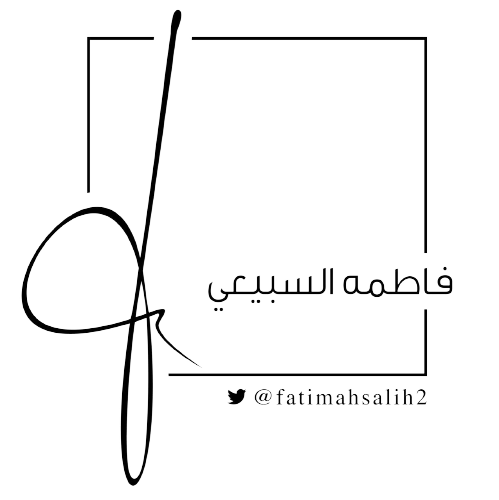 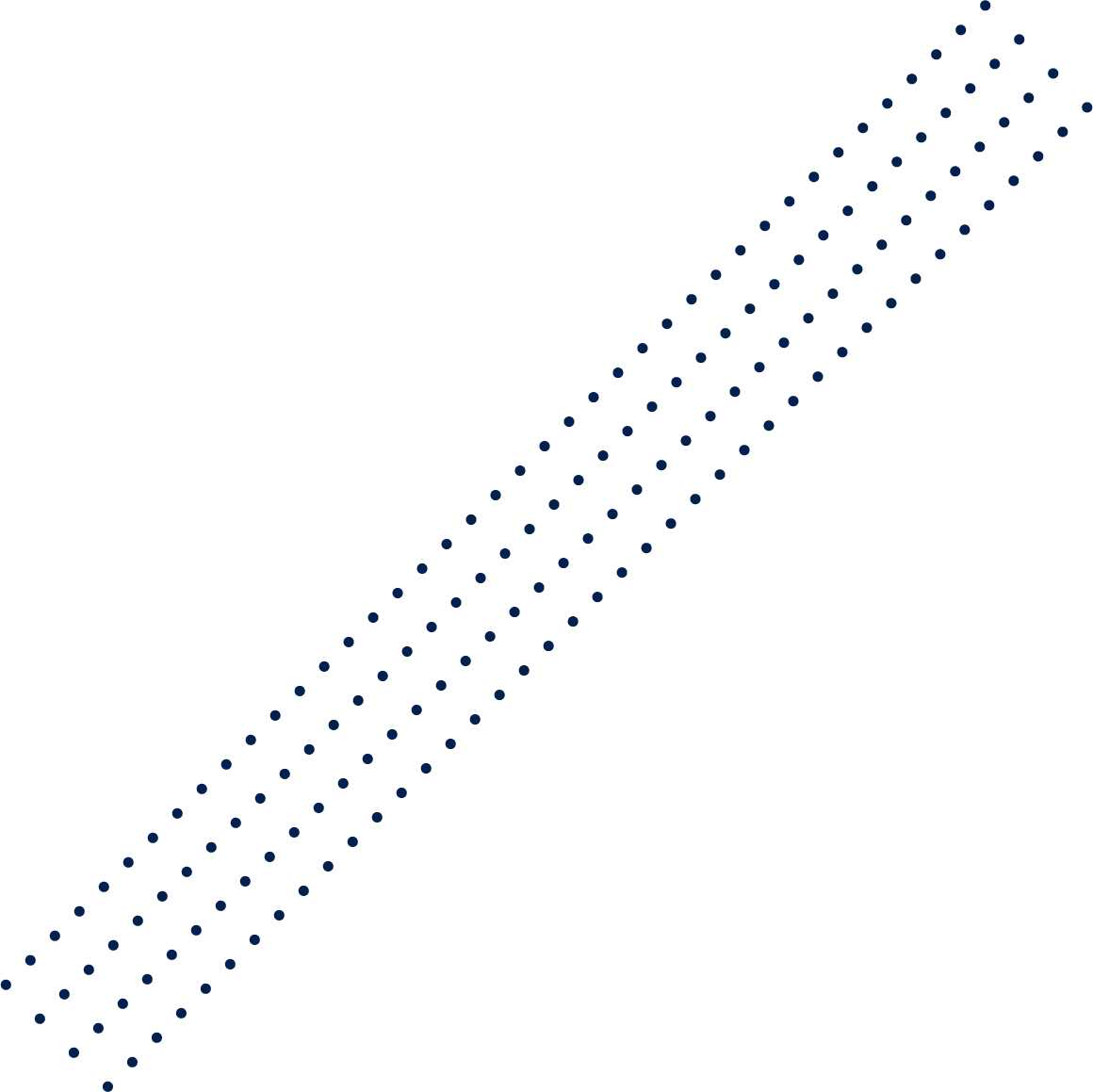 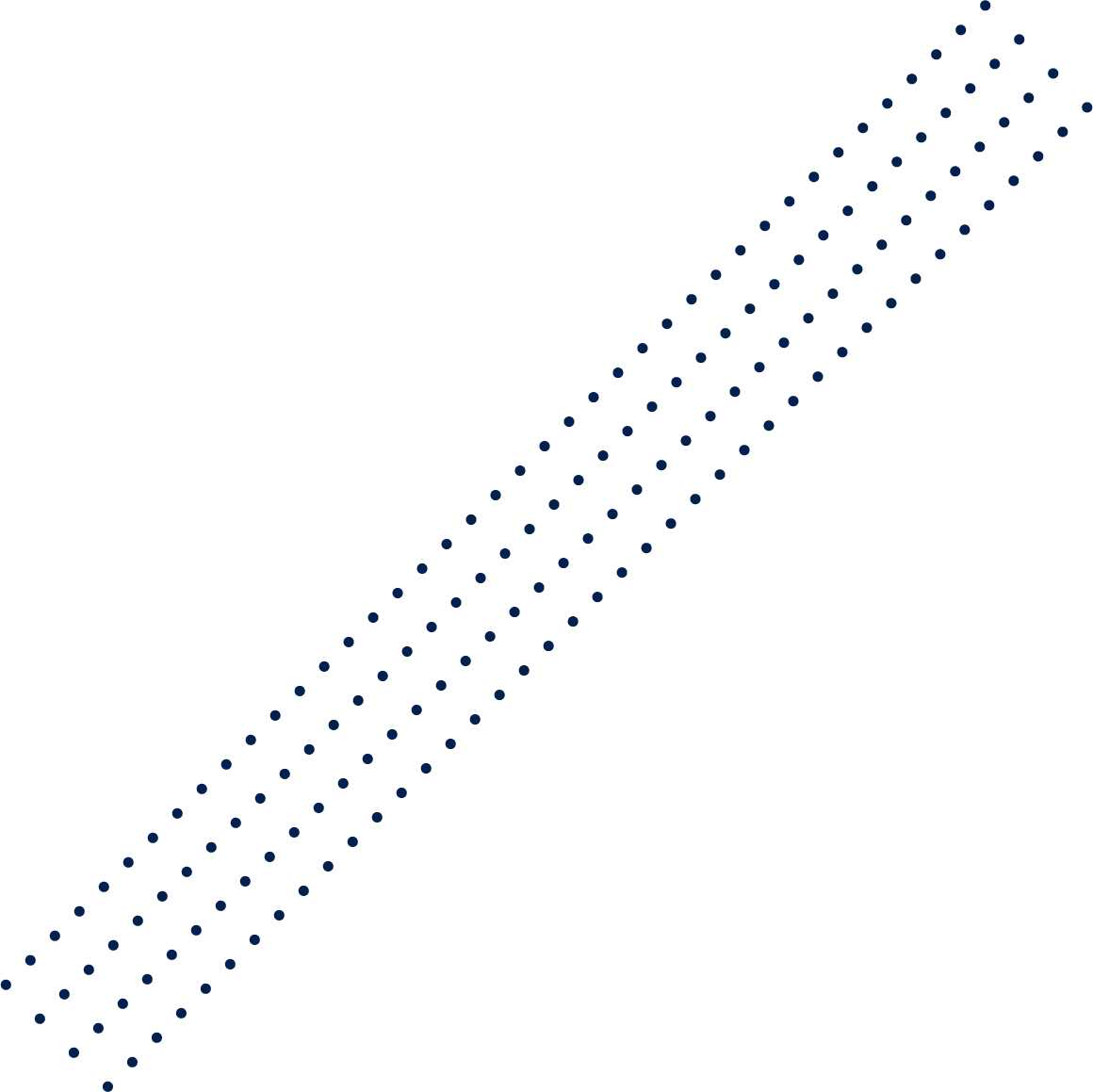 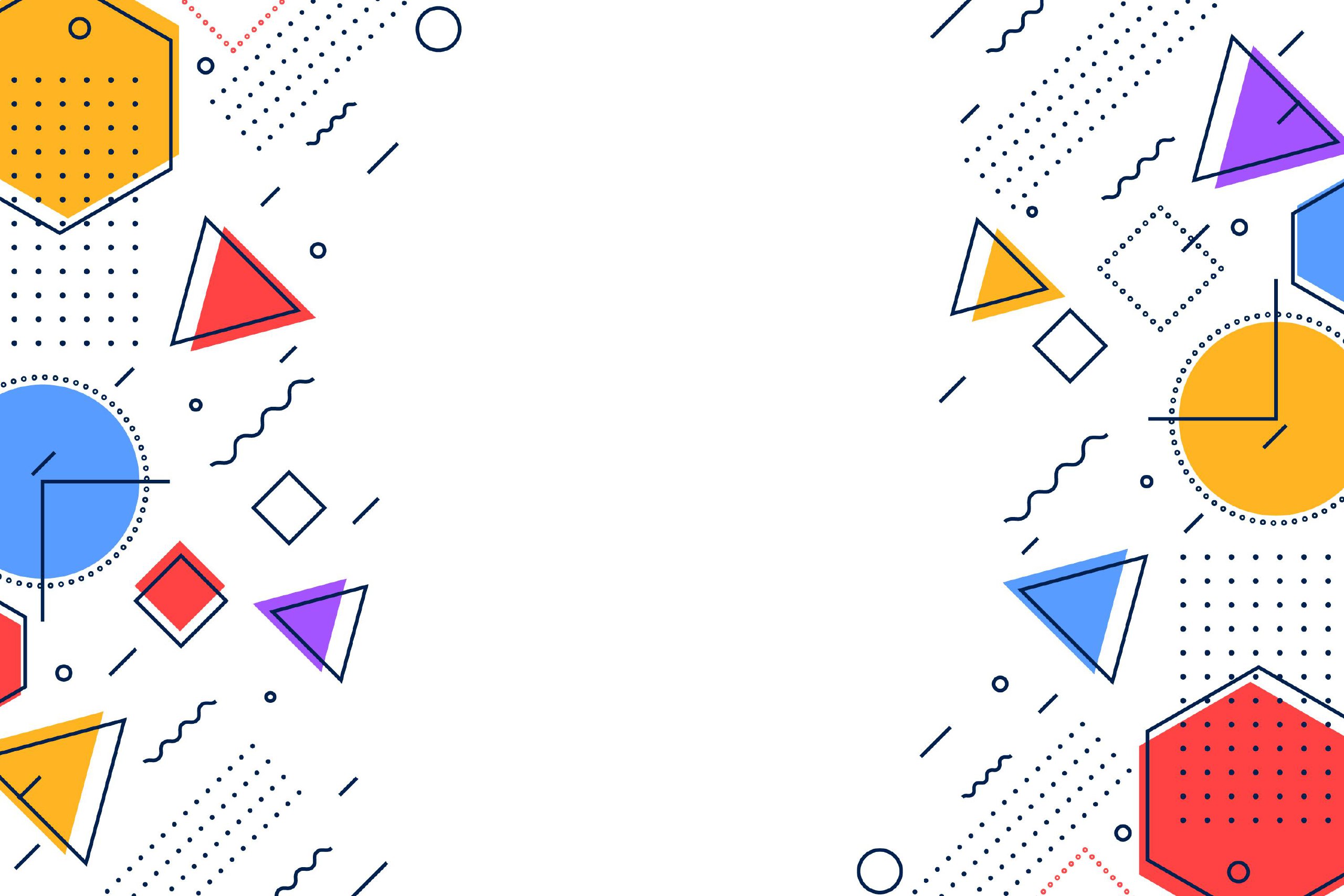 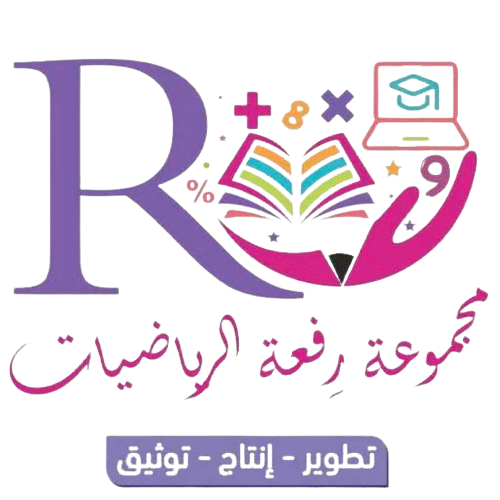 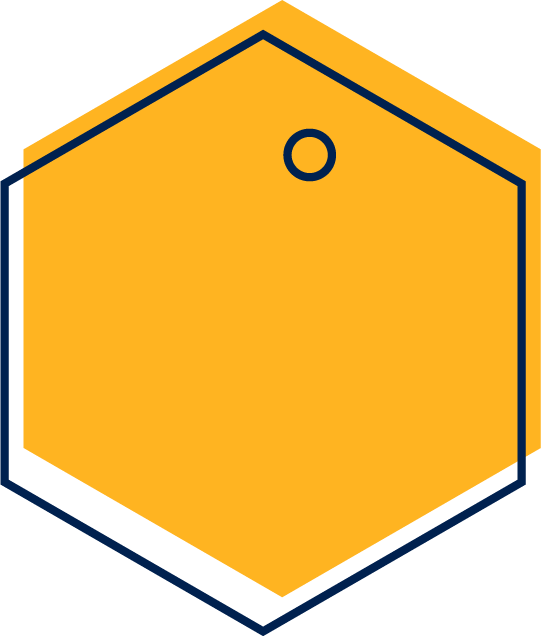 قناة مجموعة
رفعة التعليمية
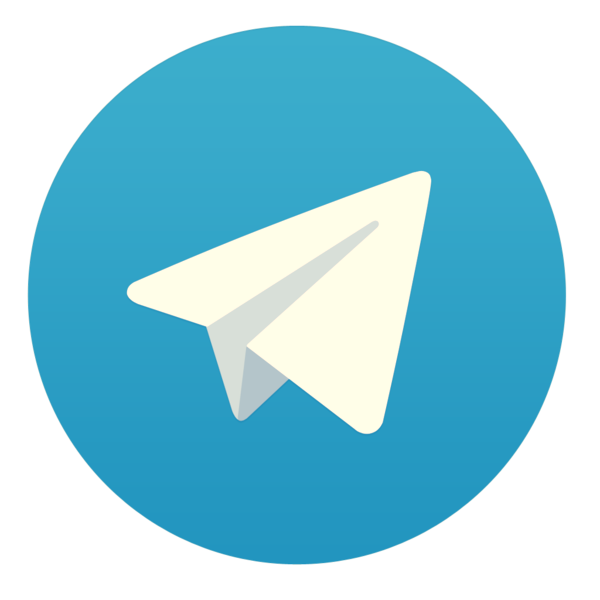 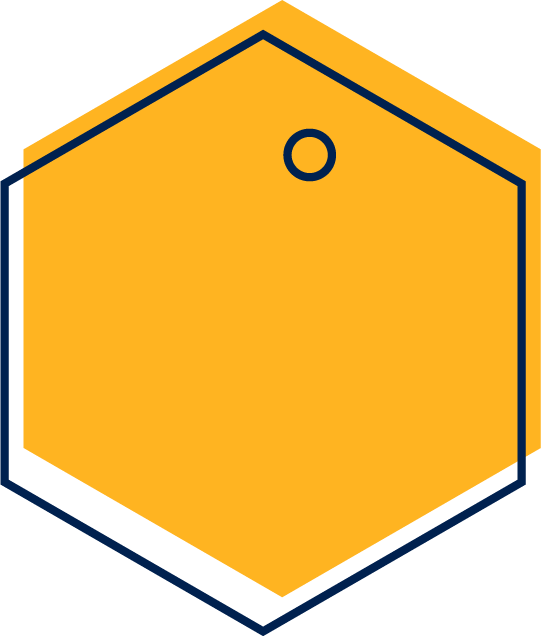 الواجب
منصة مدرستي
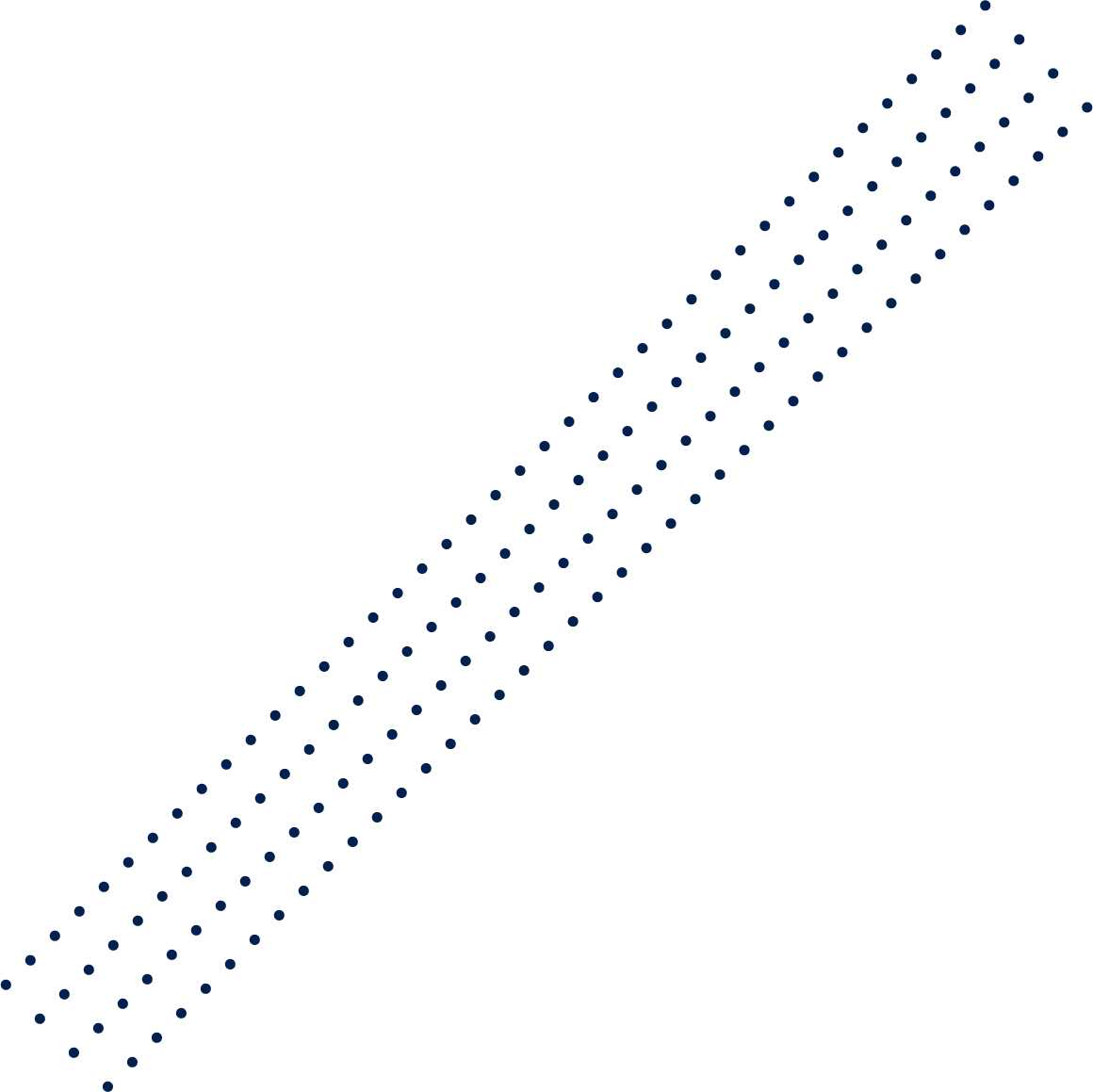 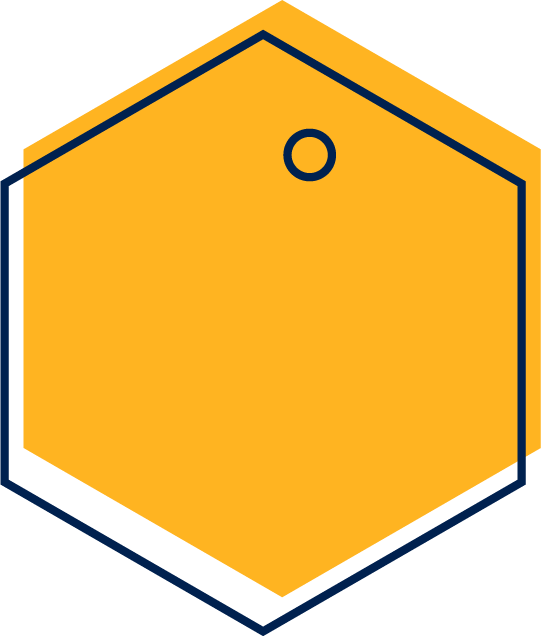 قناة الأستاذة
فاطمه السبيعي
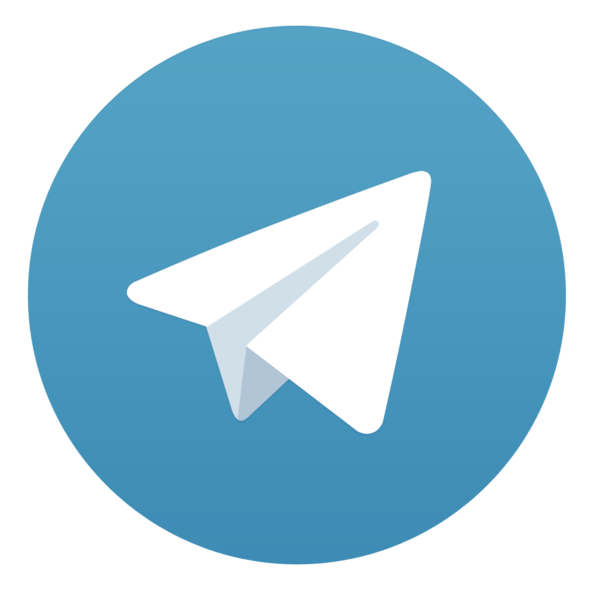 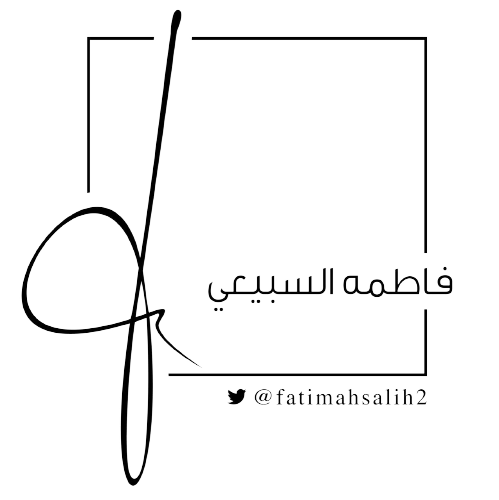